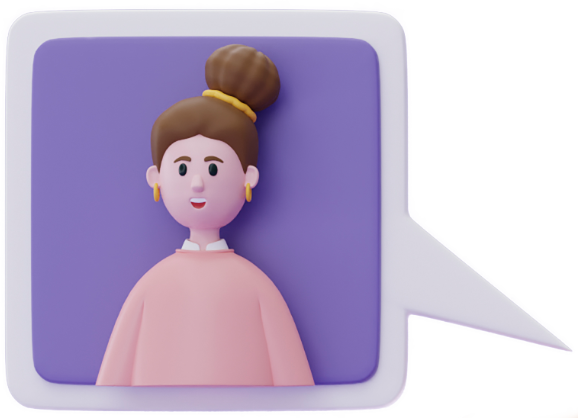 СПБ ГБ ПОУ «Колледж «Звёздный»
Коммерция (по отраслям)
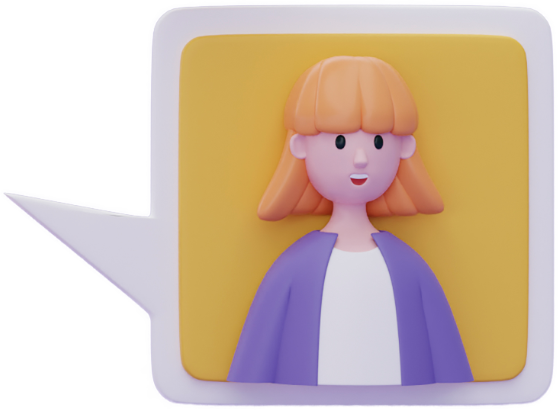 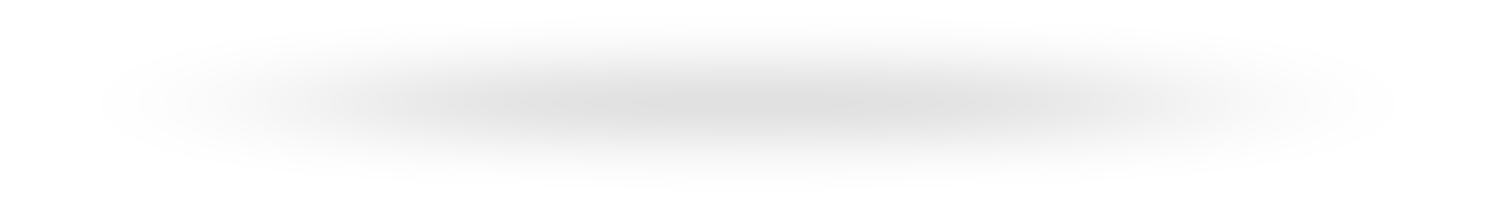 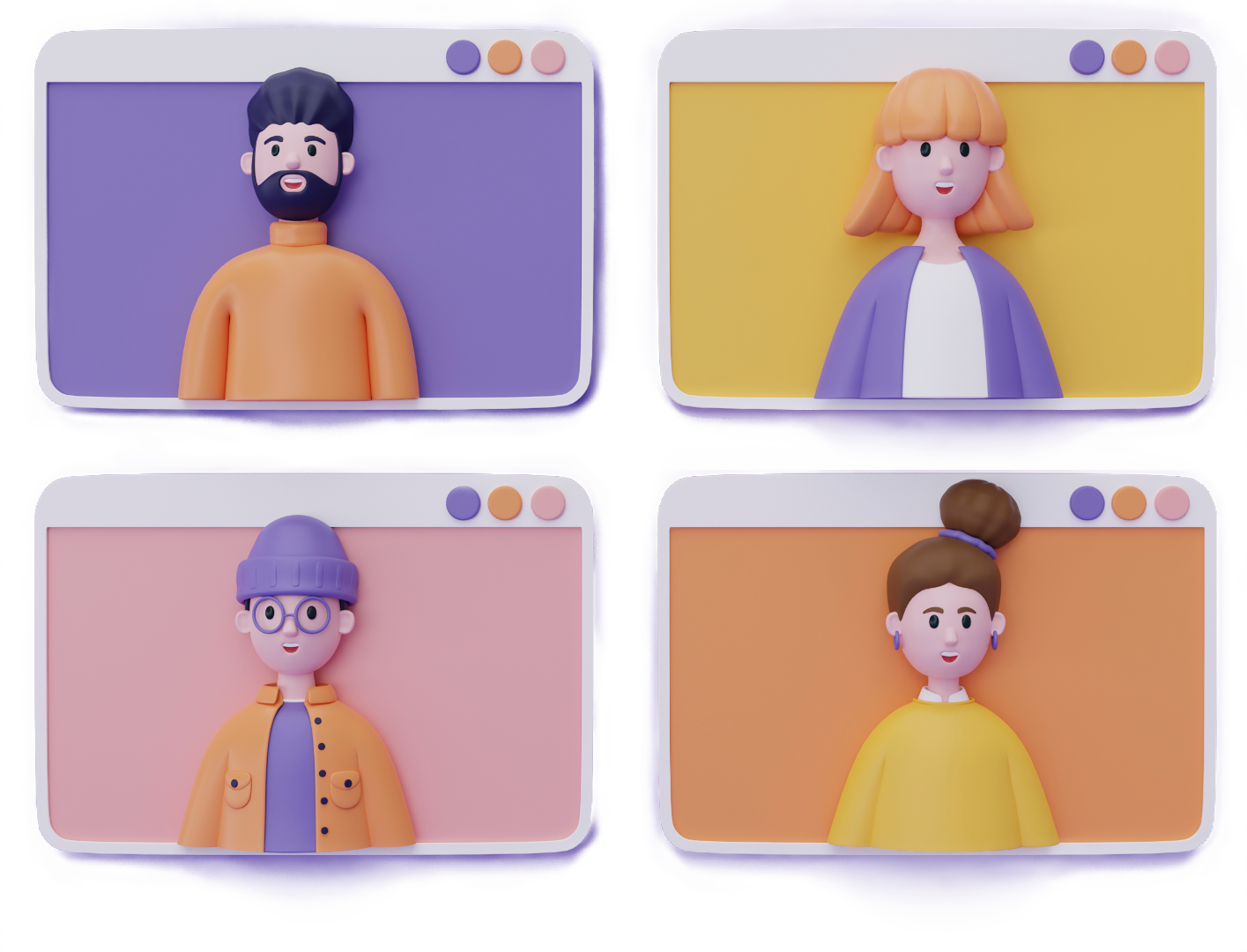 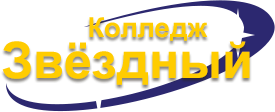 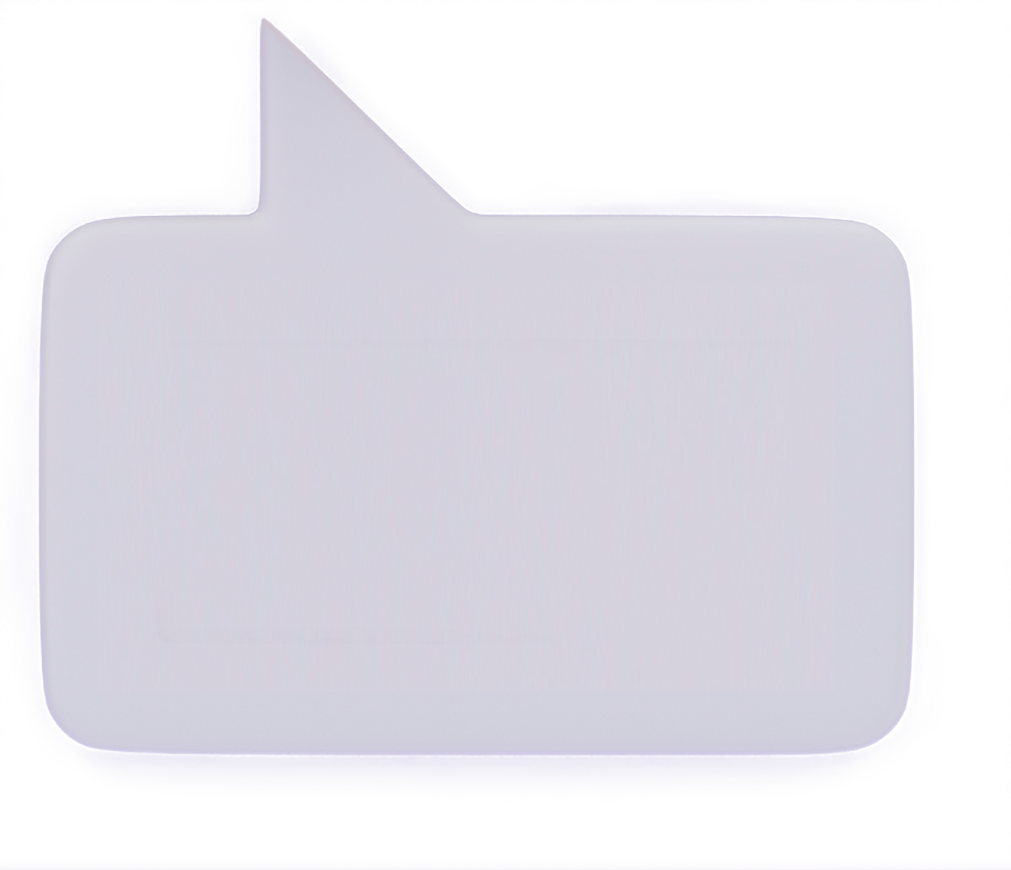 Колледж «Звёздный» -  это многопрофильное образовательное учреждение, в котором реализуются программы подготовки квалифицированных рабочих, служащих и специалистов среднего звена.
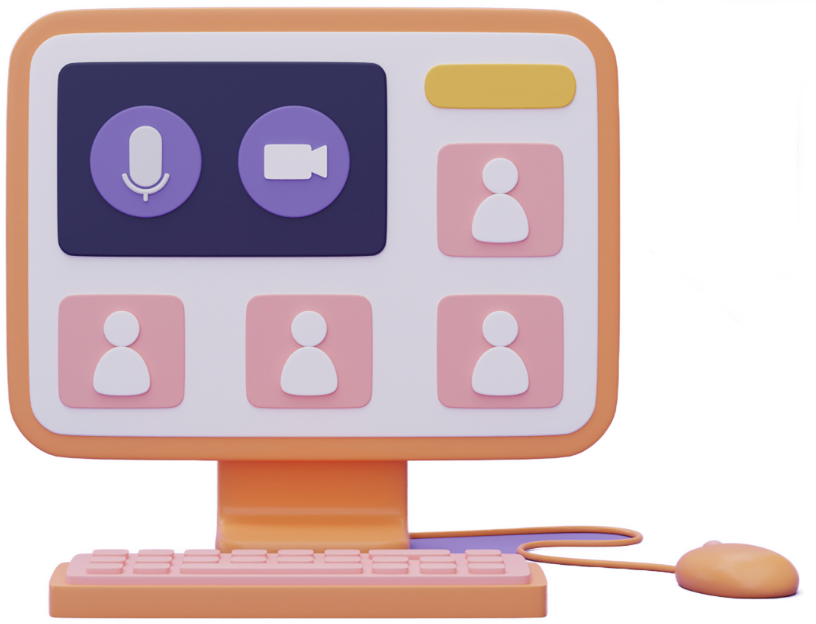 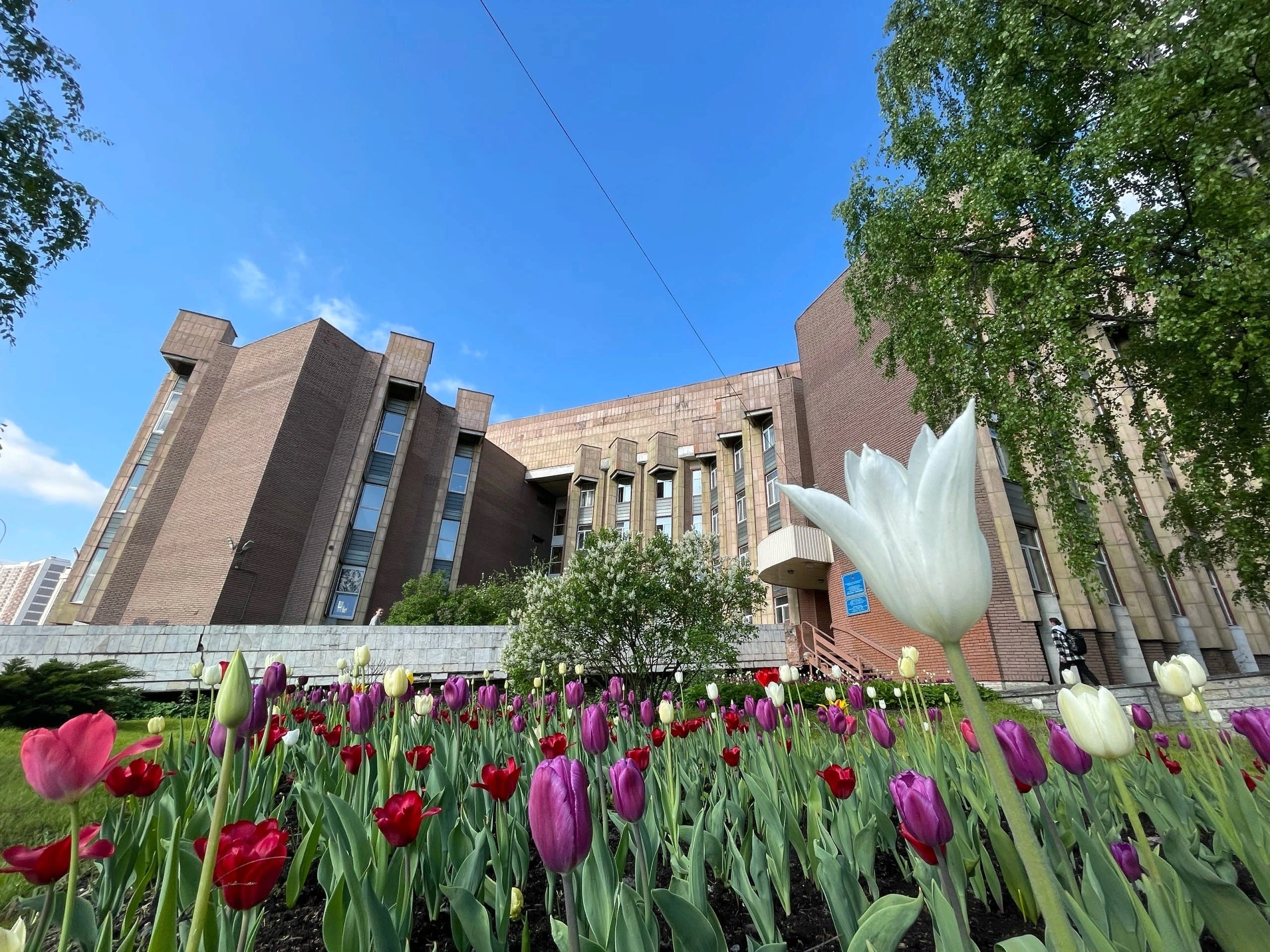 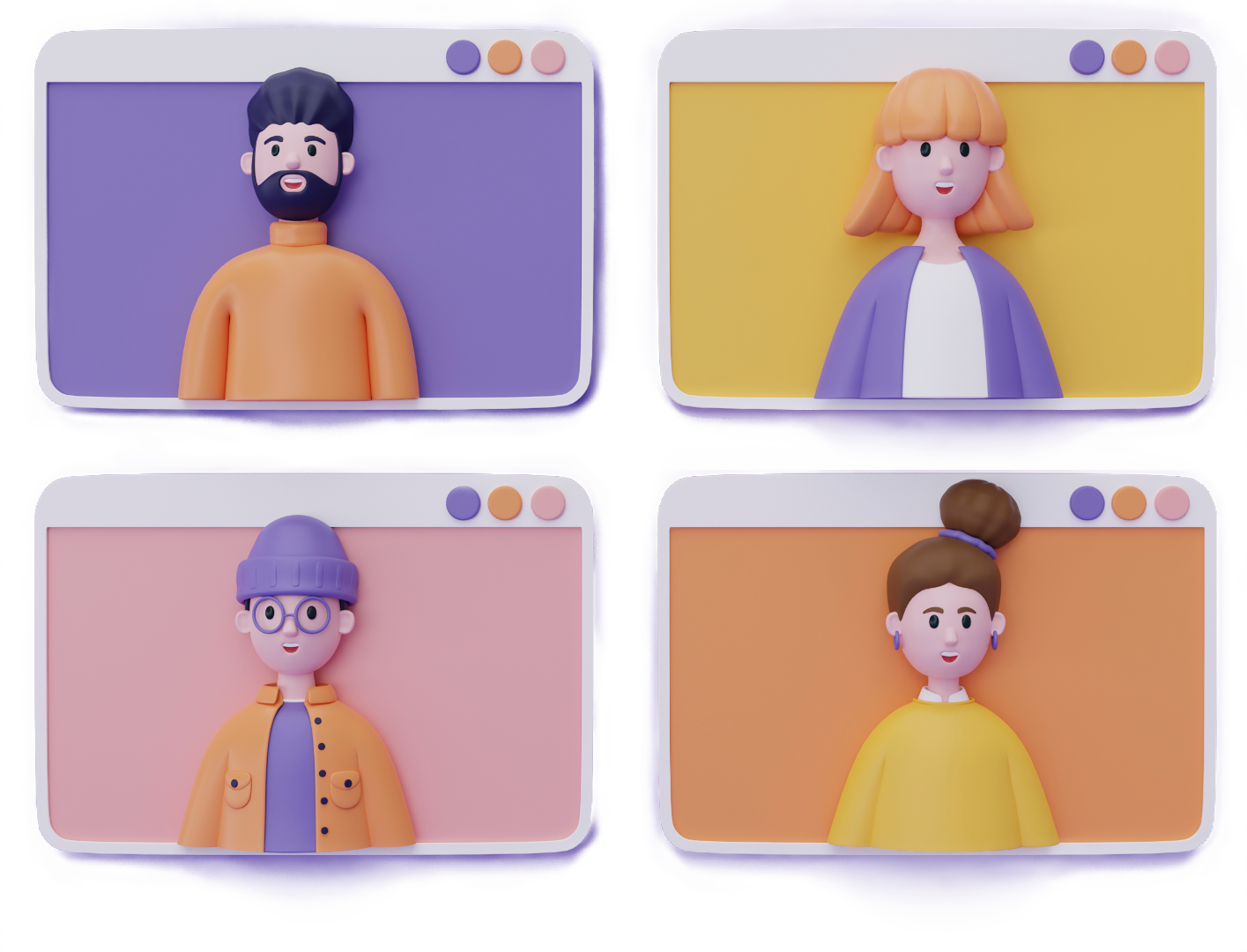 Пантелеенко Римма Александровна – директор 
СПб ГБ ПОУ «Колледж «Звёздный».
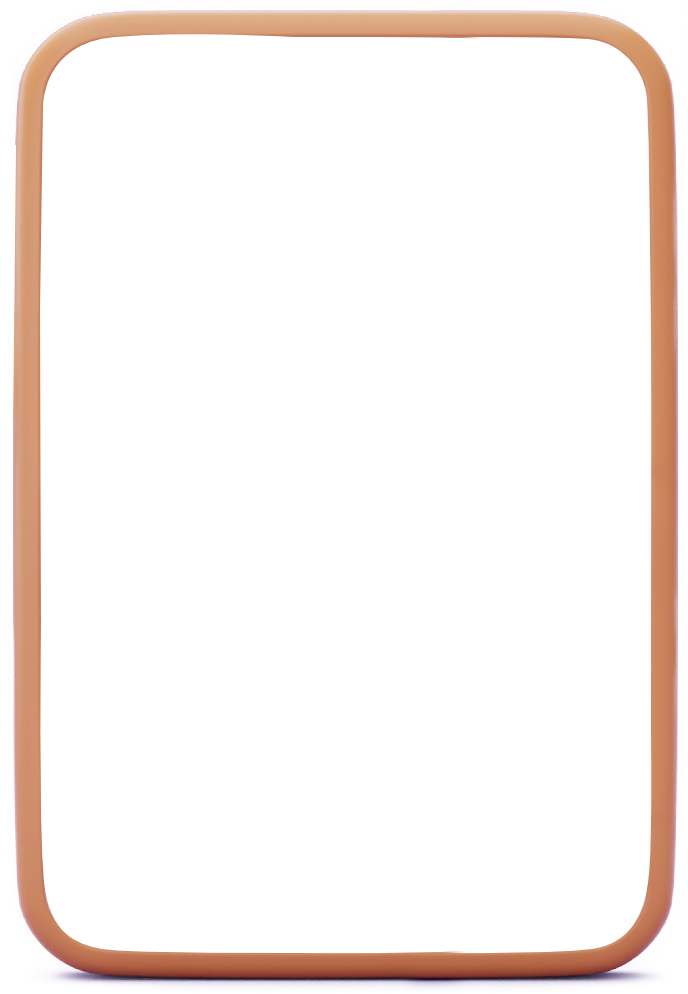 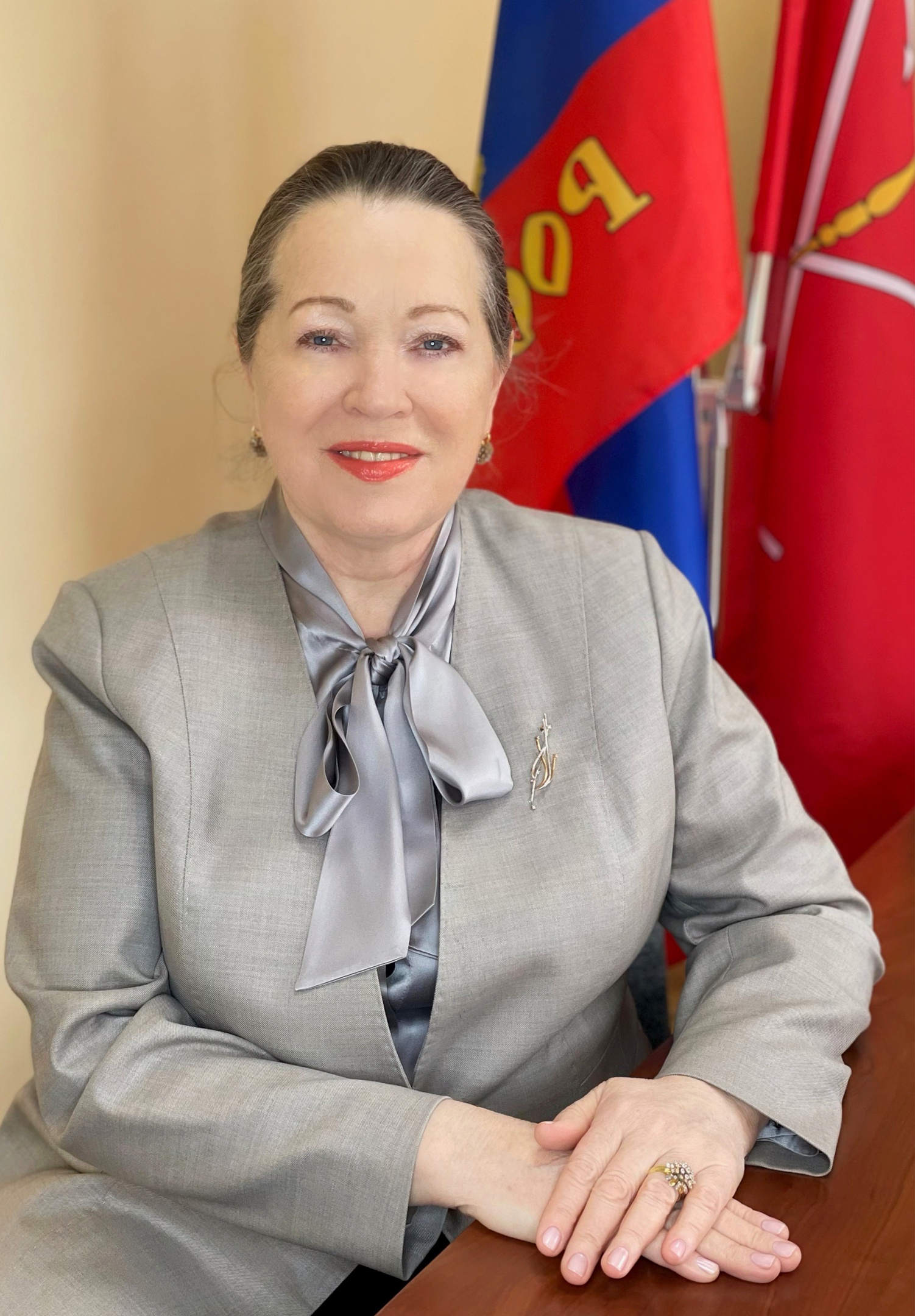 Римма Александровна активно развивает и модернизирует колледж, тем самым продвигая его на наиболее высокий уровень. Помимо качественного обучения, директор колледжа активно реализует творческие, интерактивные и разнообразные направления для любых специализаций и различных интересов.
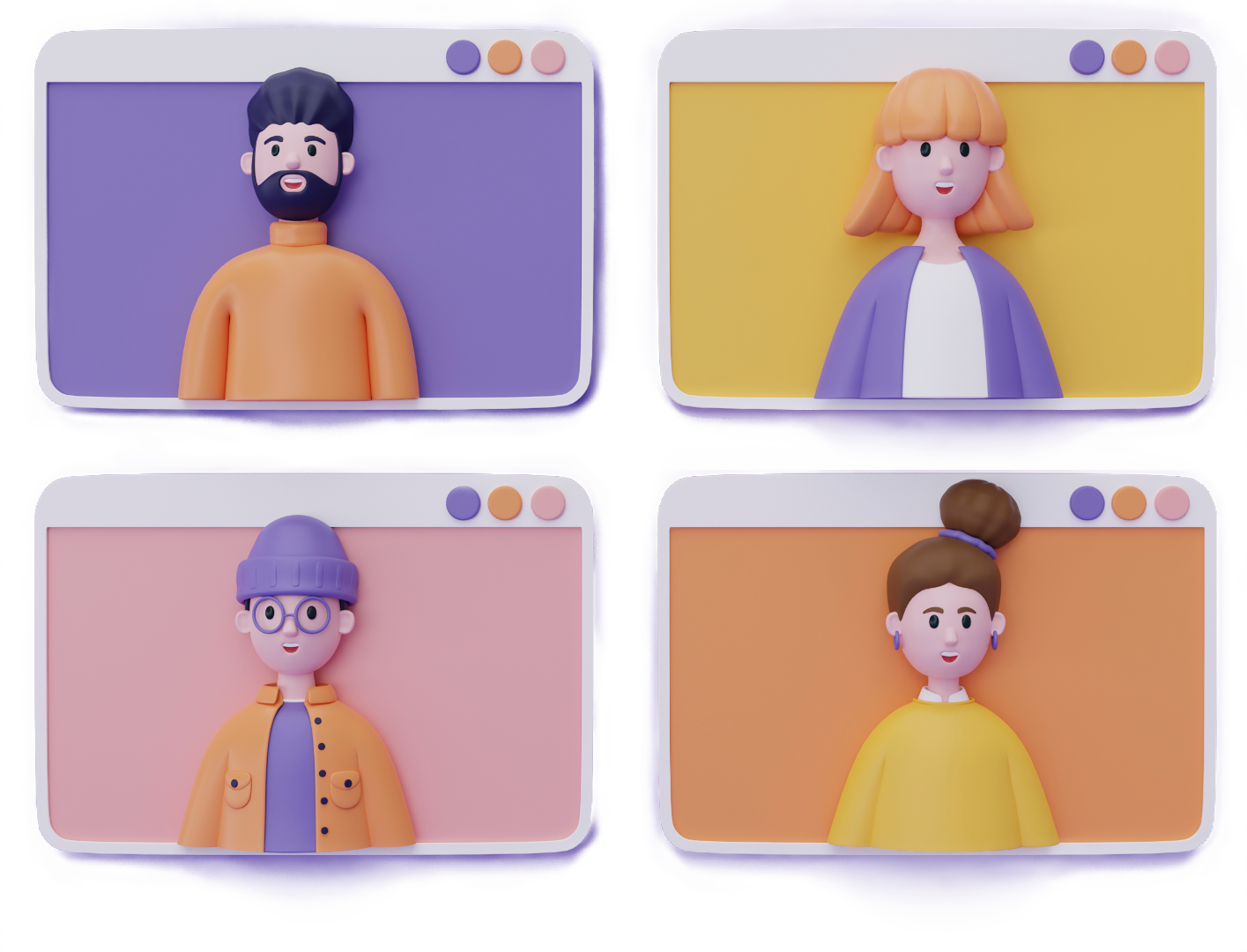 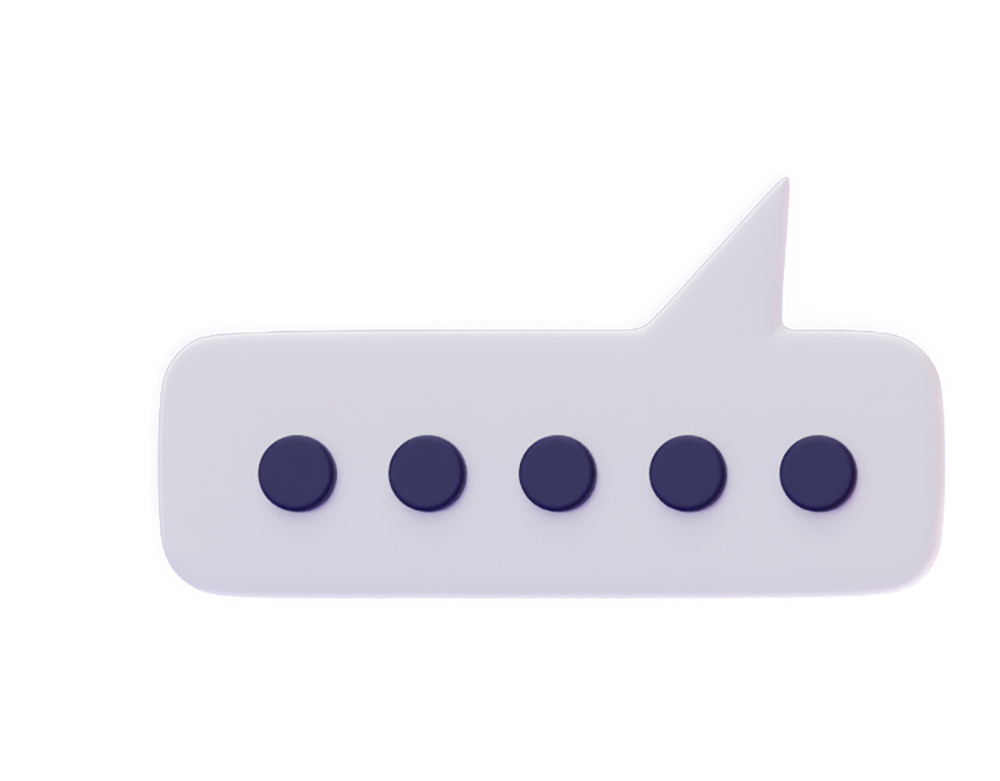 38.02.04 Коммерция (по отраслям)
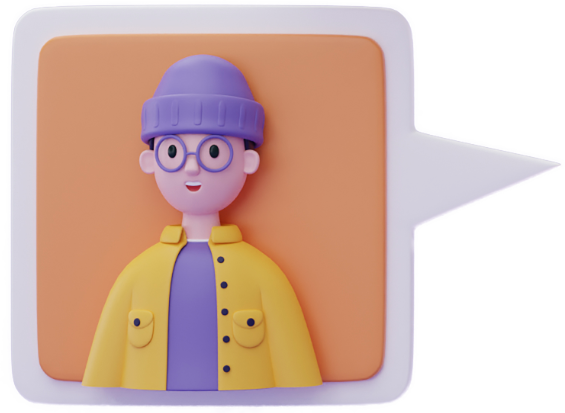 Бюджетное отделение
Внебюджетное отделение
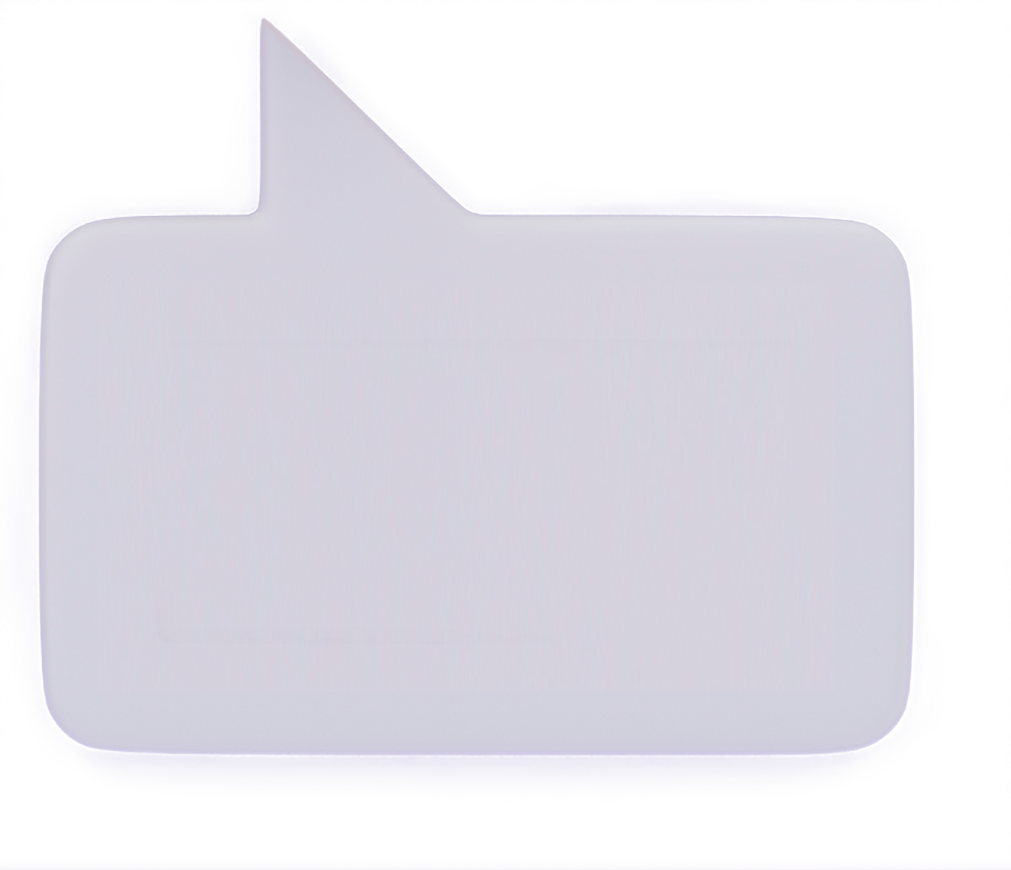 01
На базе основного общего образования (9 классов)
Бюджетное отделение
02
Форма обучения: очная бюджетная
03
Срок обучения: 2 года 10 месяцев
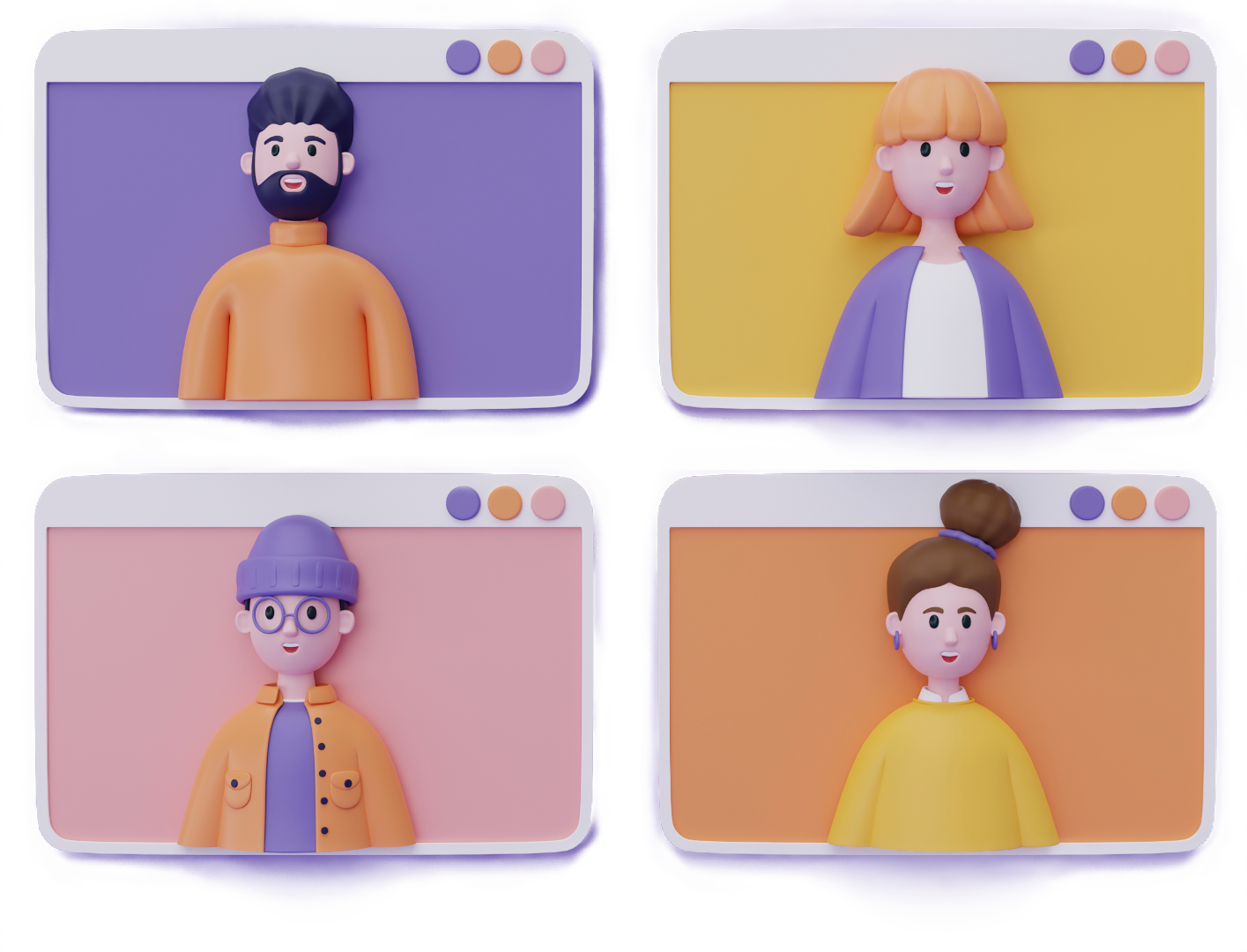 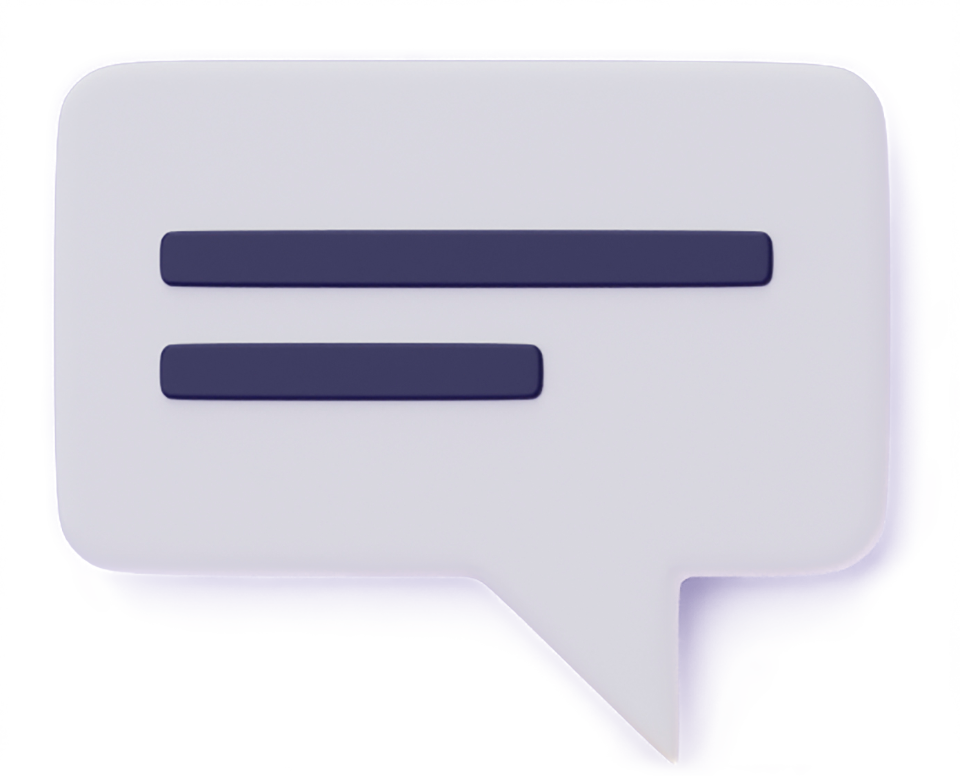 04
Квалификация: Менеджер по продажам
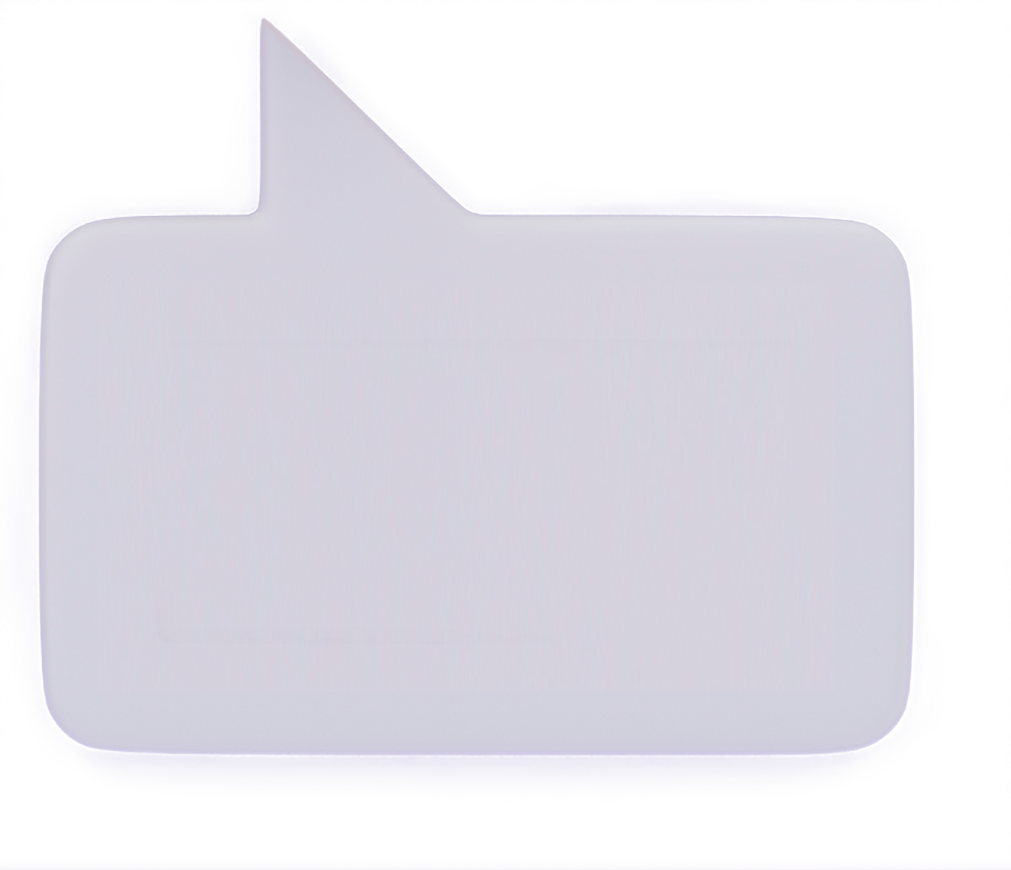 На базе основного общего образования (9 классов)
01
Срок обучения: 3 года 10 месяцев
На базе среднего общего образования (11 классов)
Внебюджетное отделение
02
Срок обучения: 2 года 10 месяцев
03
Форма обучения: очно-заочная, внебюджетная
04
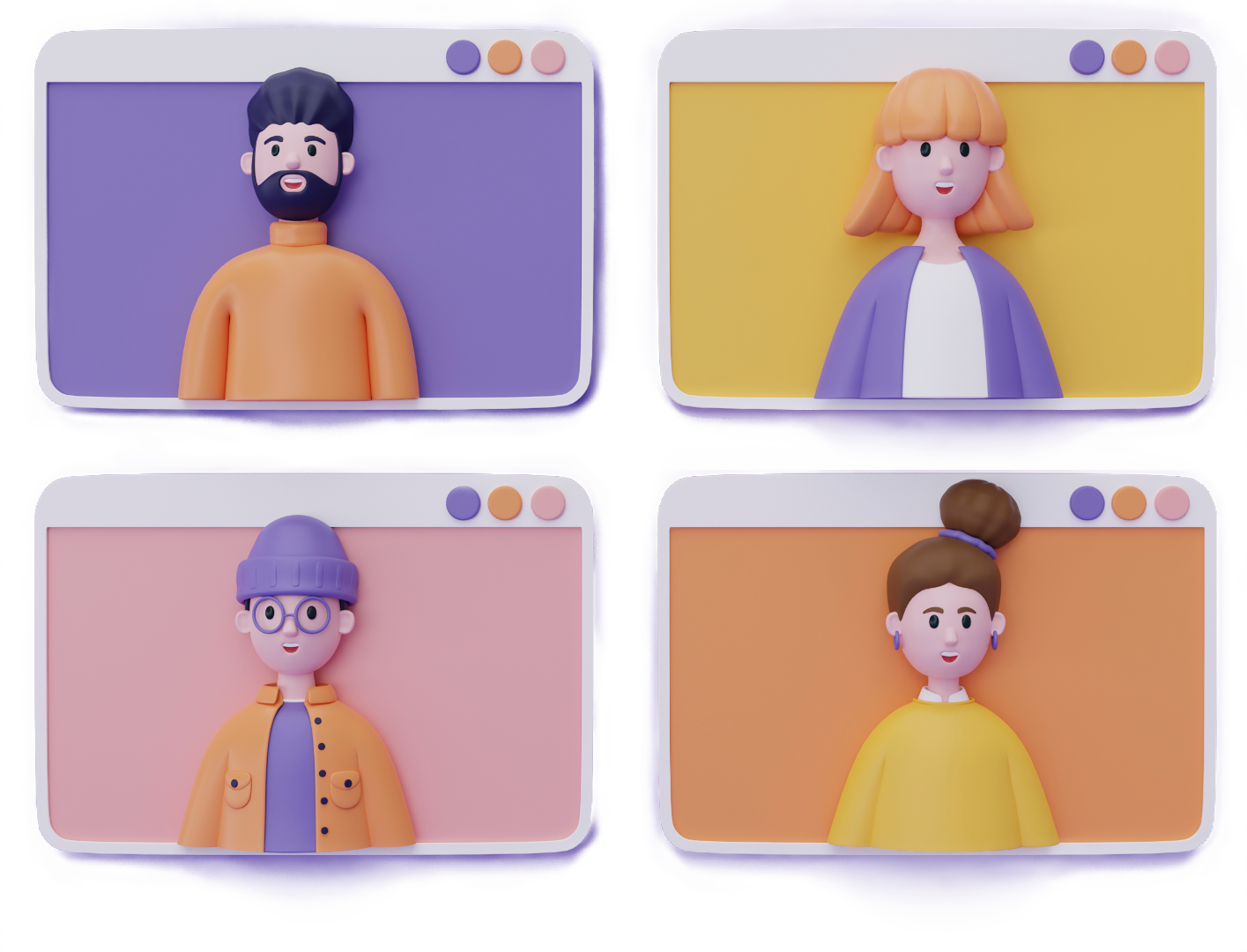 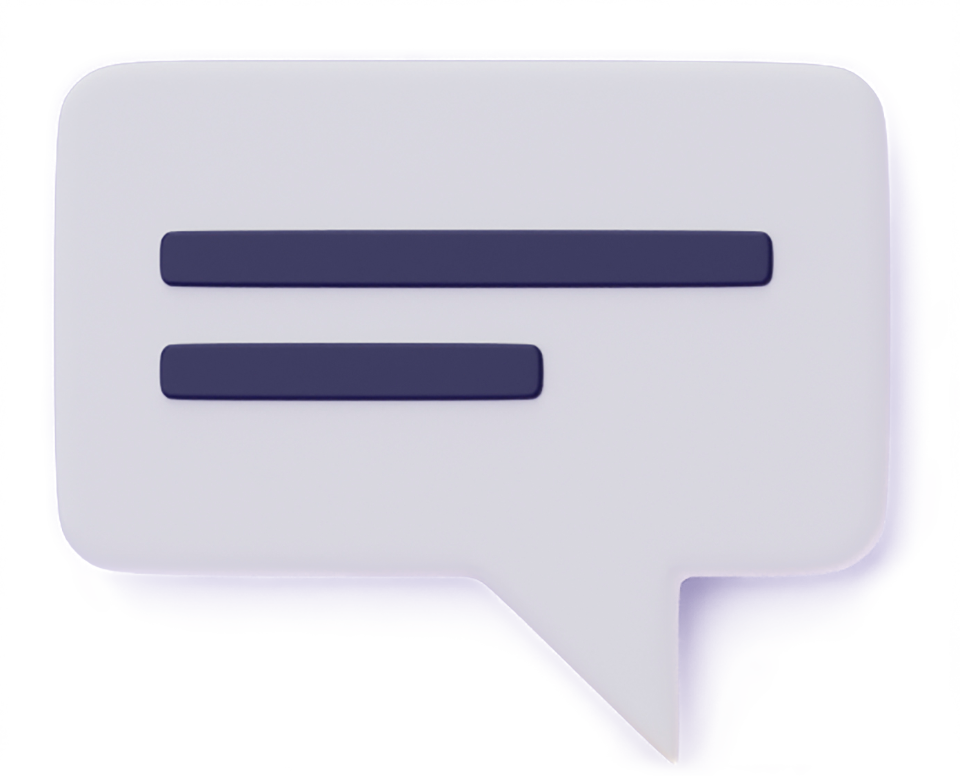 Квалификация: Менеджер по продажам
05
Стоимость обучения: договорная, оплата по семестрам
Общие компетенции выпускника специальности «Коммерция (по отраслям)» :
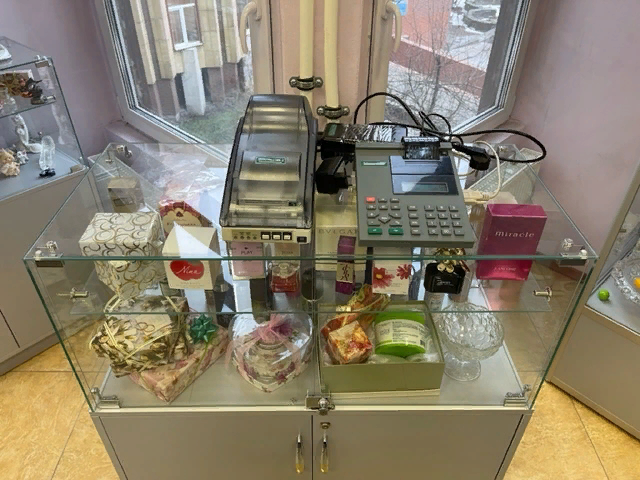 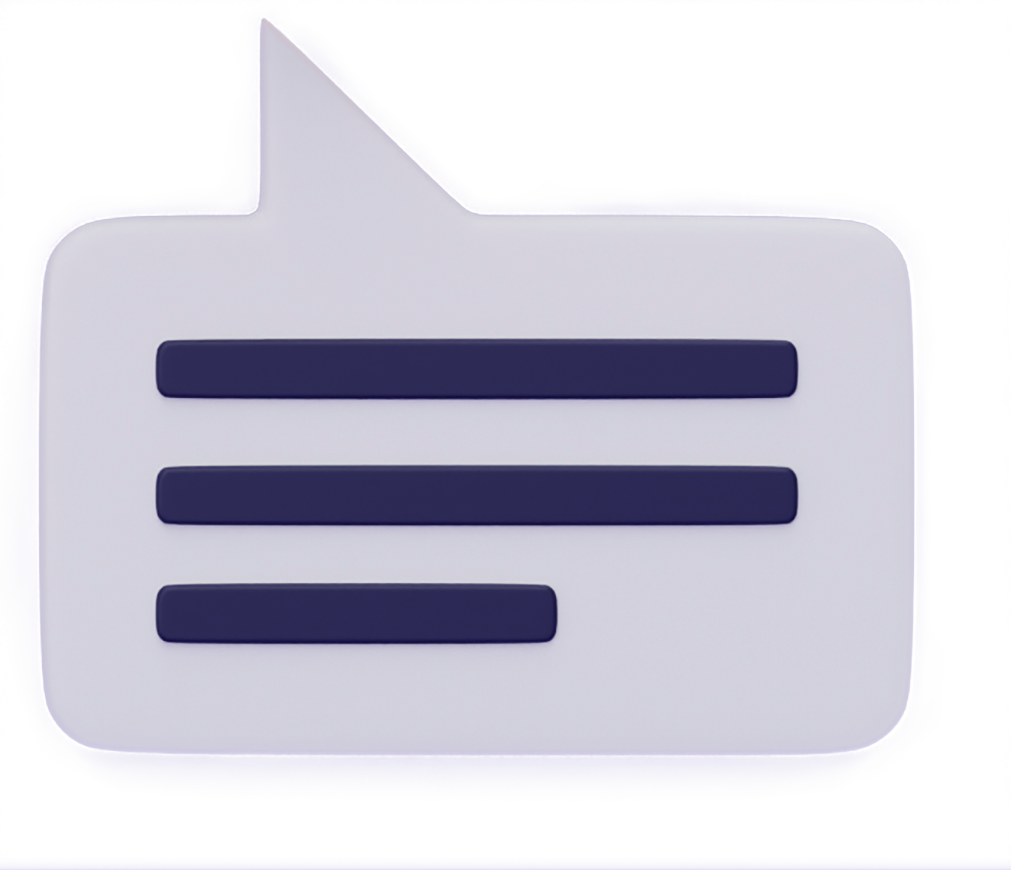 Понимать сущность и социальную значимость своей будущей профессии, проявлять к ней устойчивый интерес
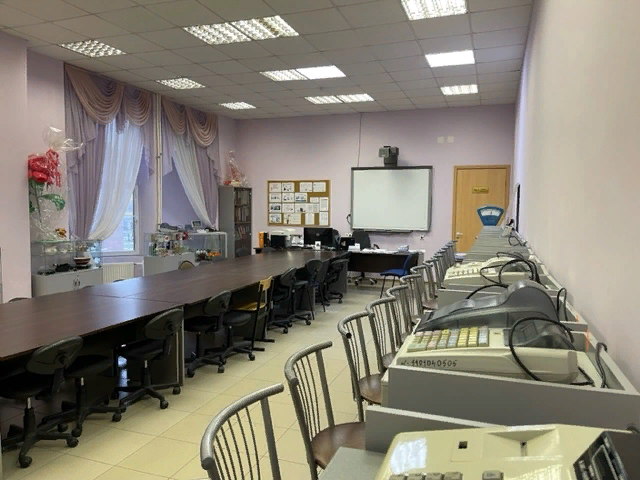 Принимать решения в стандартных и нестандартных ситуациях и нести за них ответственность
Работать в коллективе и в команде, эффективно общаться с коллегами, руководством, потребителями
Логически верно, аргументировано и ясно излагать устную и письменную речь
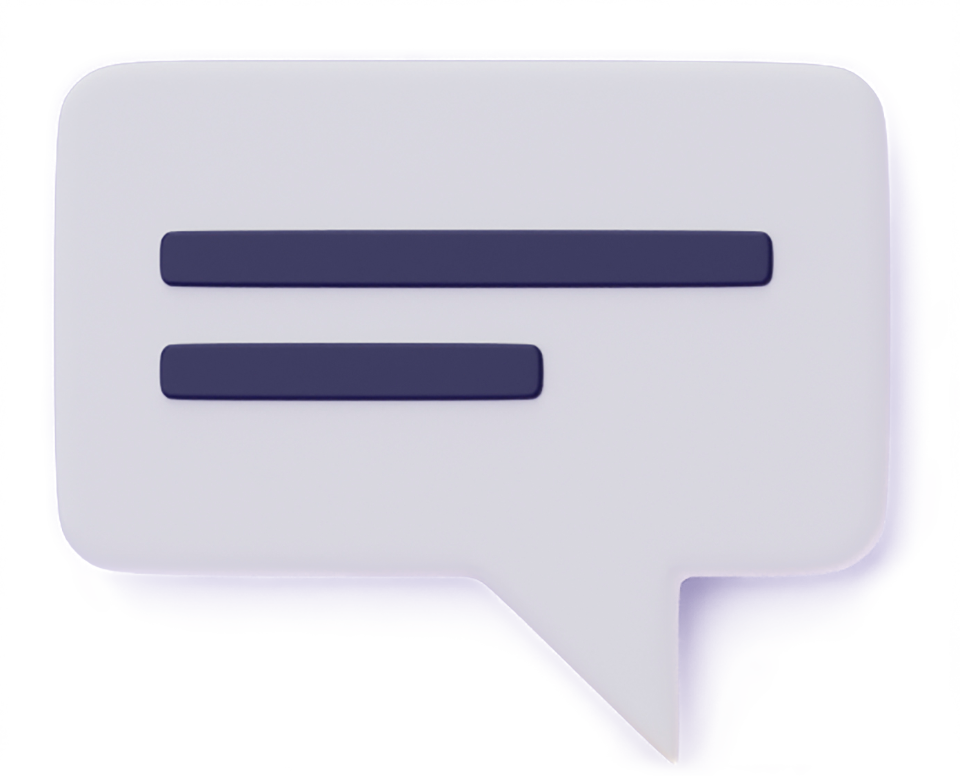 Профессиональные компетенции выпускника специальности «Коммерция (по отраслям)» :
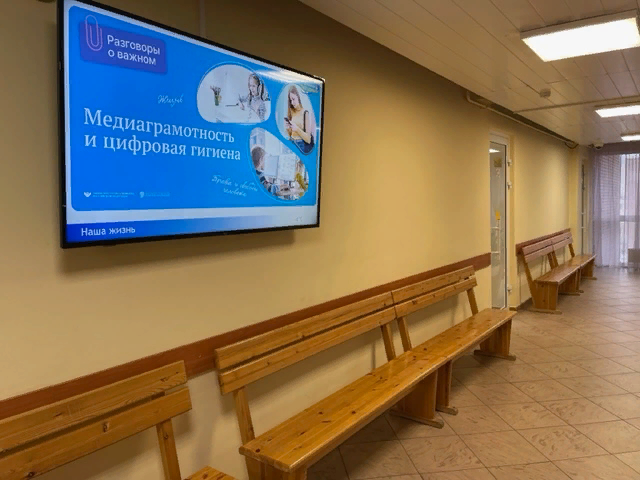 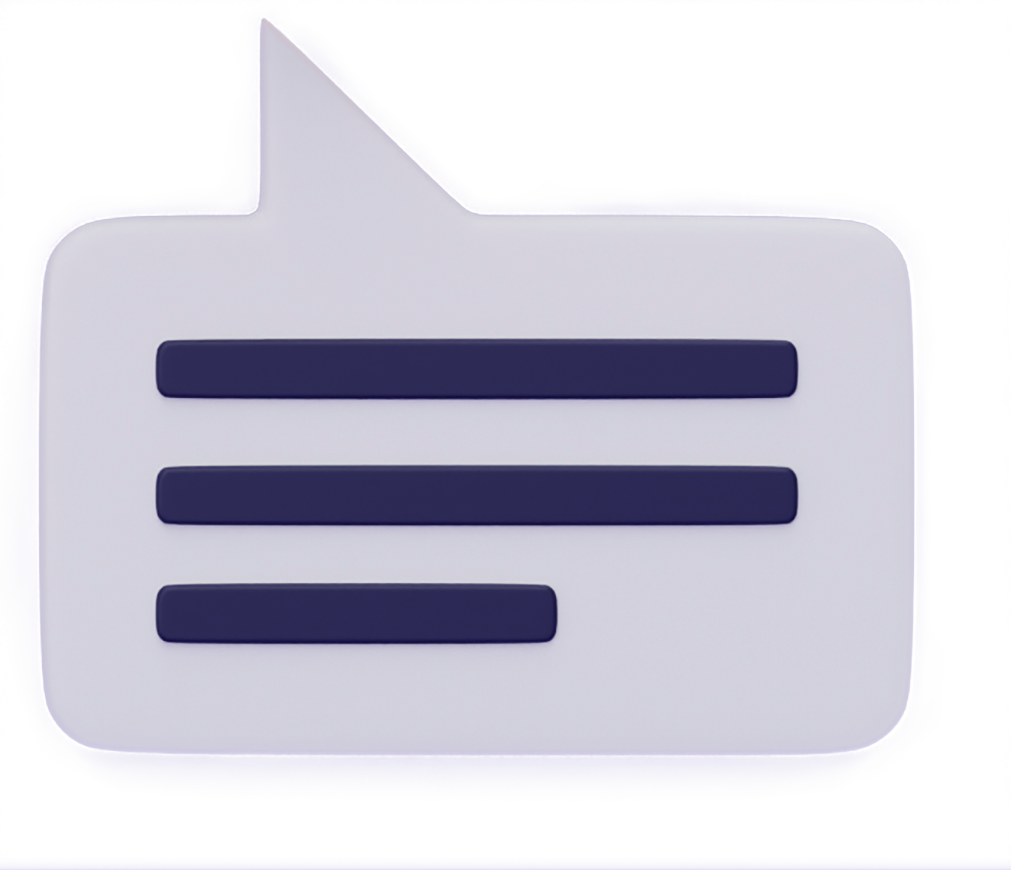 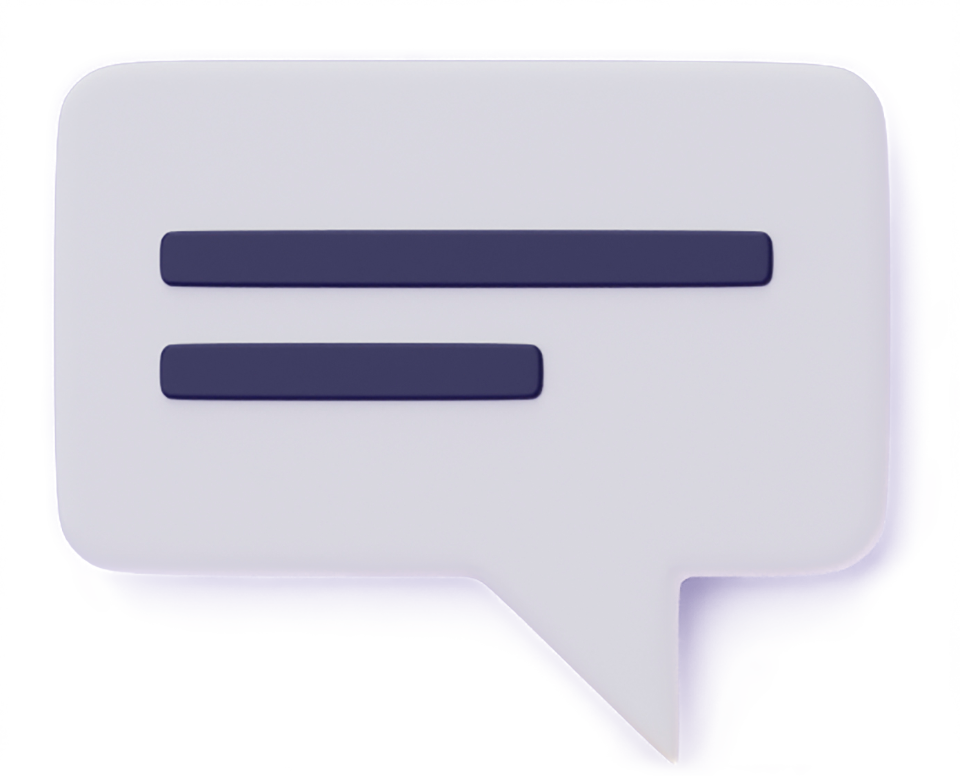 Организовывать и управлять торгово-сбытовой деятельностью
Осуществлять маркетинговую деятельность
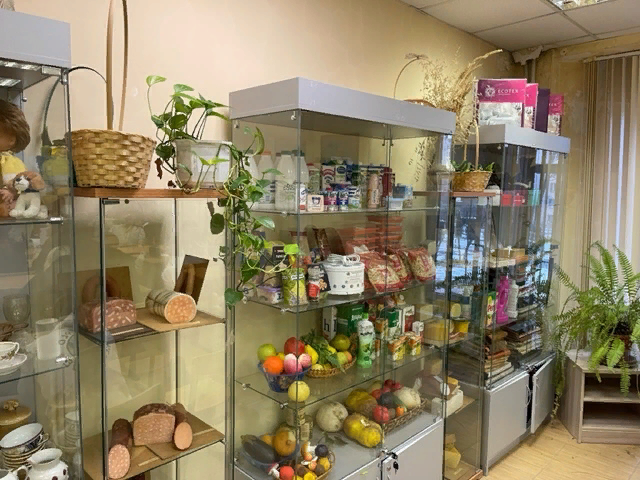 Управлять ассортиментом товаров и оценивать качество товаров
Управлять процессами товародвижения в закупках и распределении
Общепрофессиональные дисциплины
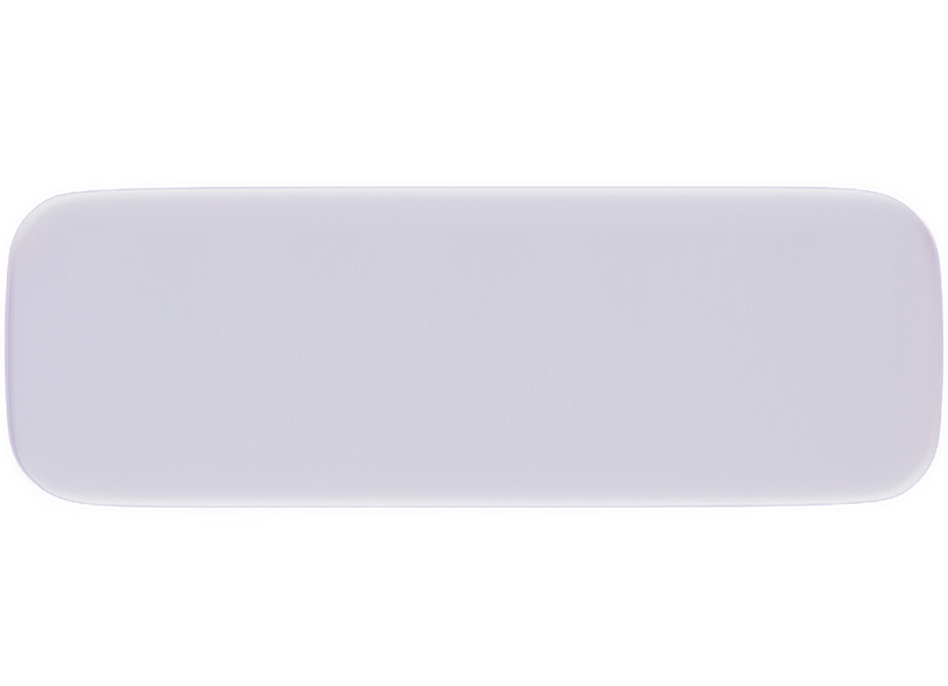 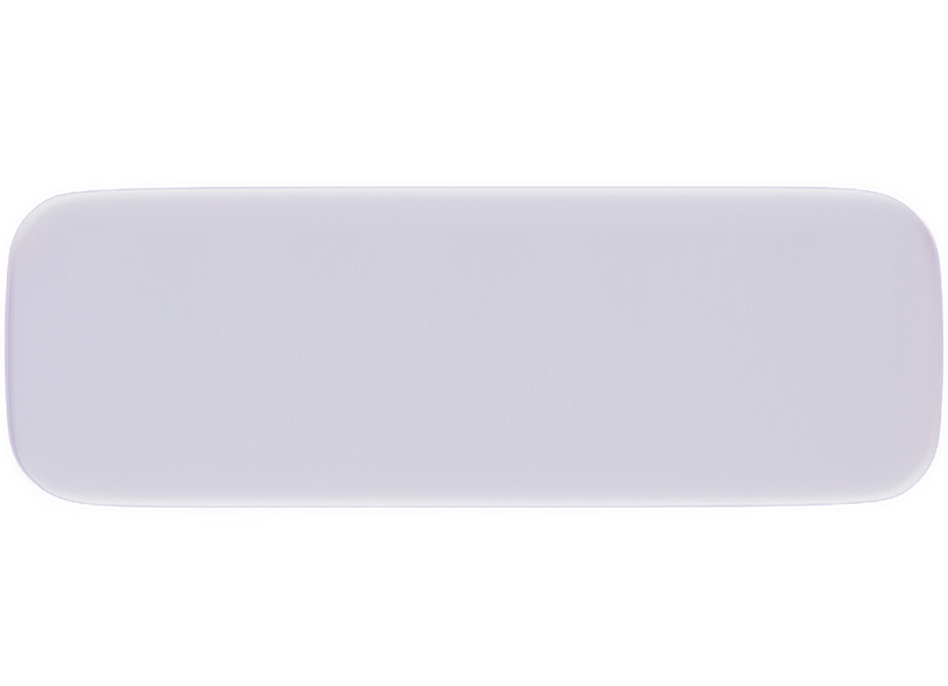 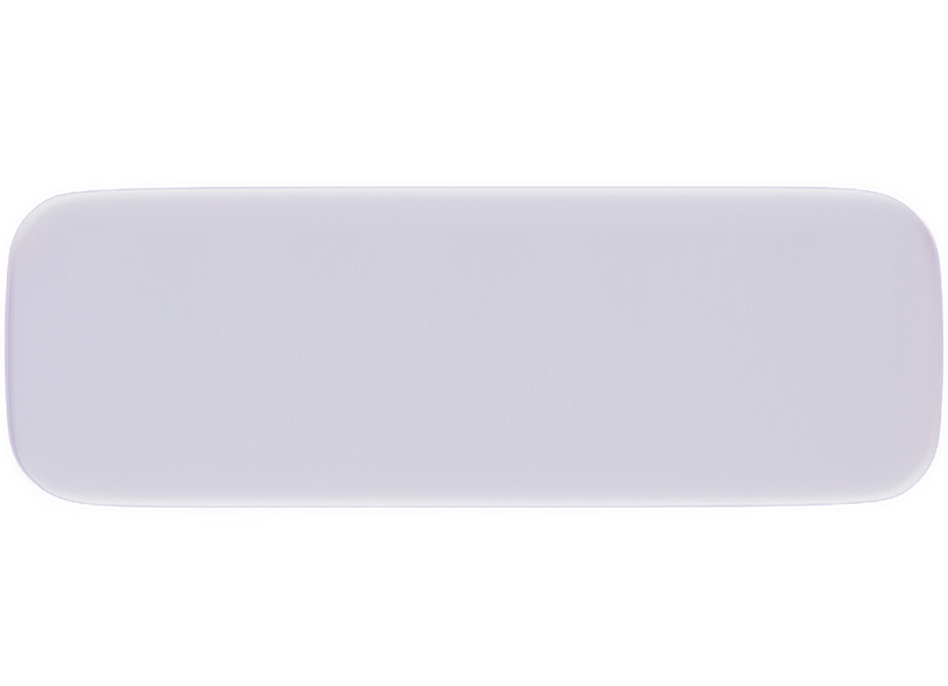 Менеджмент
Бухгалтерский 
учет
Экономика организация
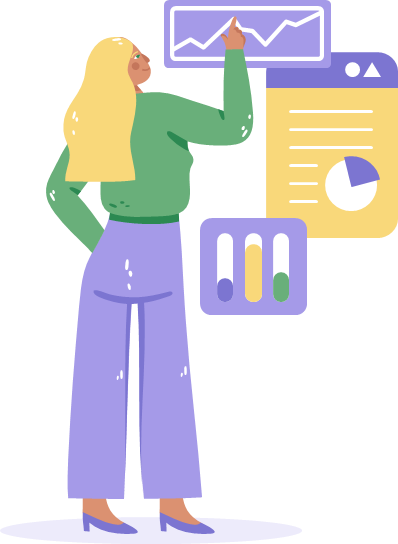 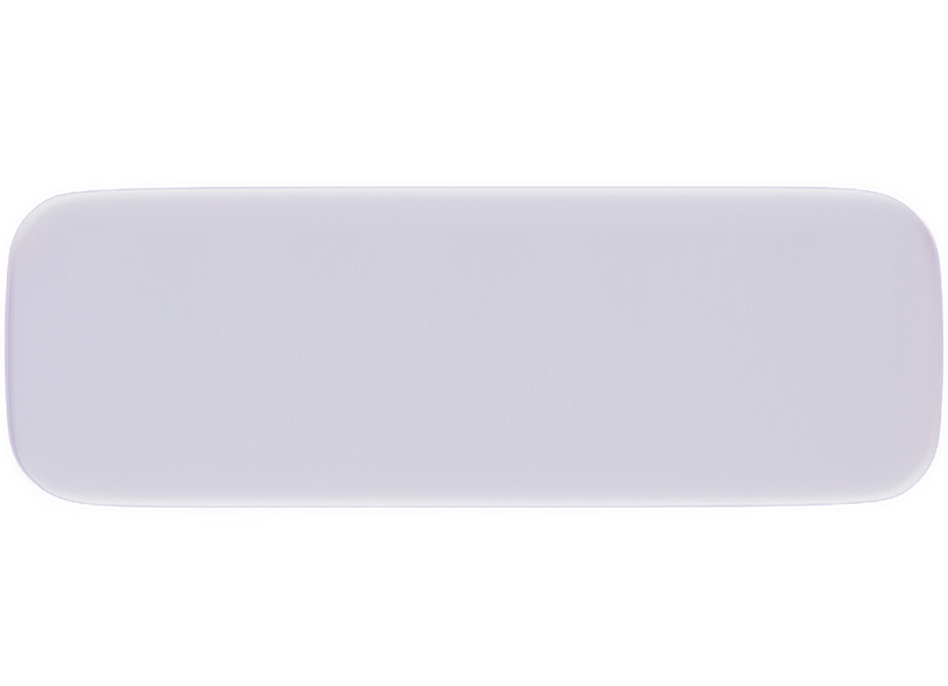 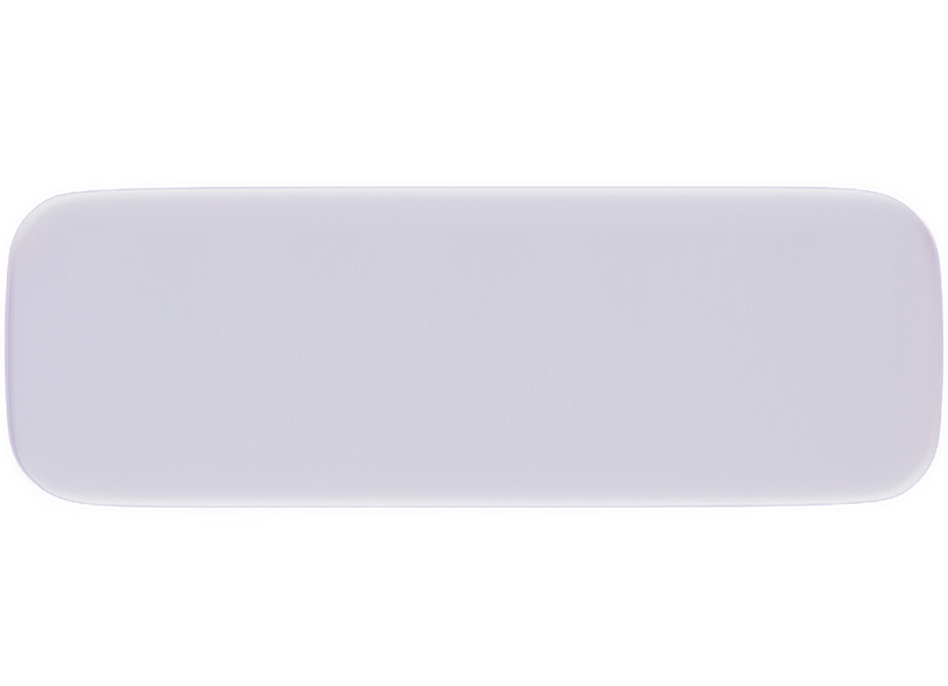 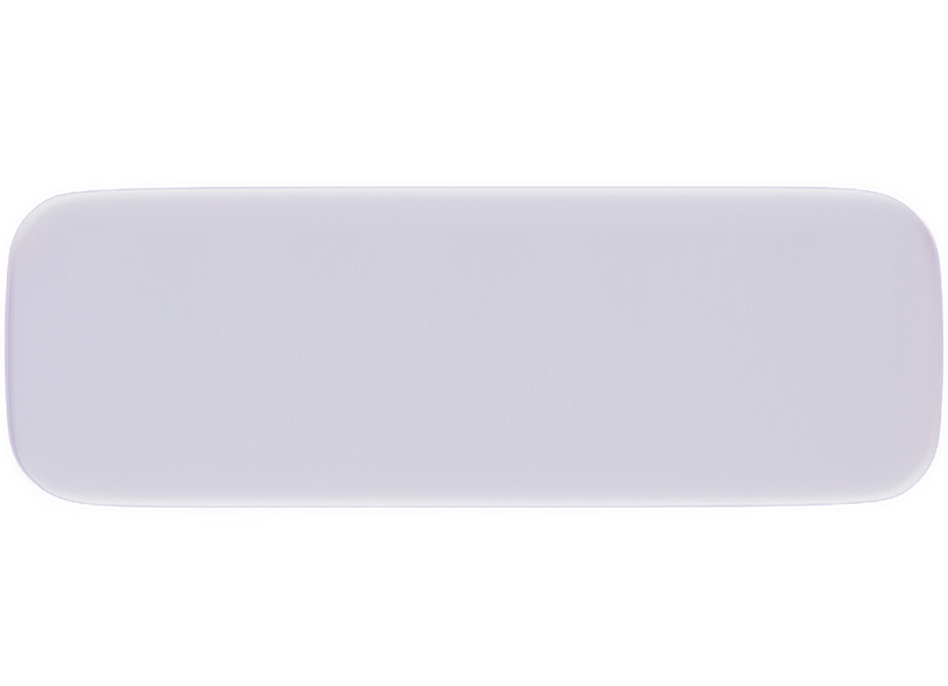 Статистика
Маркетинг
Стандартизация и логистика
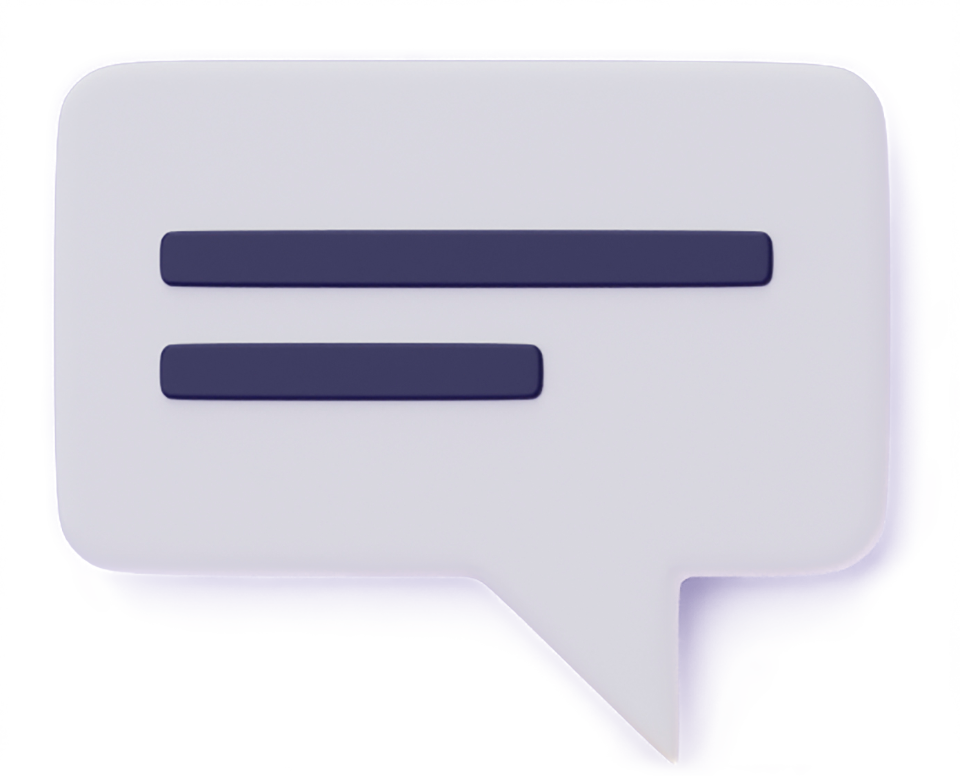 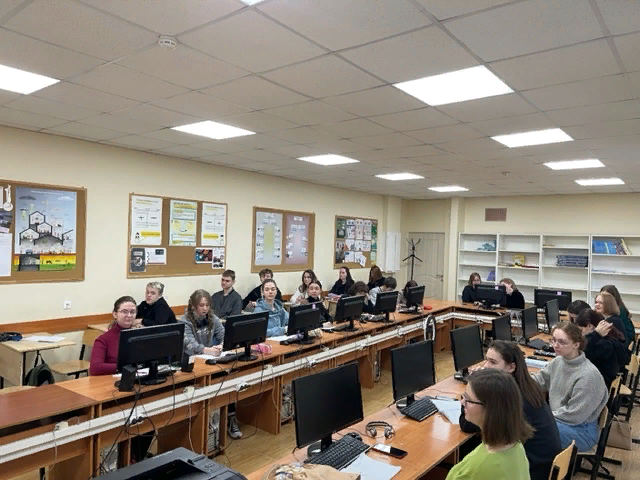 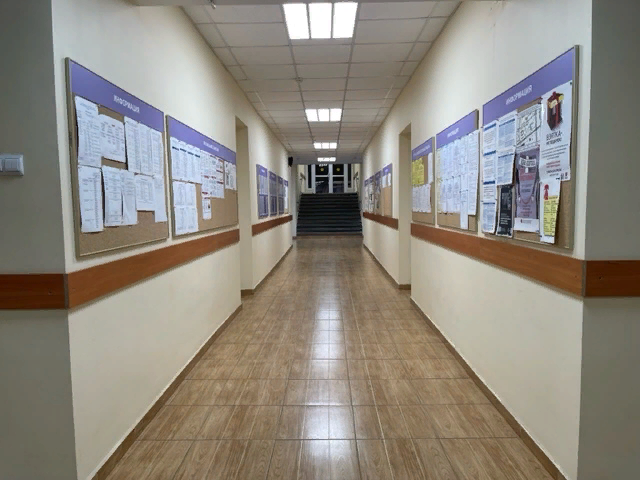 По окончанию обучения, колледж содействует в трудоустройстве выпускников!
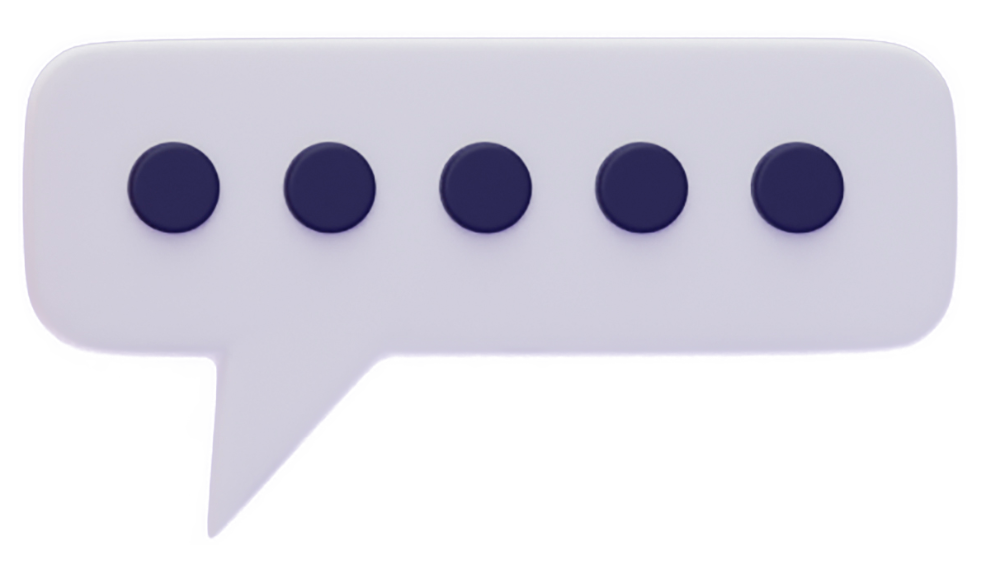 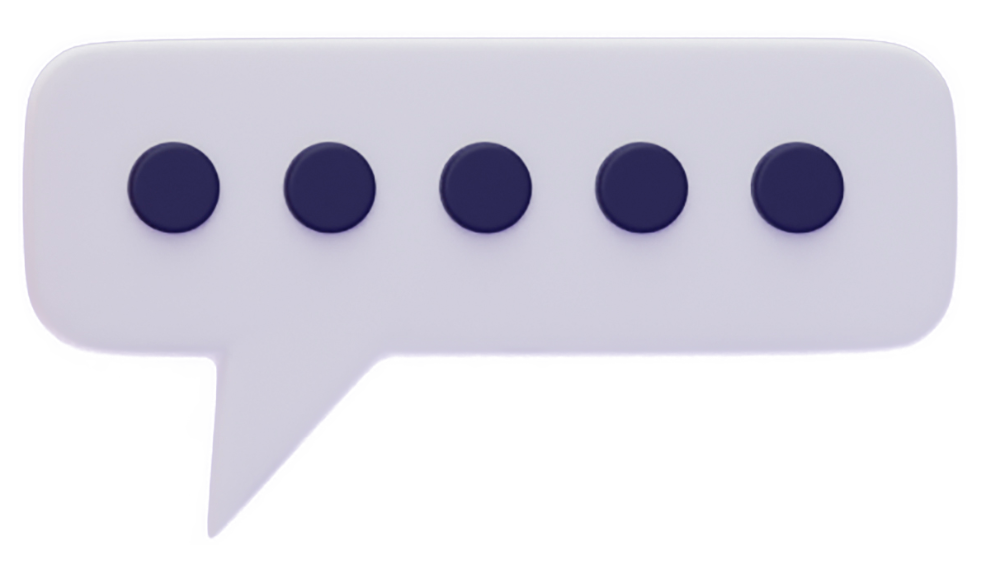 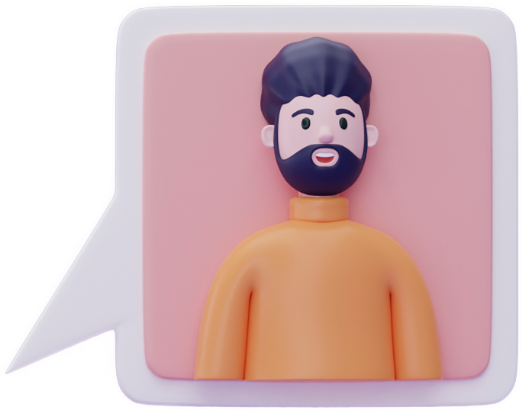 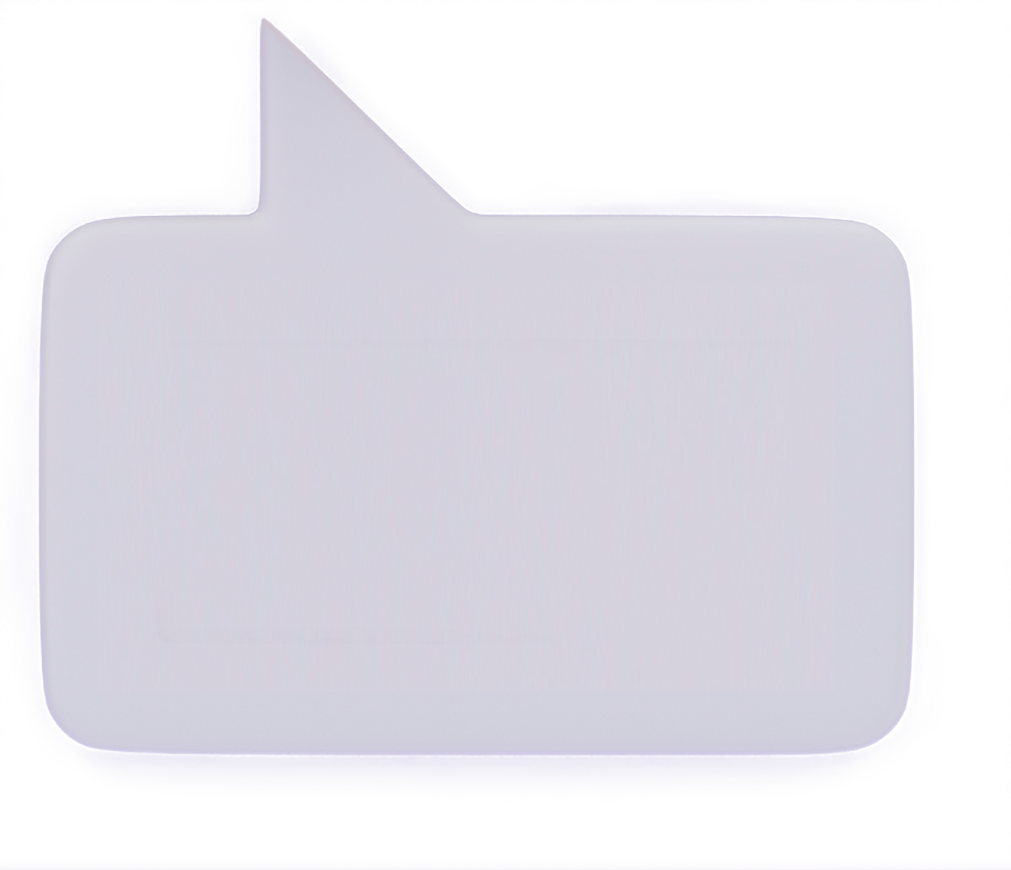 Достижения колледжа
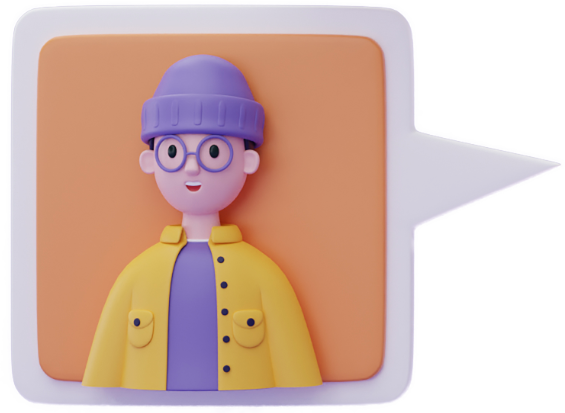 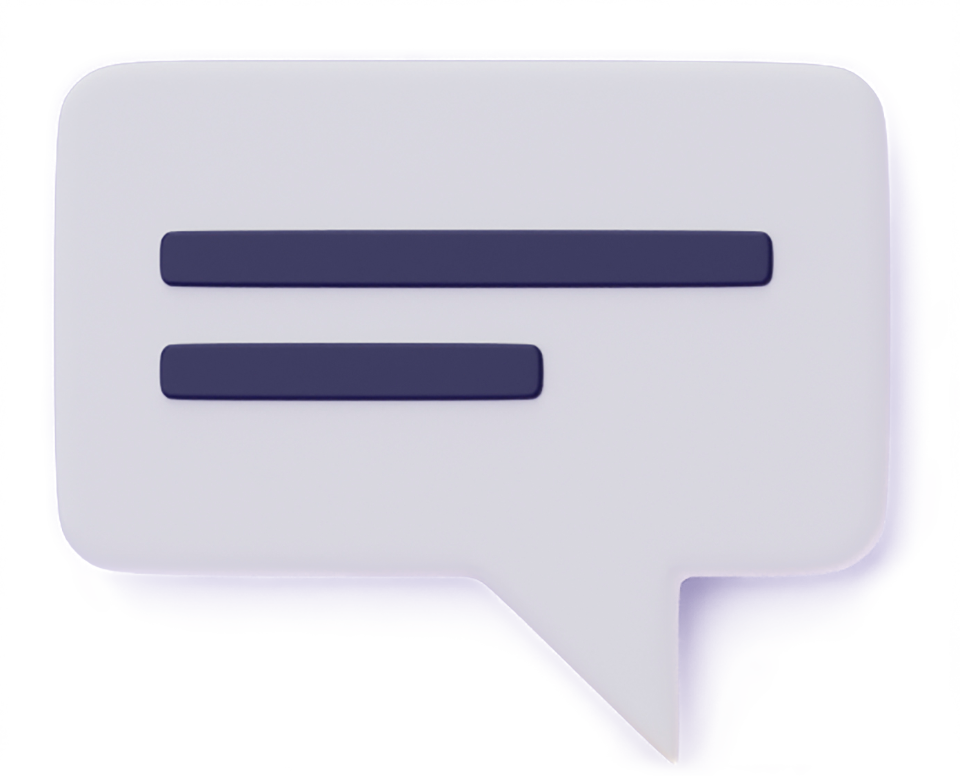 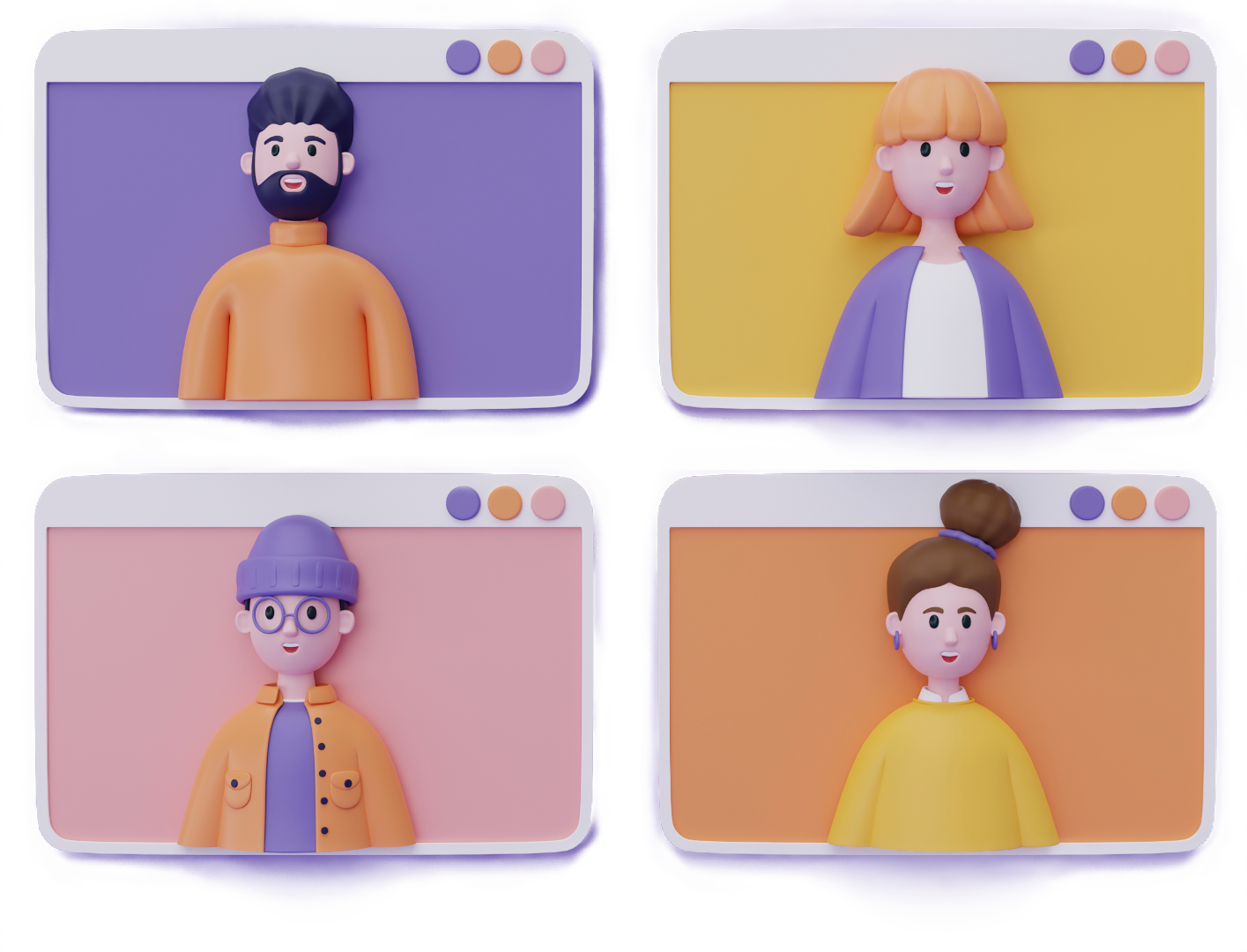 WORLDSKILLS
– это международное некоммерческое движение, целью которого является повышение престижа рабочих профессий и развитие навыков мастерства.
В компетенции «Предпринимательство» наш колледж стал принимать участие в 2017 году и успешно занимает призовые места.
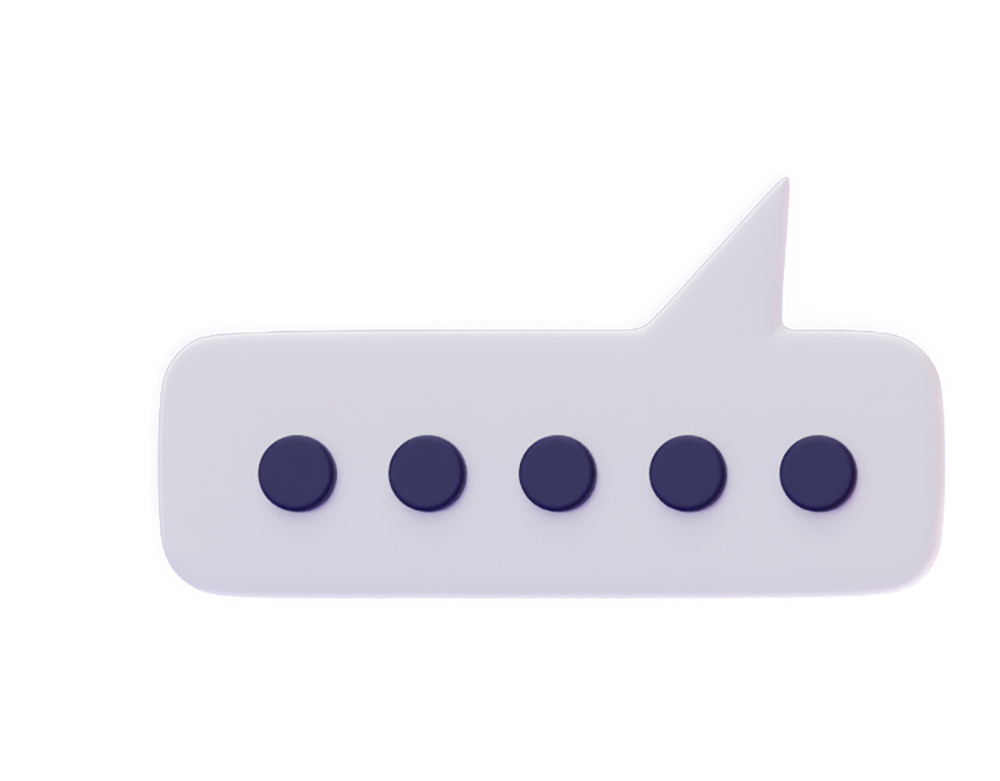 WORLDSKILLS
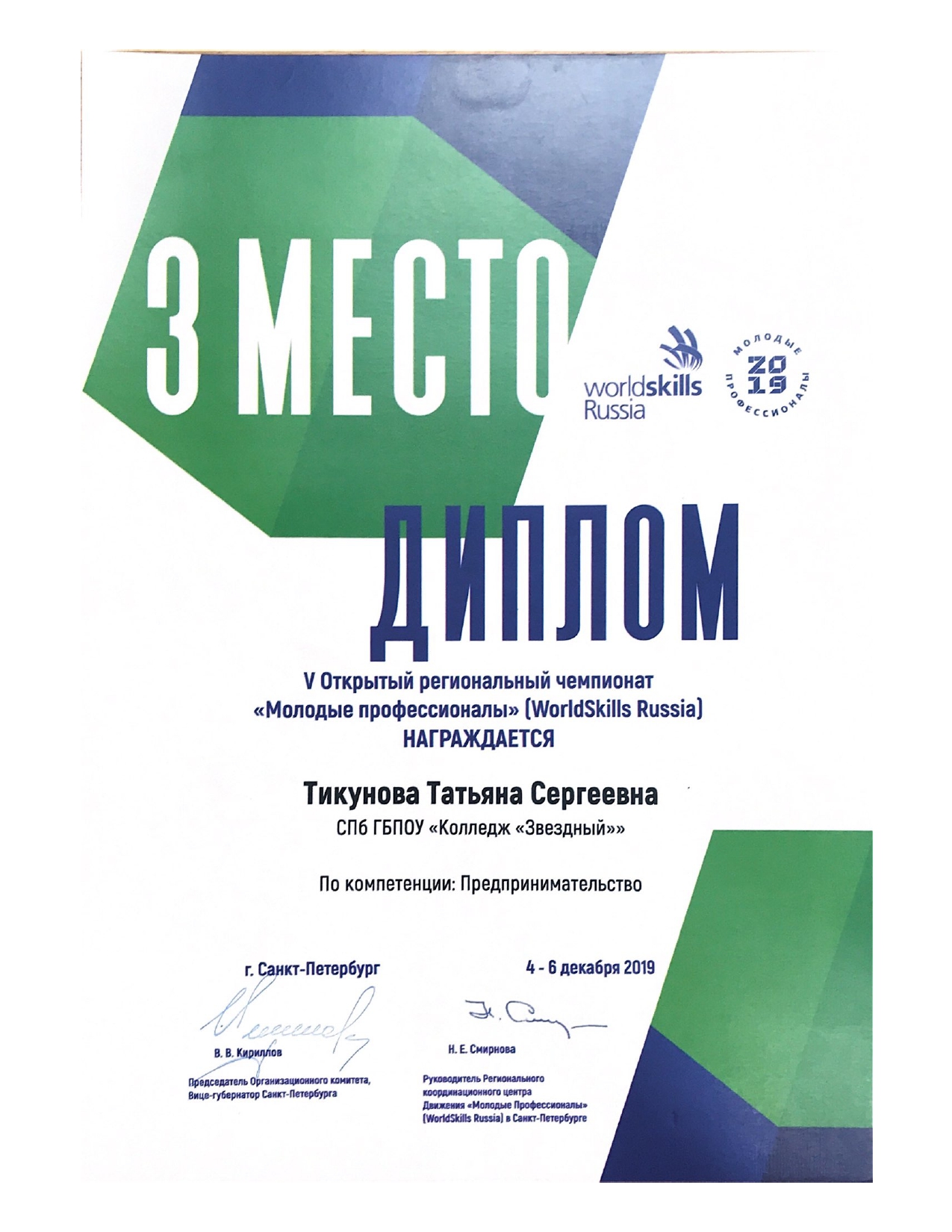 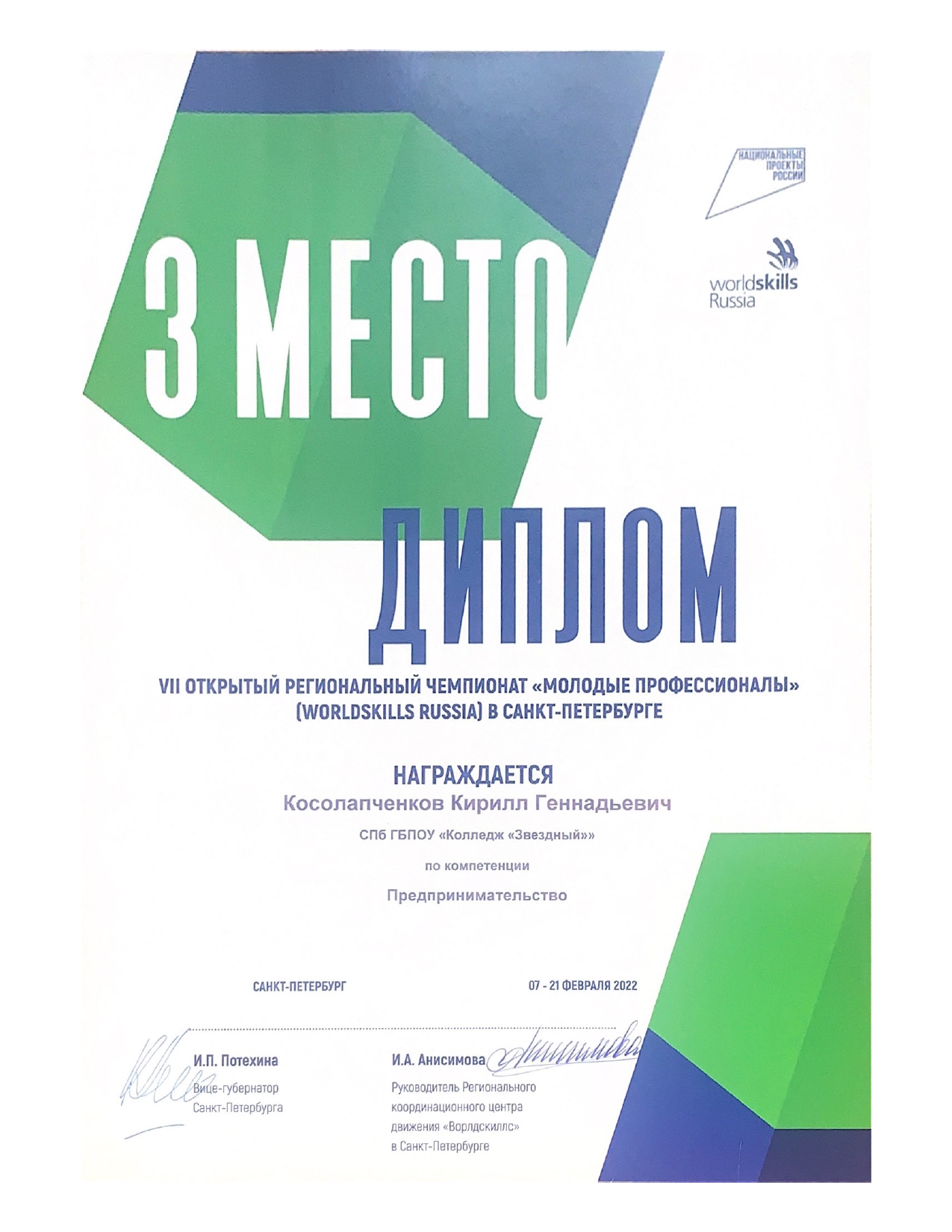 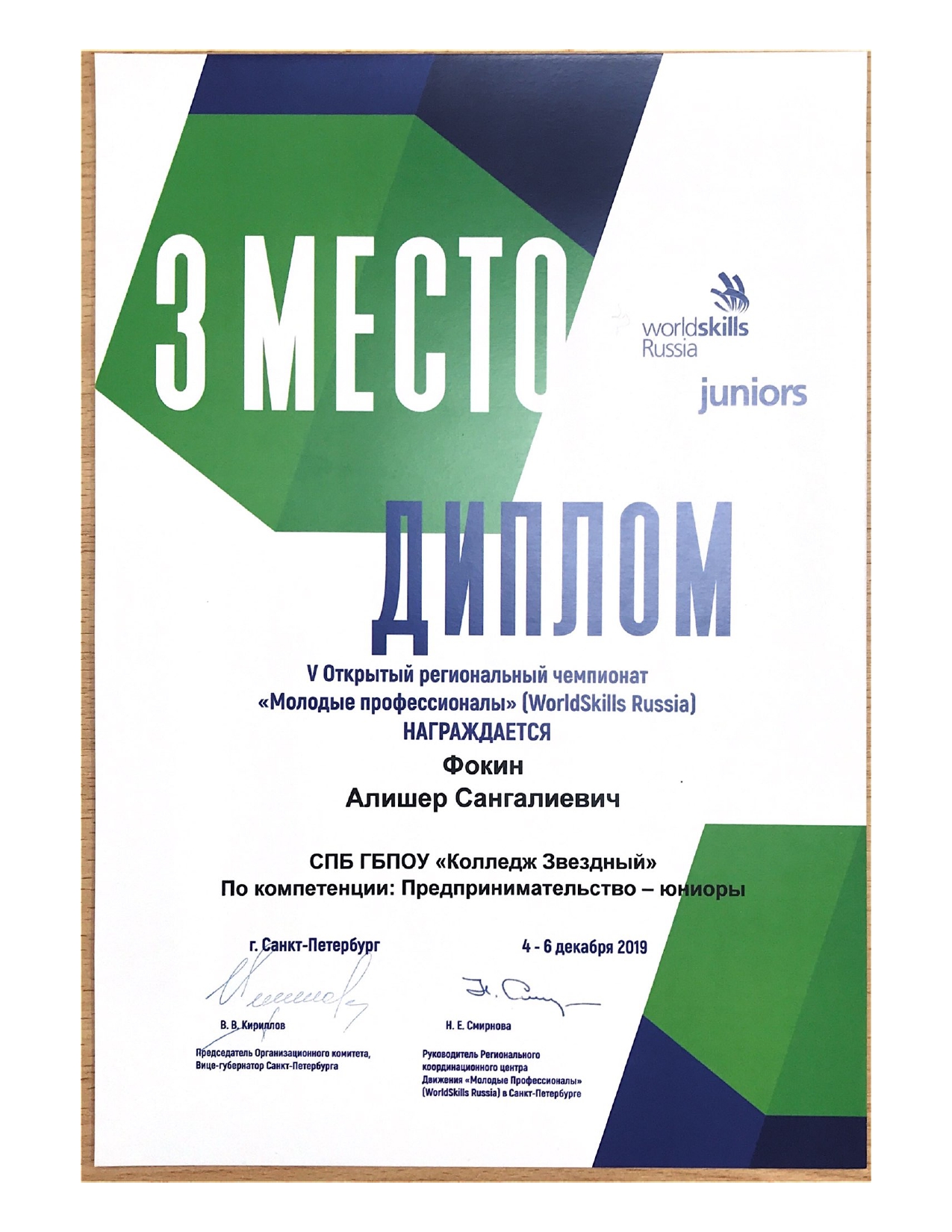 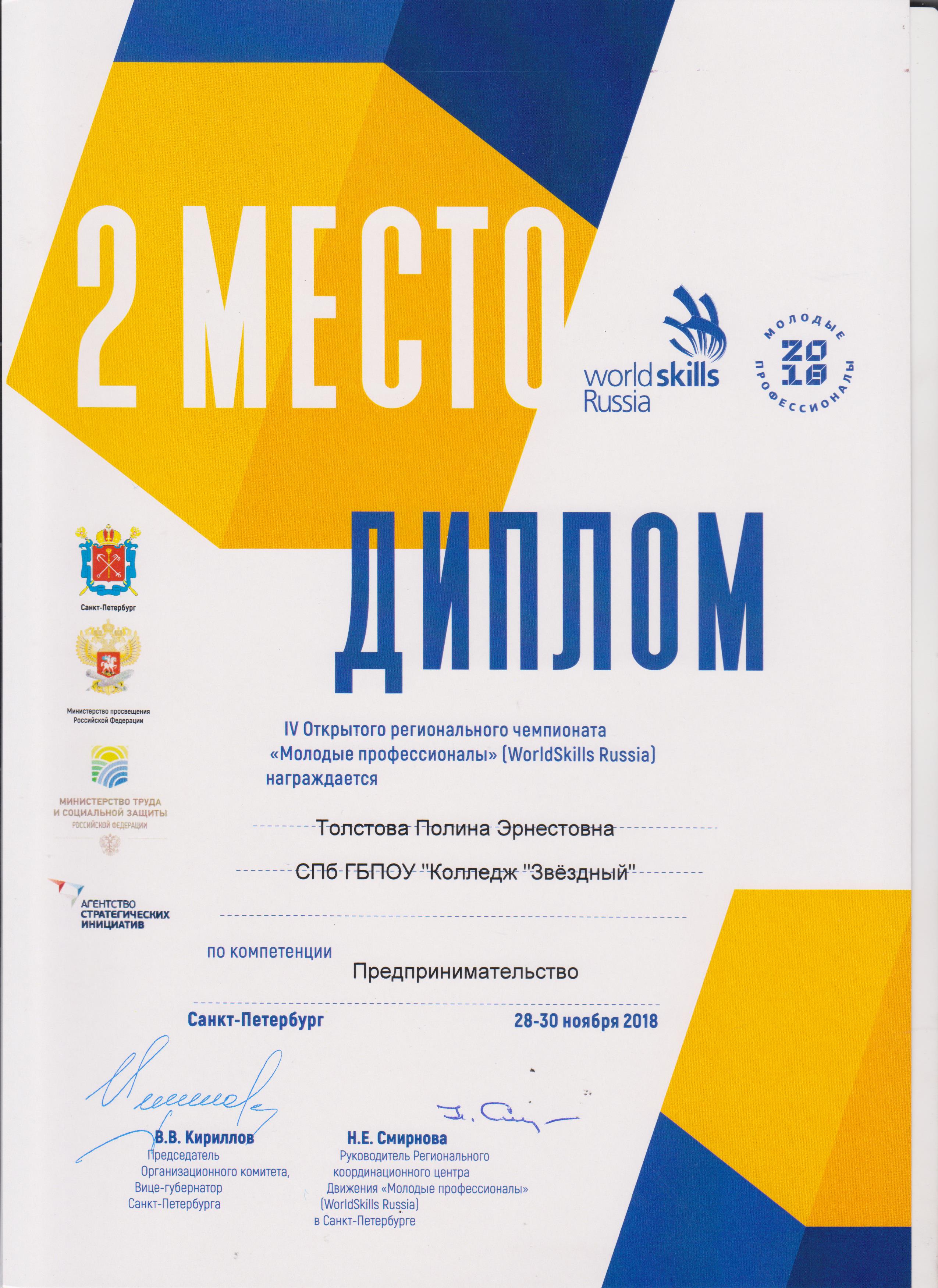 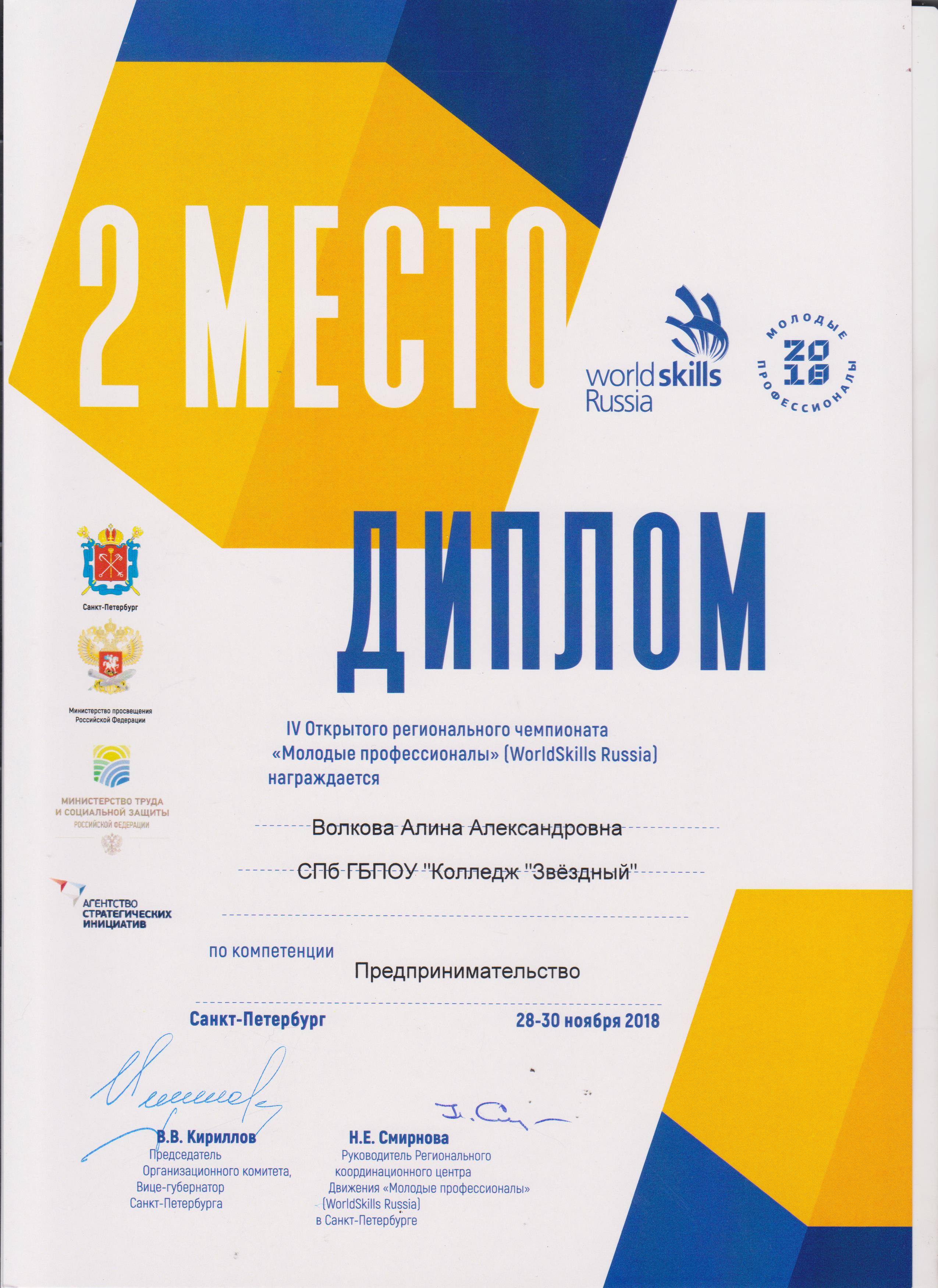 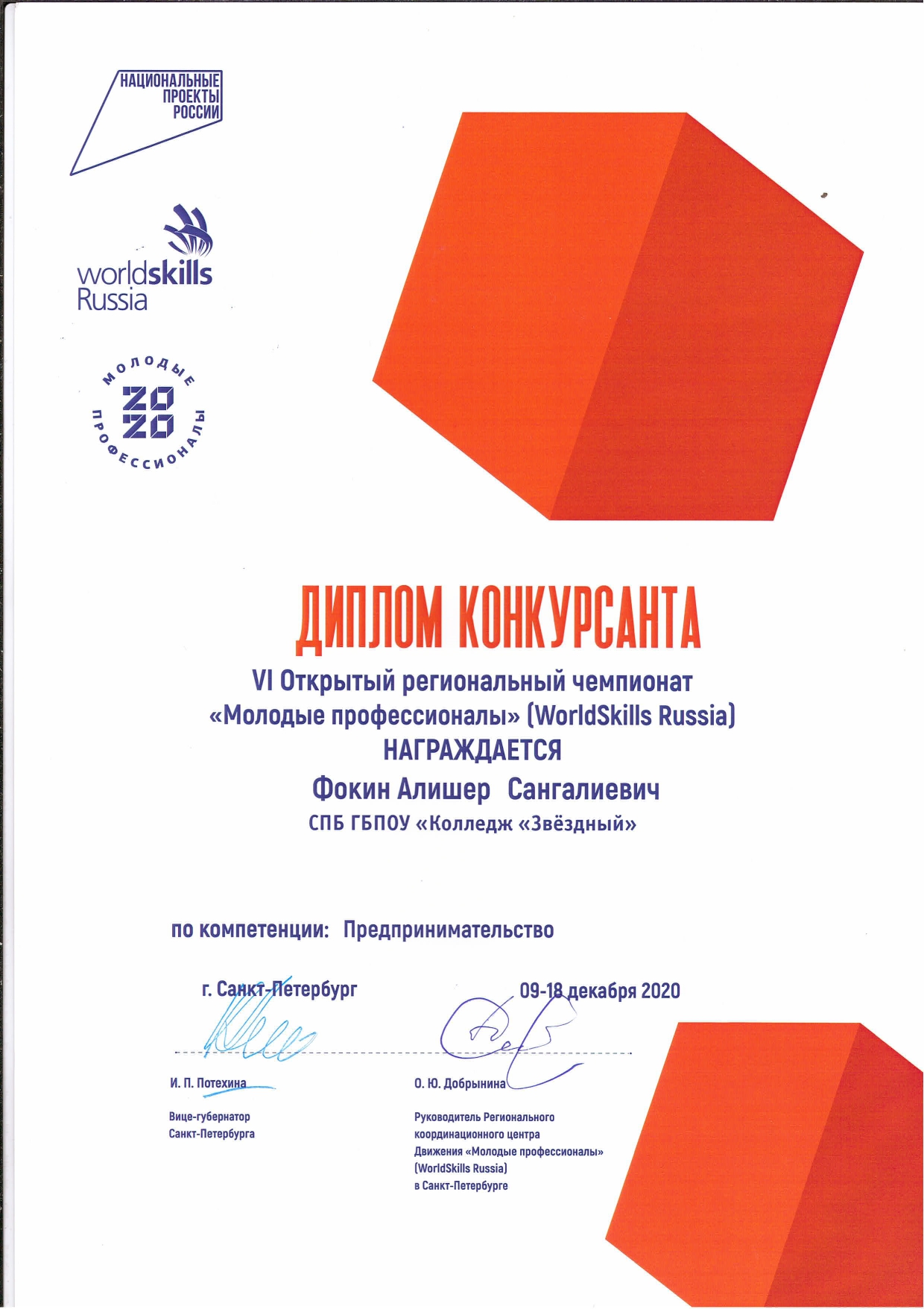 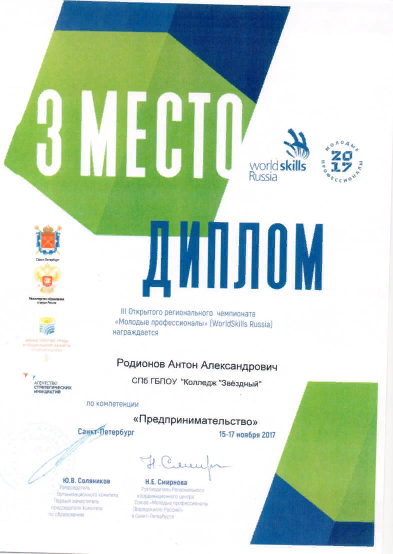 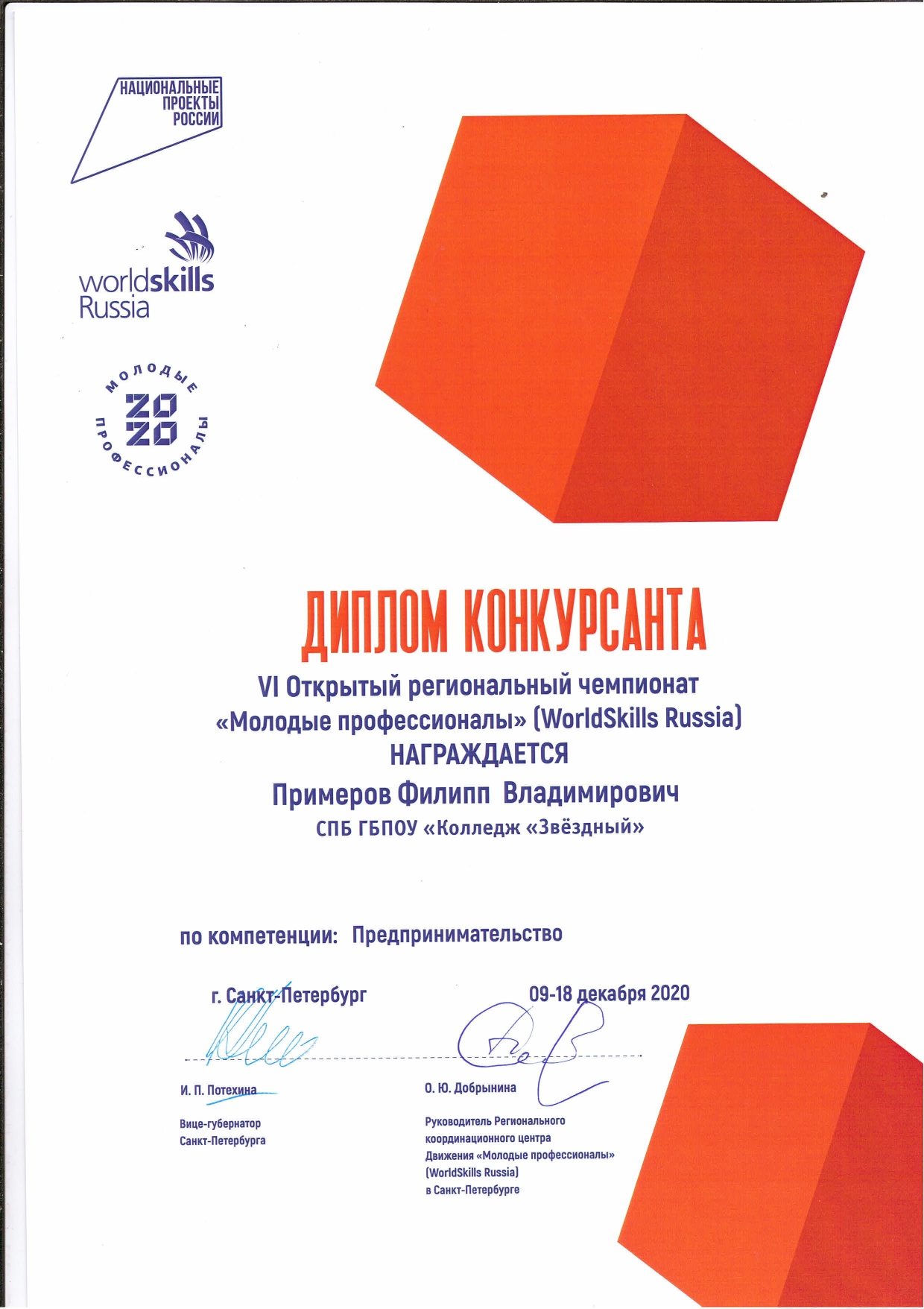 Золотой саквояж
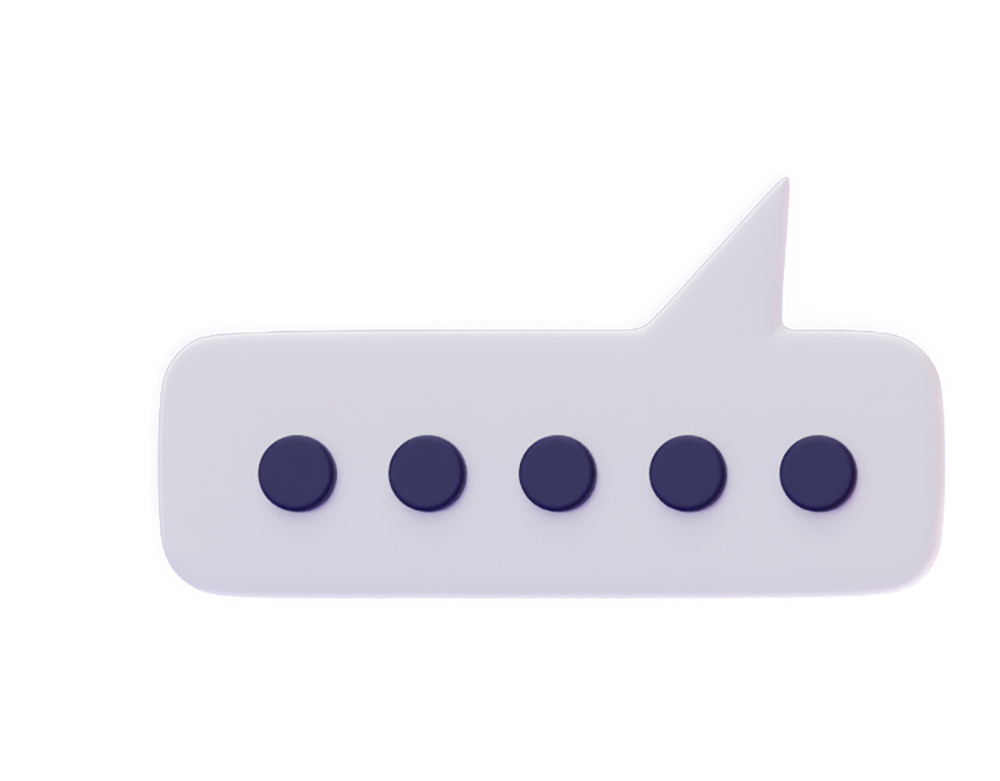 – это межрегиональный фестиваль студенческих бизнес-идей, направленный выявление лучших студенческих бизнес-идей и практик по формированию предпринимательских компетенций молодежи, популяризация направлений развития малого бизнеса.
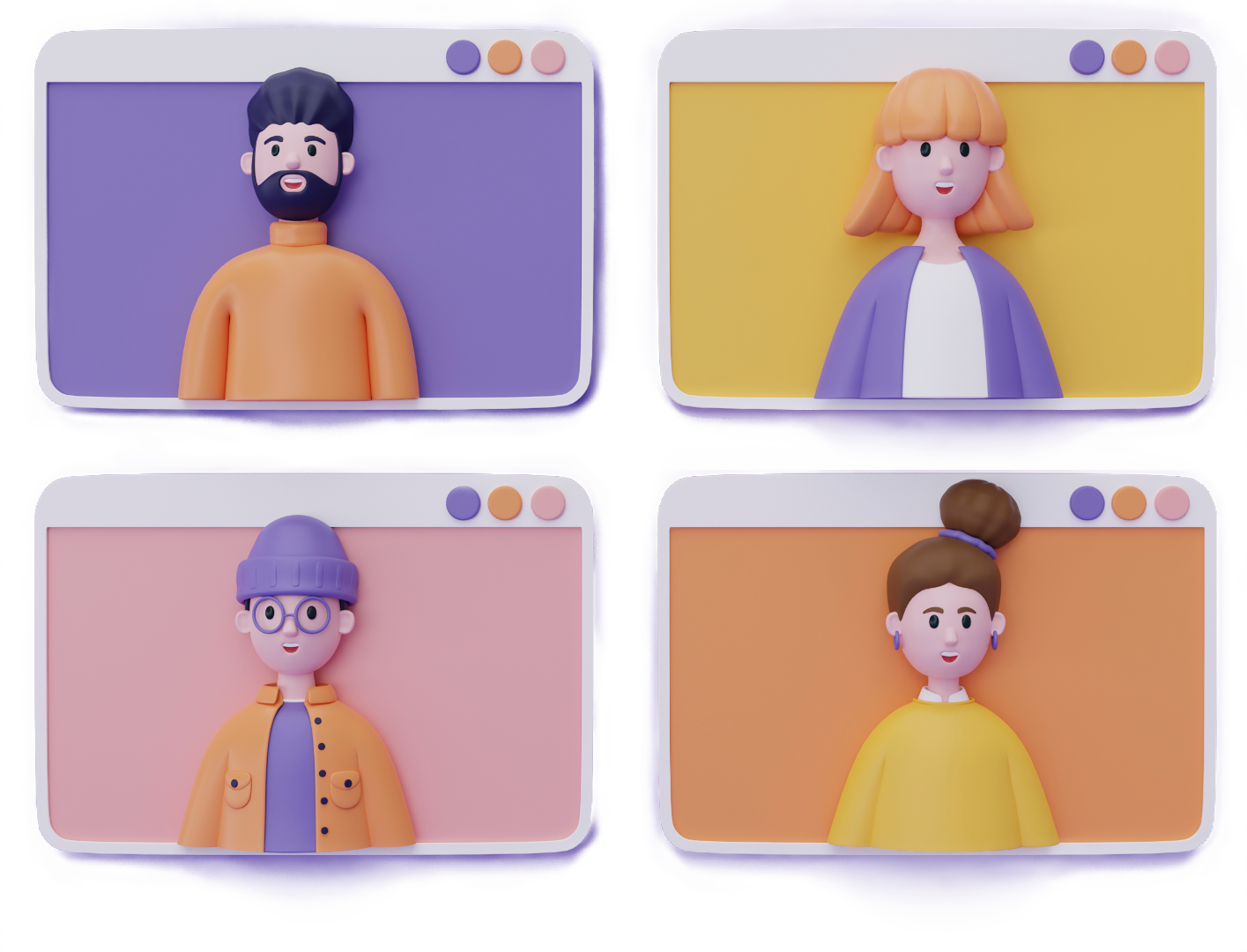 Обучающиеся Колледжа «Звёздный» Кирилл Косолапченков и Елизавета Игнатьева, а также обучающаяся «Студии финансовой грамотности» СП «Отделение дополнительного образования», успешно защитили свою бизнес-идею «Барбершоп «Русь» и стали победителями в направлении «Услуги»
Межрегиональный фестиваль
 «Золотой саквояж»
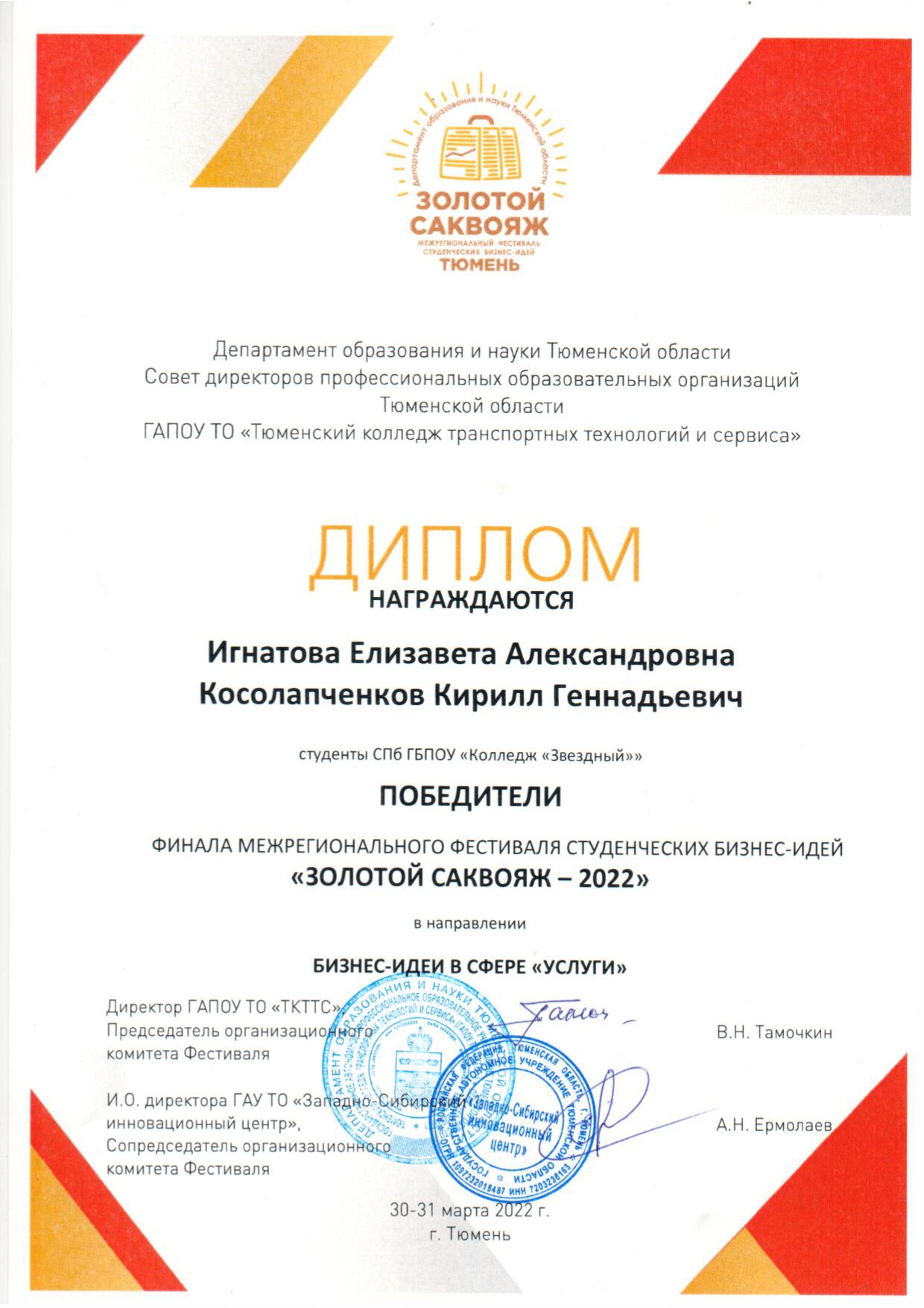 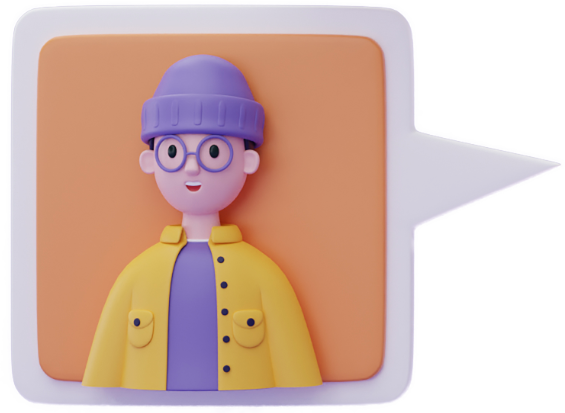 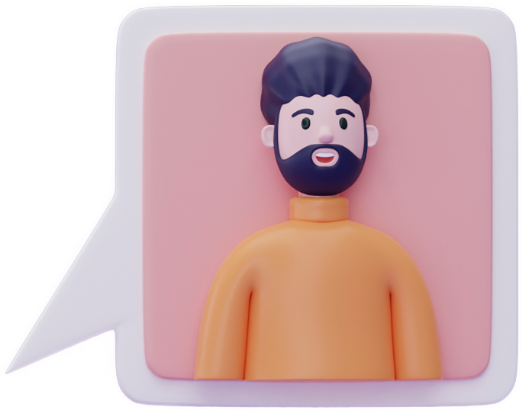 АБИЛИМПИКС
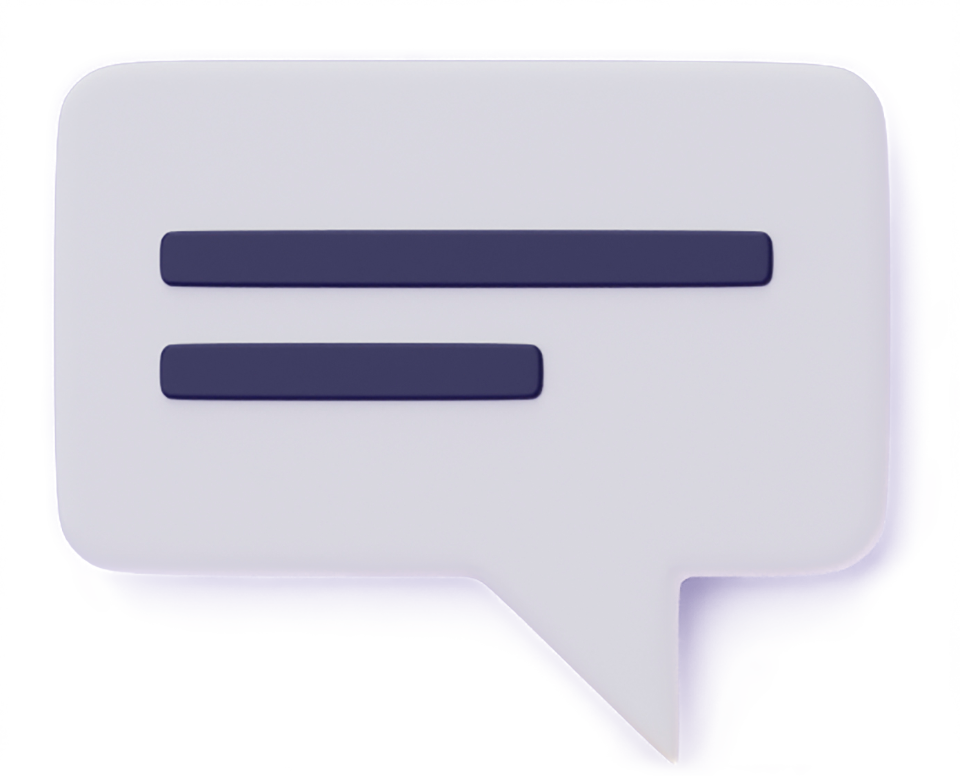 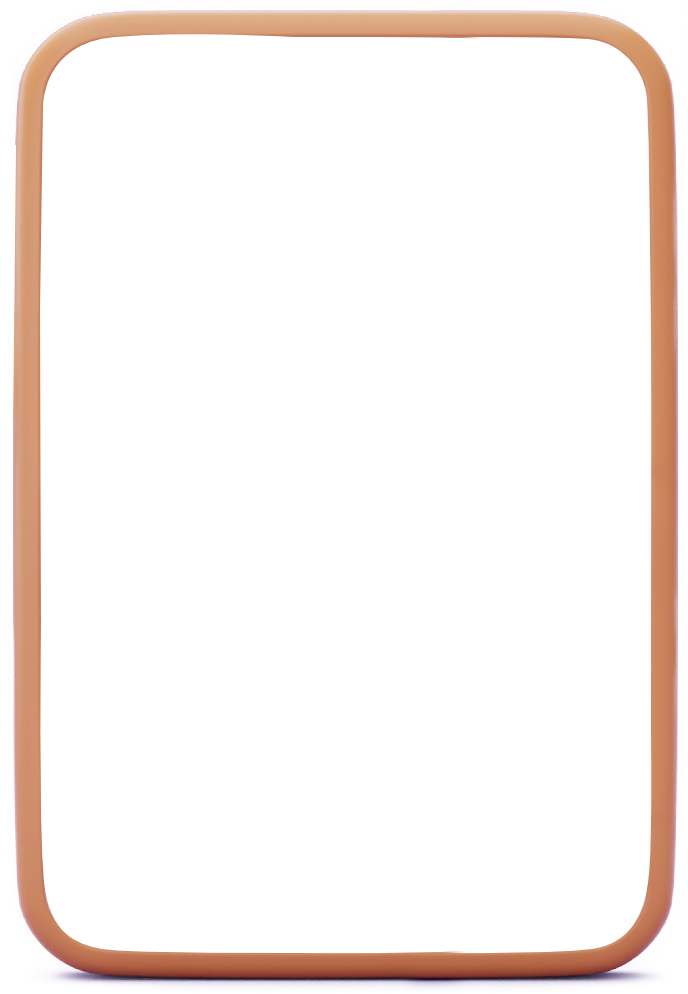 — это международное некоммерческое движение, целью которого является развитие в Российской Федерации системы конкурсов профессионального  мастерства  для людей с инвалидностью и ограниченными возможностями здоровья.
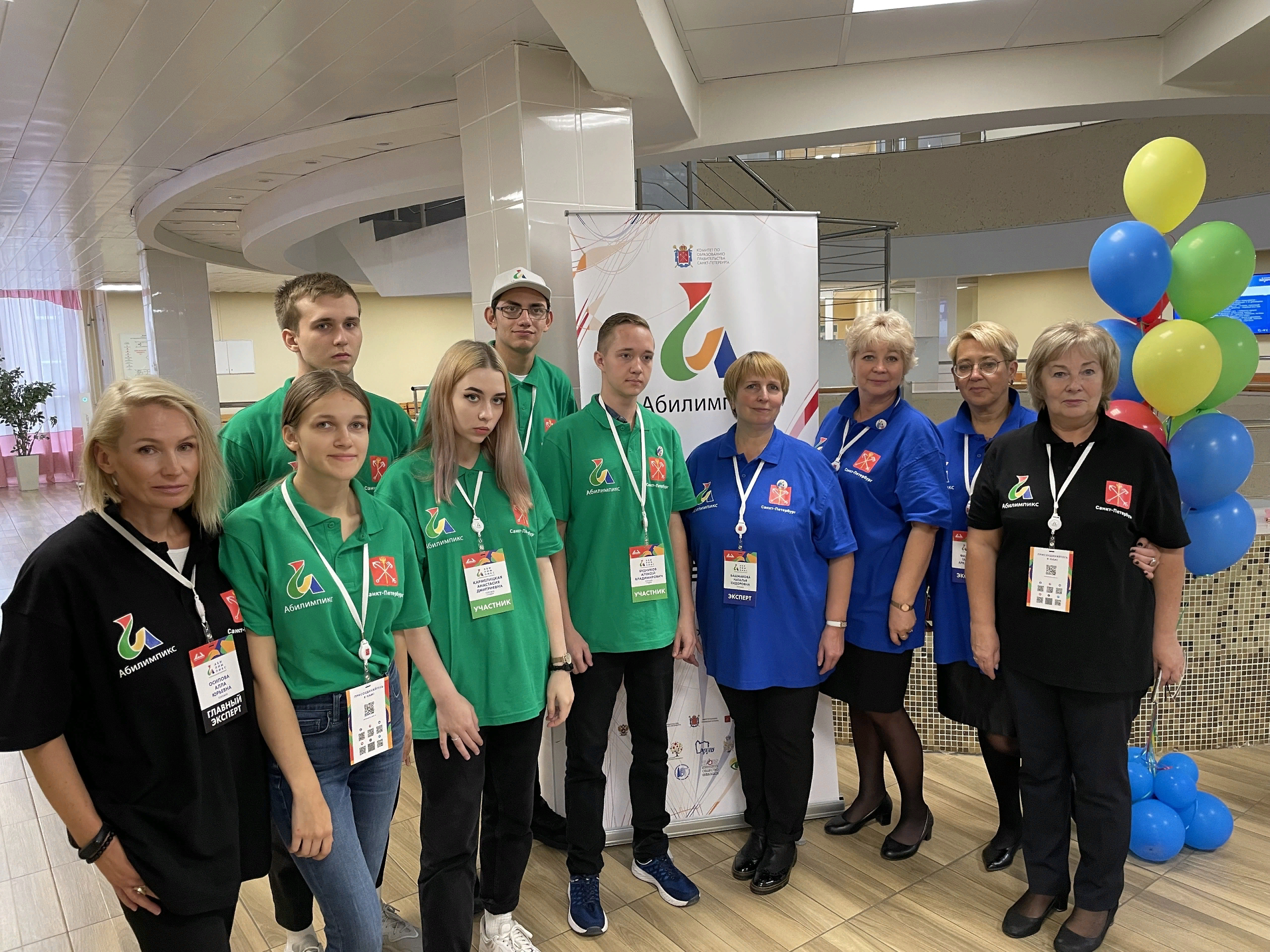 Колледж является одной из площадок для проведения Чемпионата, а также многие преподаватели являются экспертами в разных компетенциях.
В компетенции «Торговля» наш колледж стал принимать участие в 2021 году и продолжает по сей день.
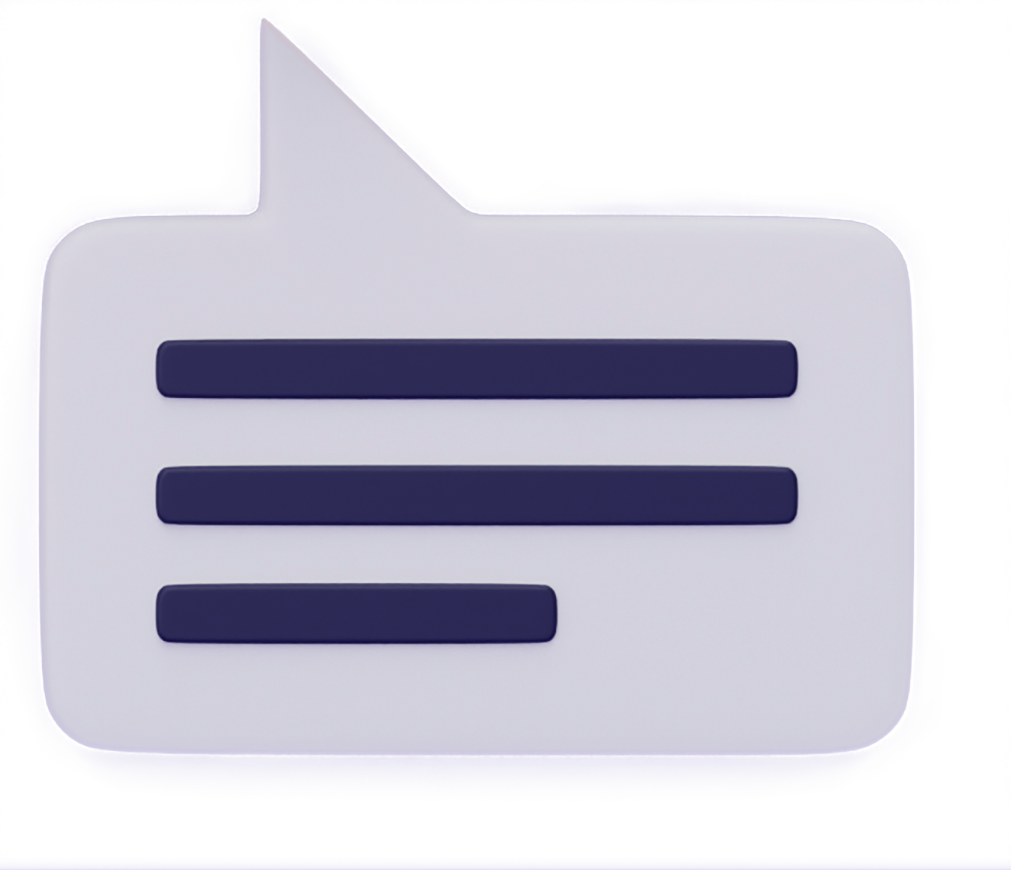 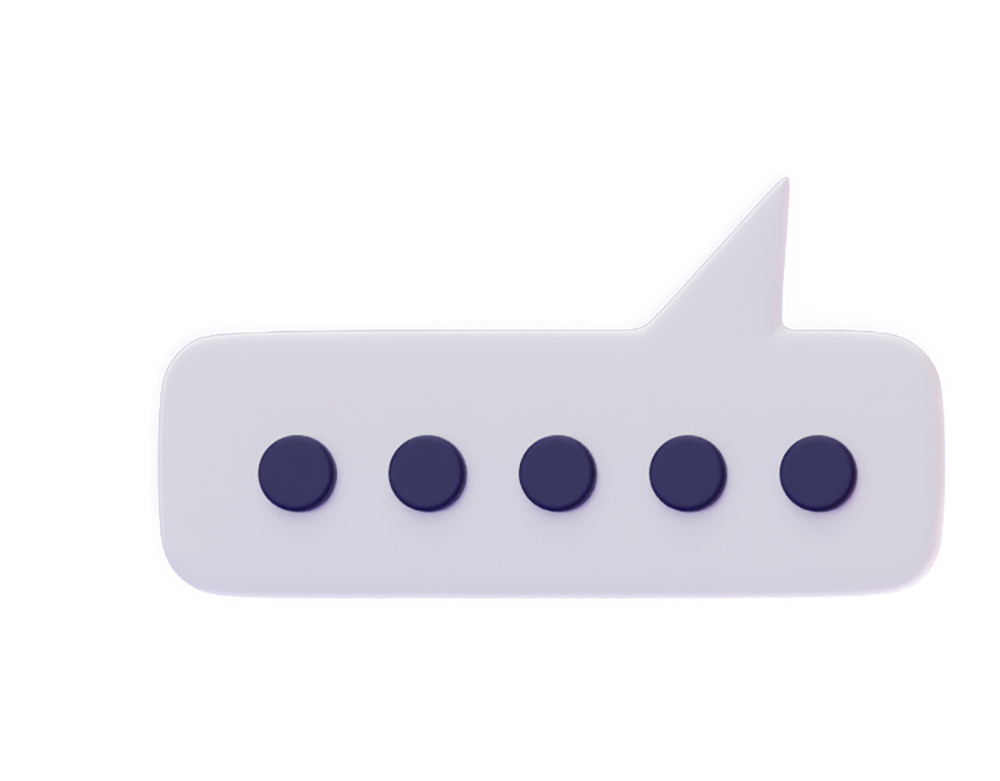 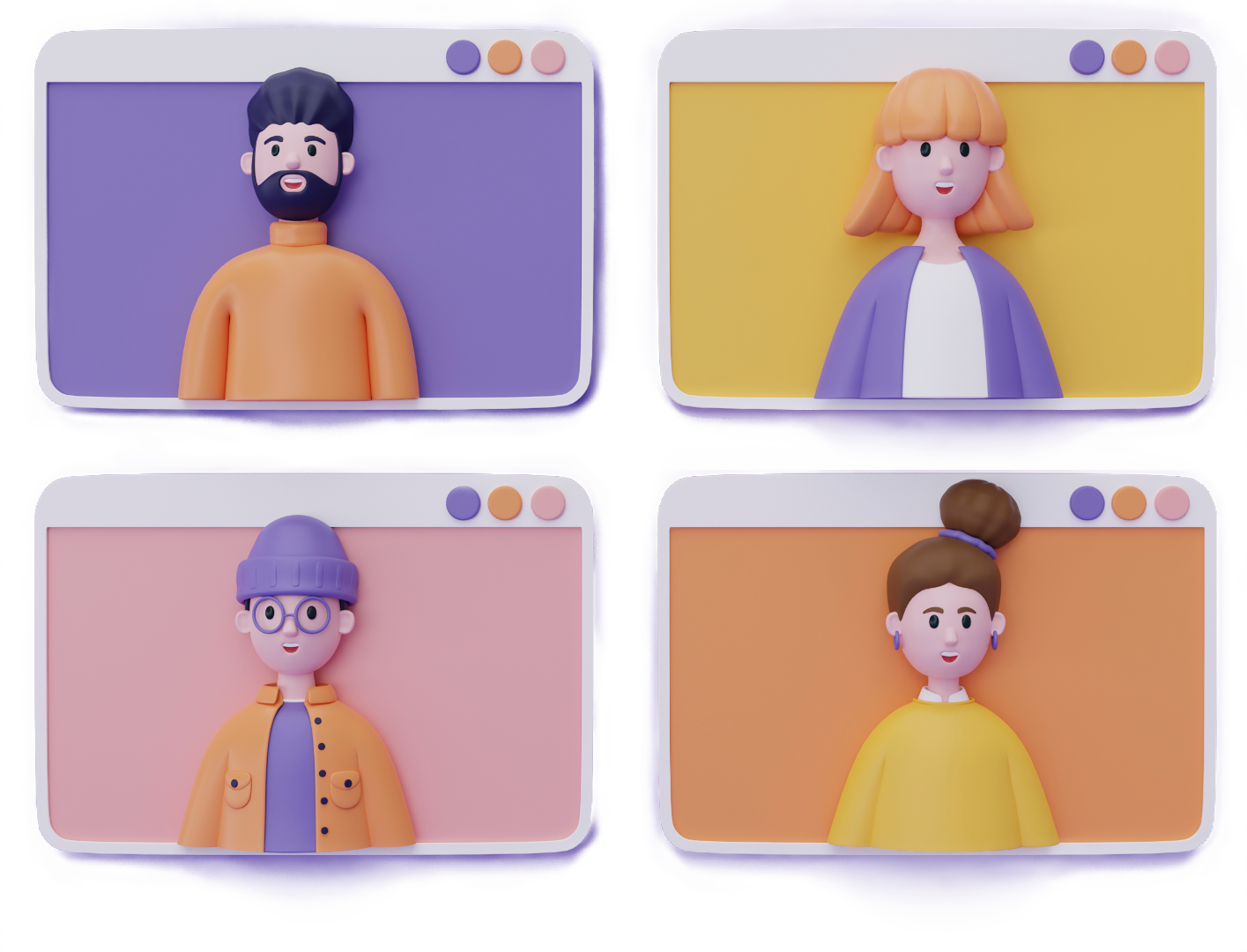 Колледж  «Звёздный» предлагает огромные возможности в различных сферах. Одним из примеров является участие студентки колледжа, учащийся по специальности «Коммерция», Андриановой Варвары, которая в 2021-2022 гг. принимала участие в «Абилимпиксе» по компетенции «Визаж». В свою очередь она успешно занимала призовые места.
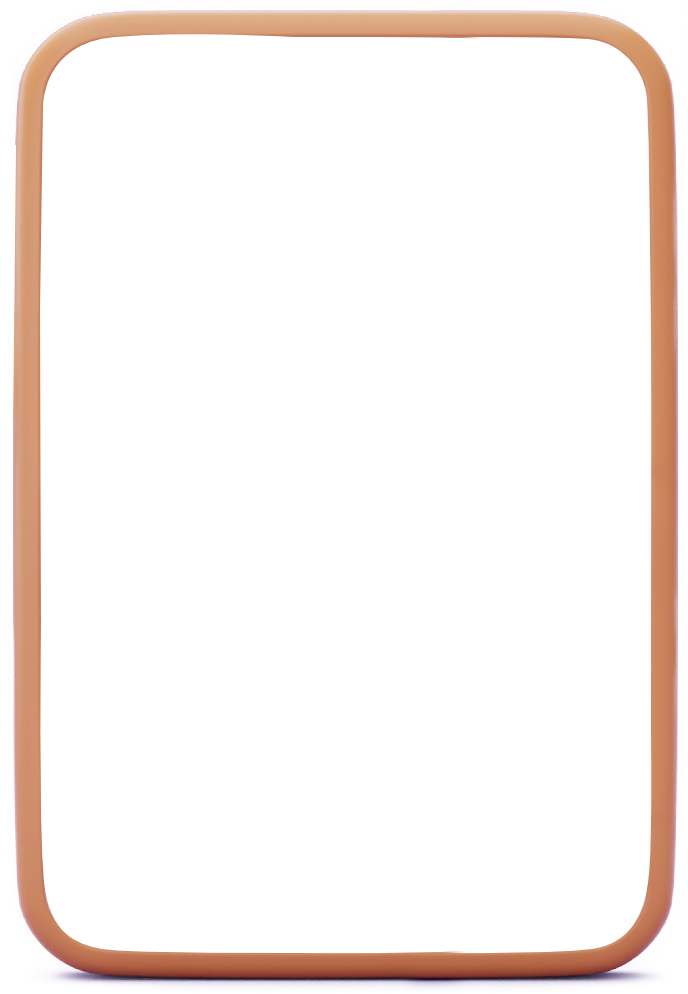 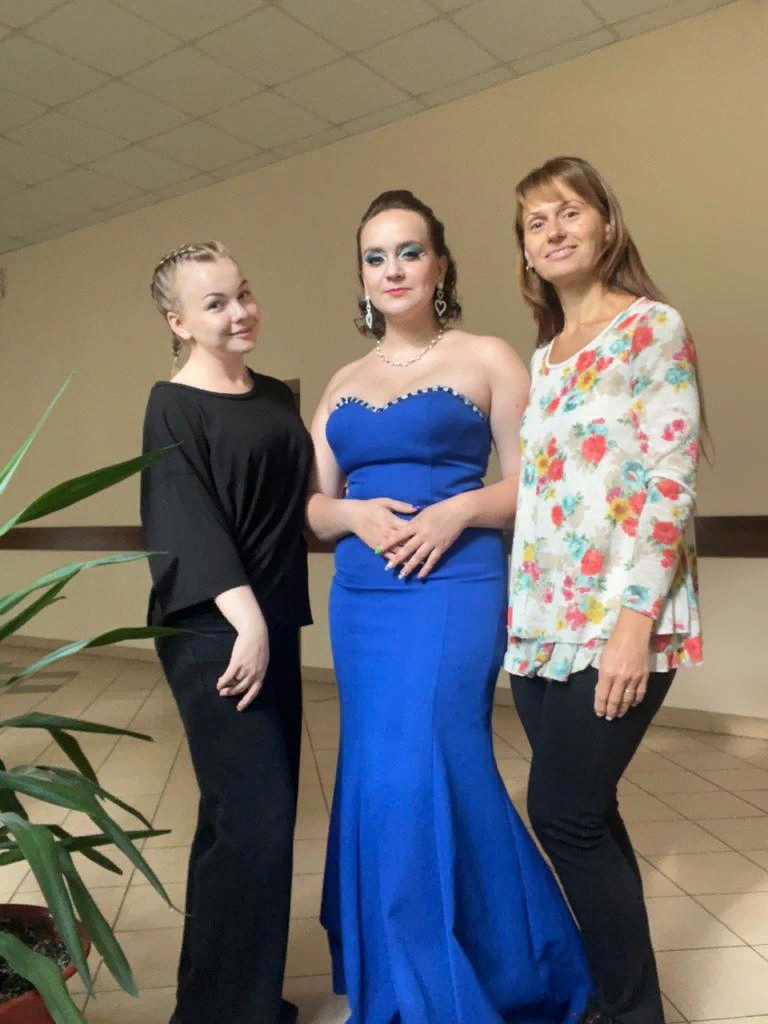 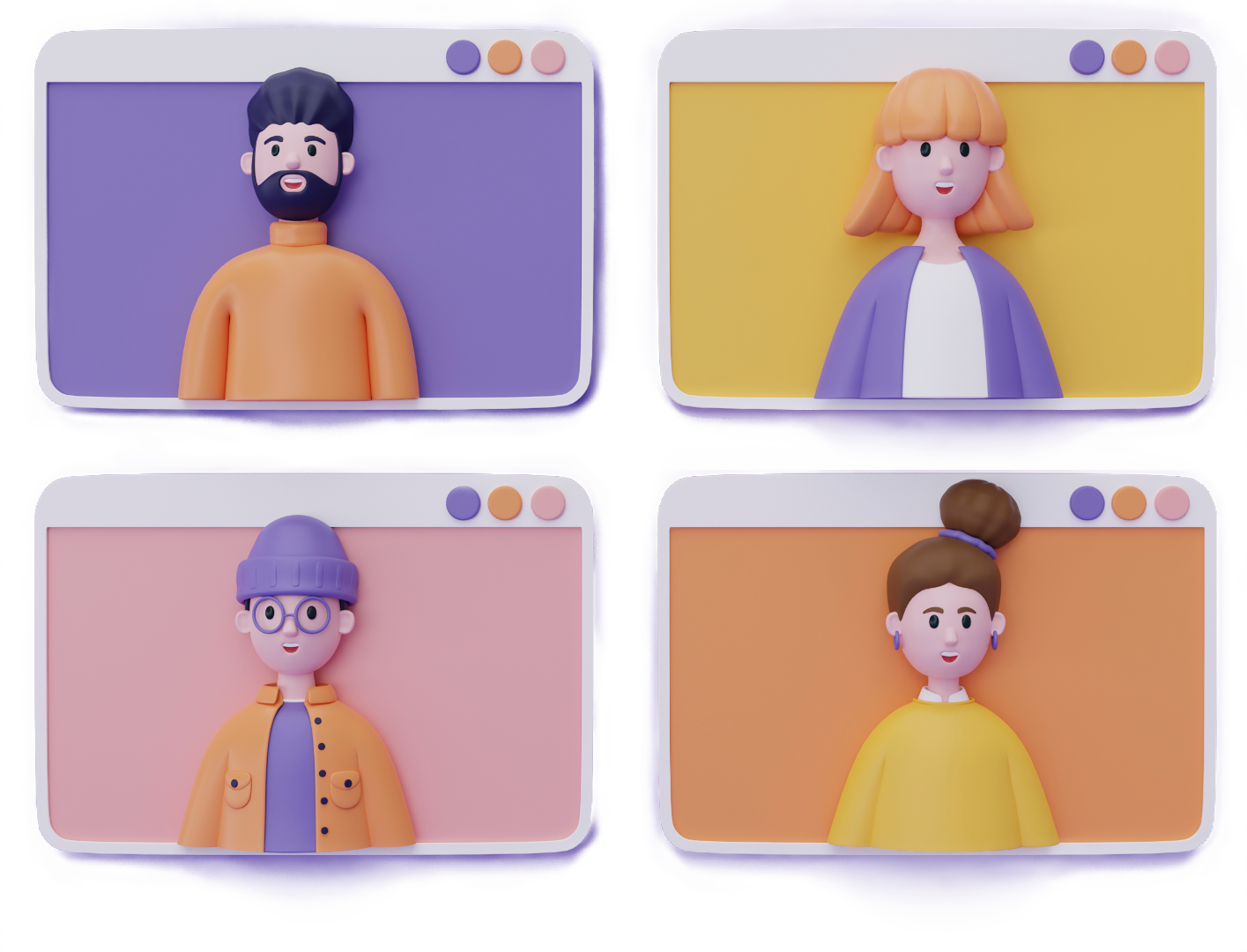 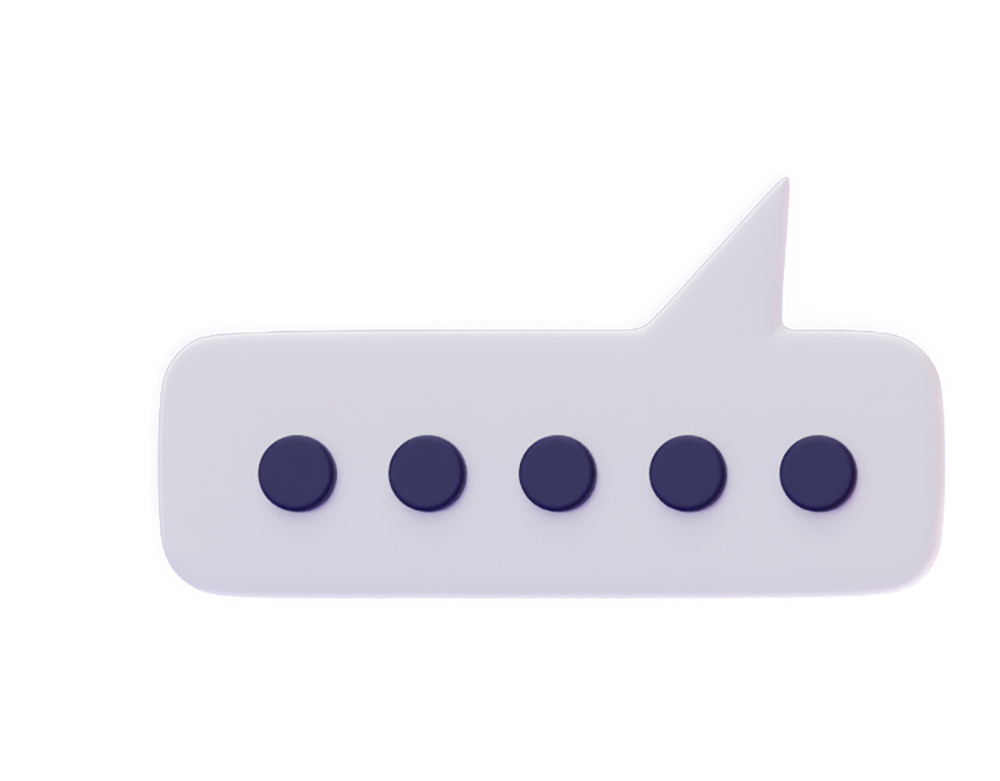 Абилимпикс
Компетенция «Торговля»
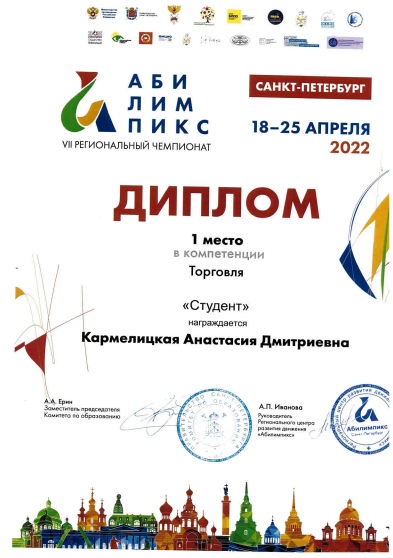 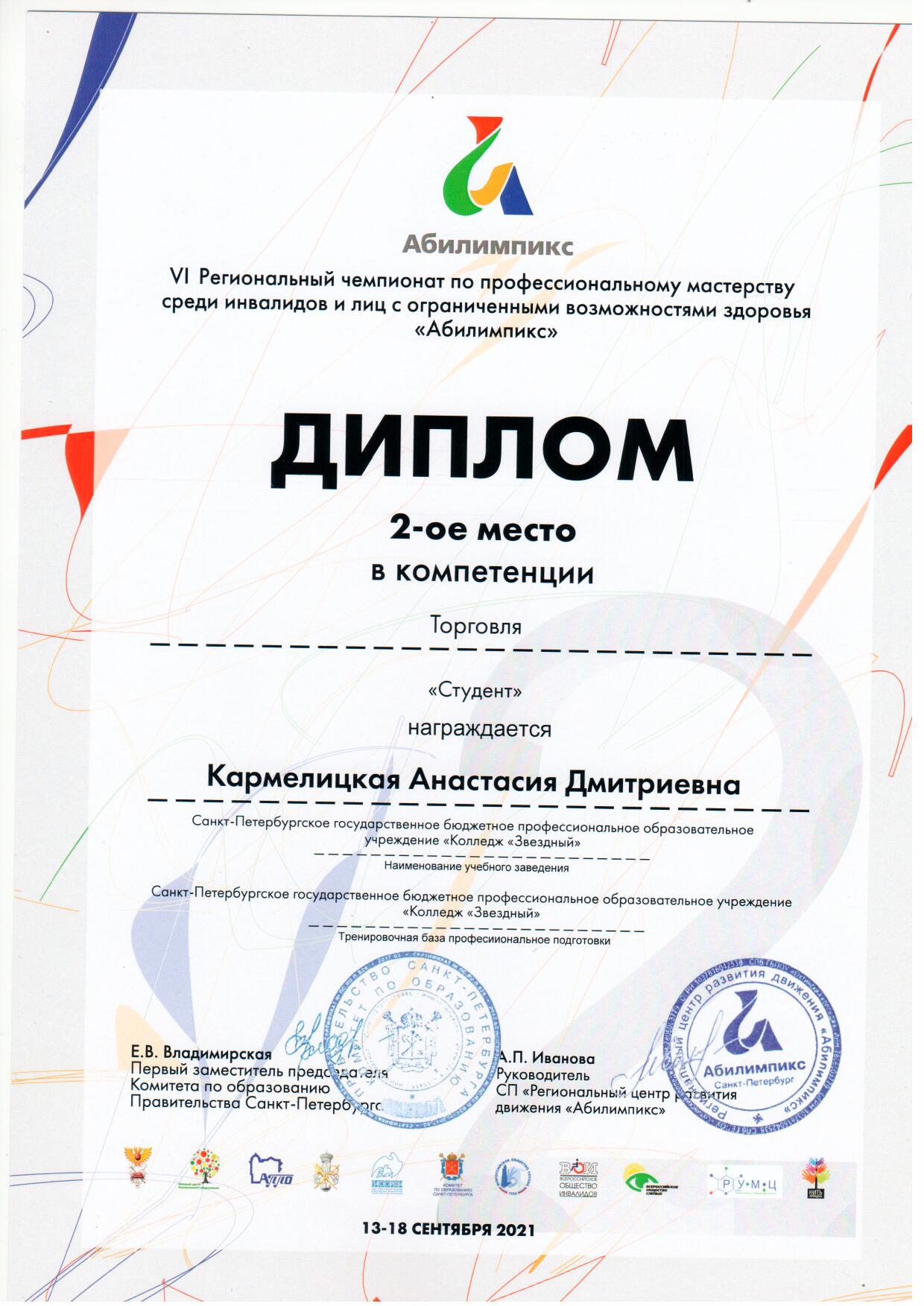 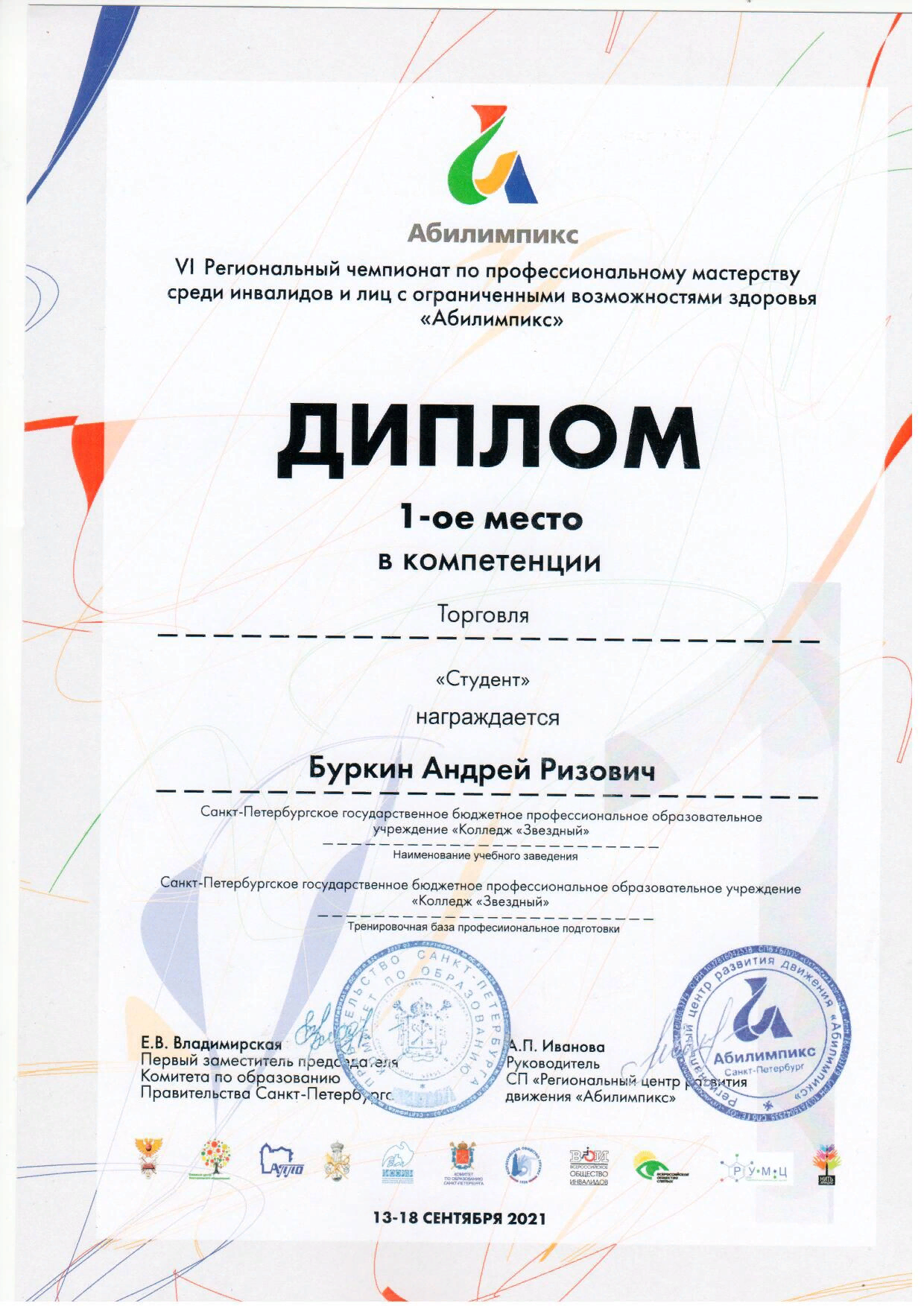 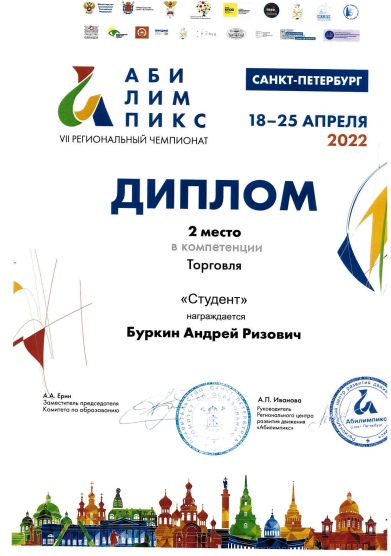 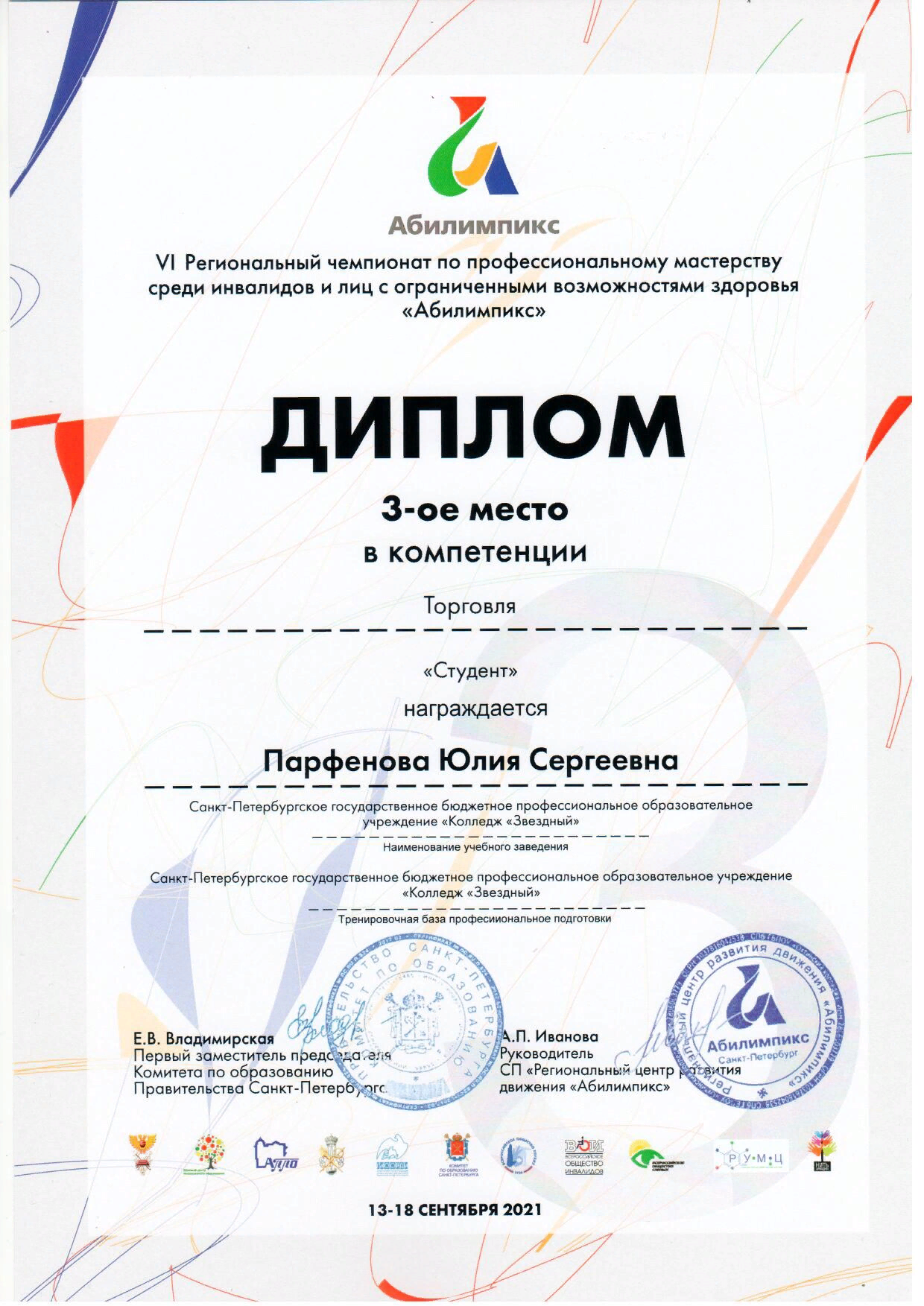 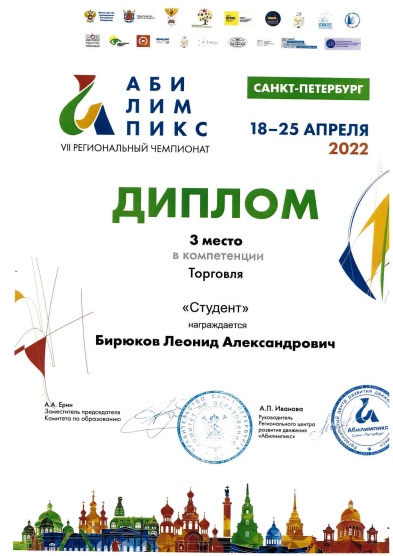 2021 год
2022 год
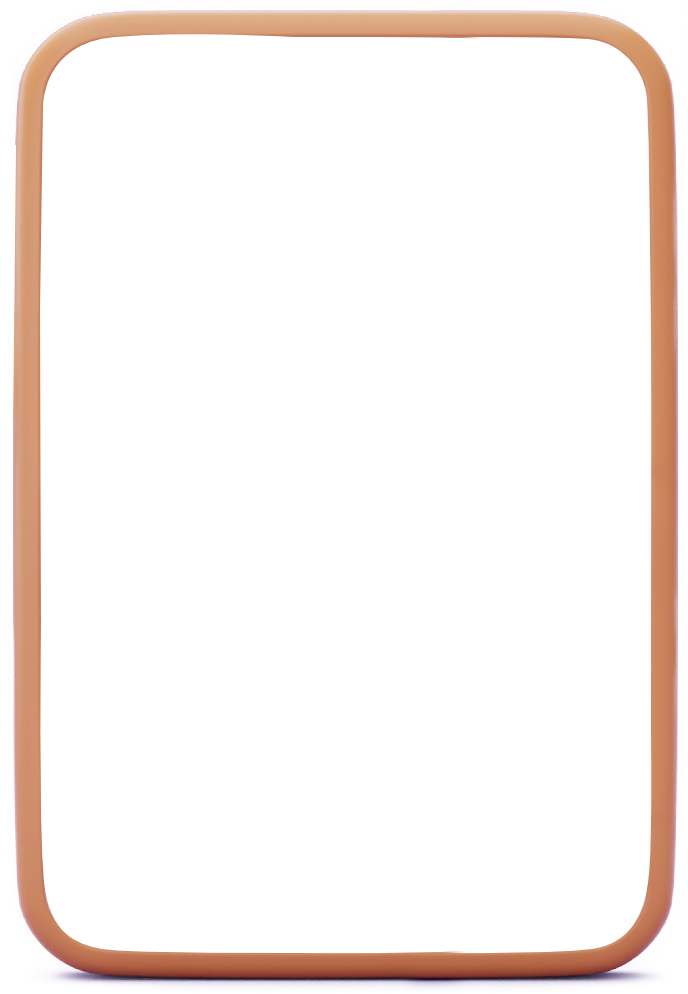 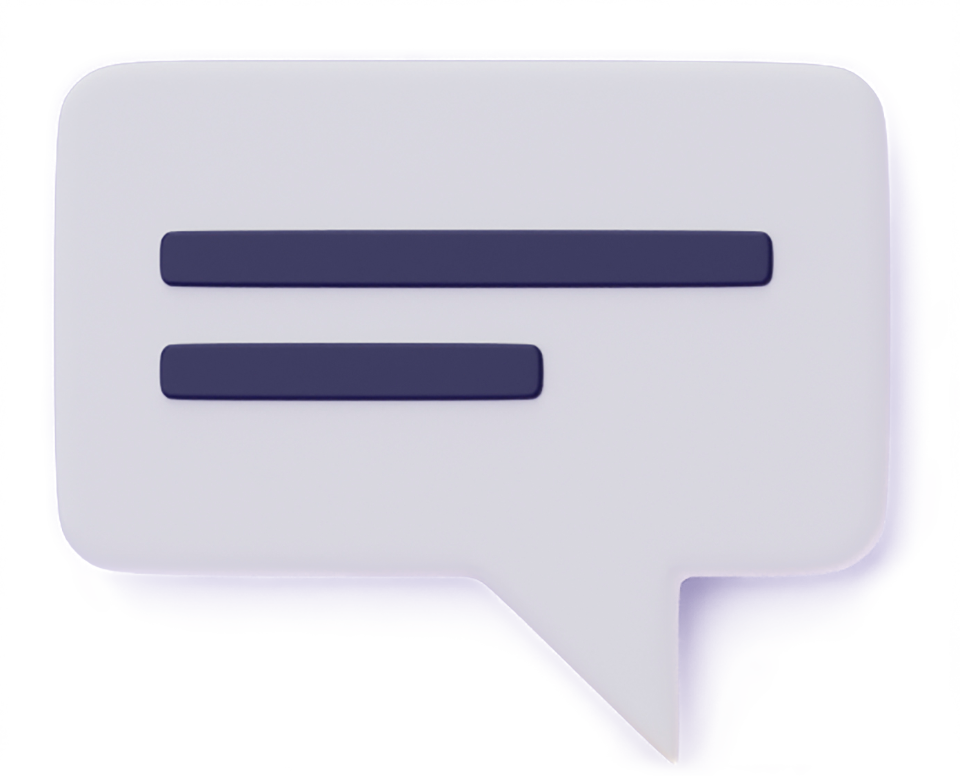 Большая перемена
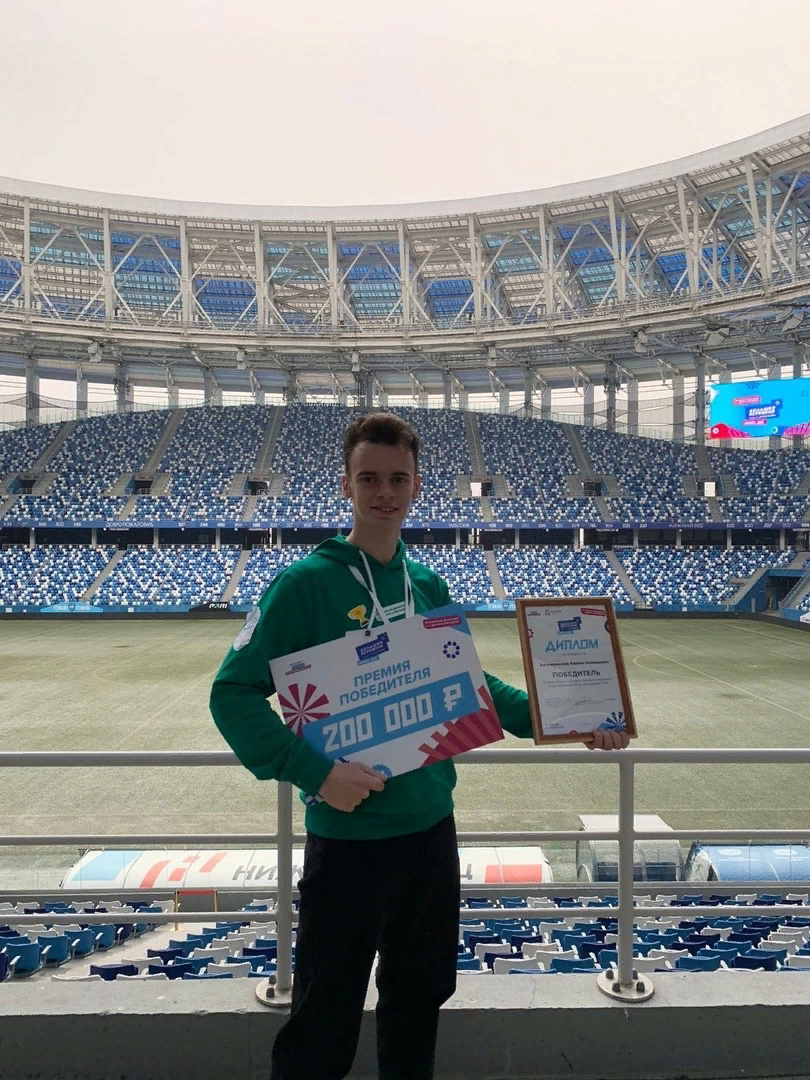 — это конкурс для тех, кто готов меняться и менять мир, цель которого – дать возможность каждому подростку проявить себя и найти свои сильные стороны, даже если их не смогла оценить существующая система олимпиад.
В 2022 году к конкурсу «Большая перемена» присоединились 3 944 622 участника, среди которых 732 512 студентов СПО.
В финале приняли участие 600 ребят из 58 регионов России.
Обучающийся Колледжа «Звёздный» Кирилл Косолапченков в числе 25 финалистов, представлявших Санкт-Петербург, стал Победителем в рамках вызова «Предпринимай!».
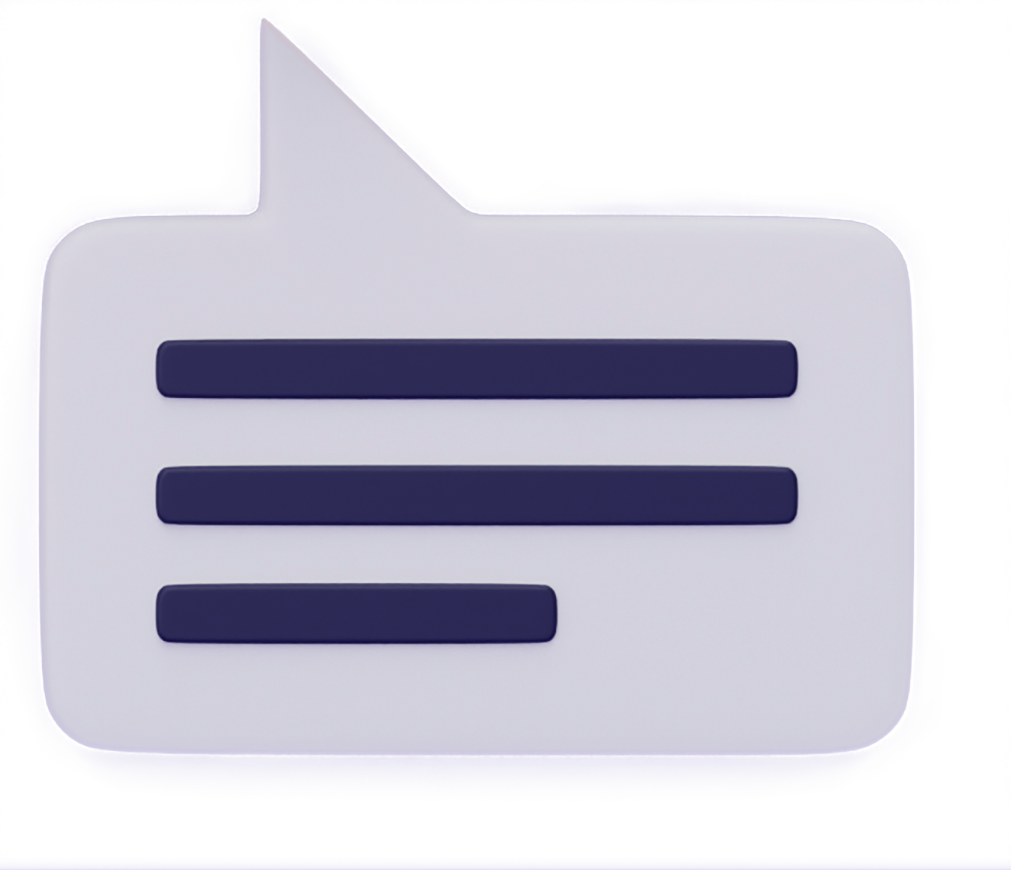 Проект «Большая перемена»
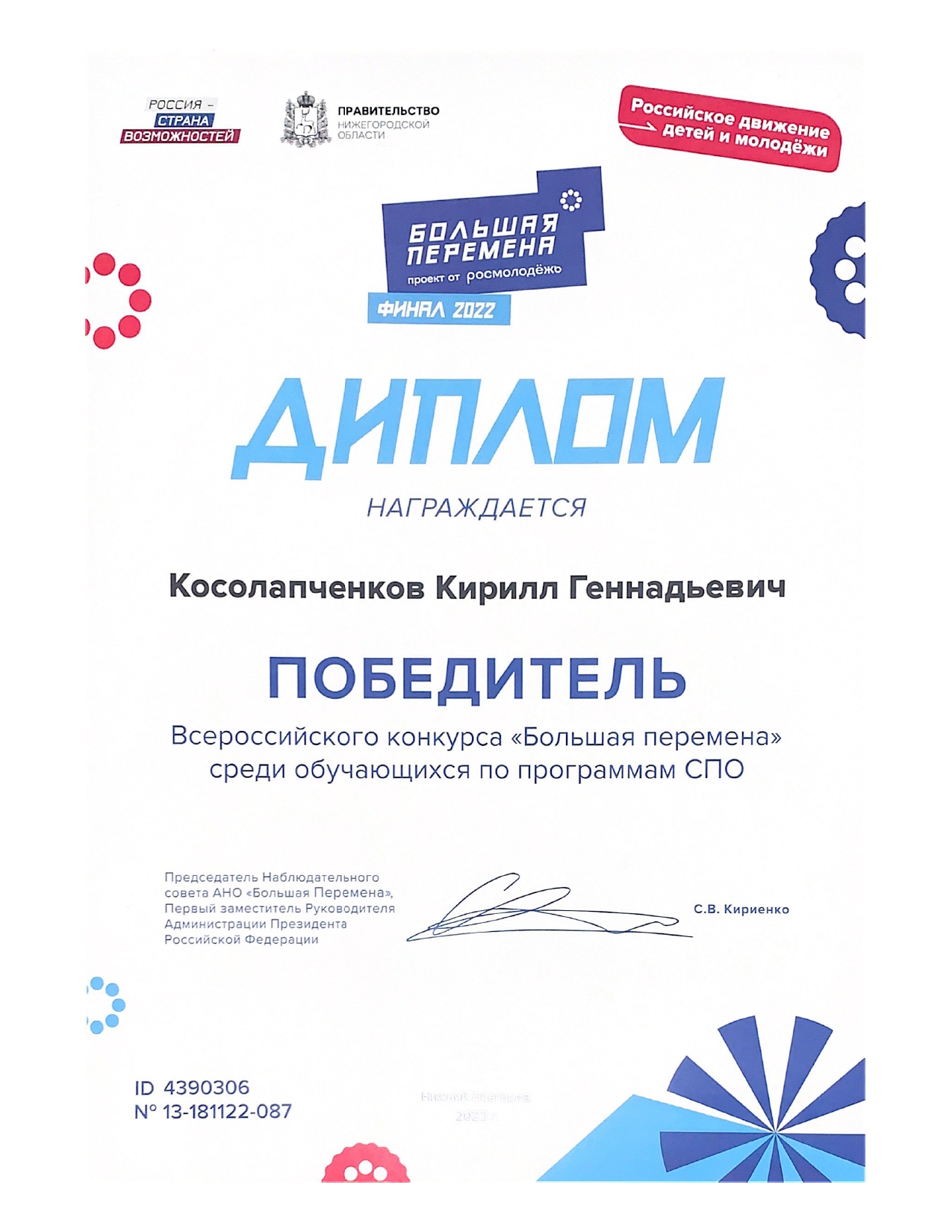 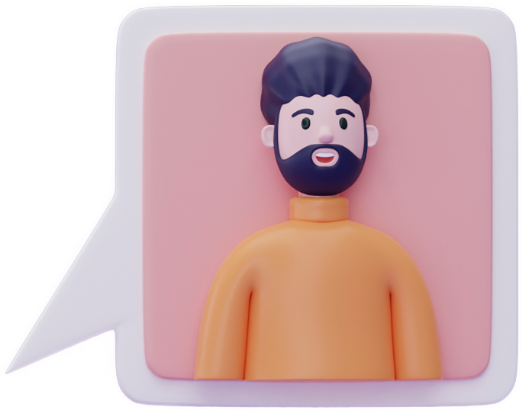 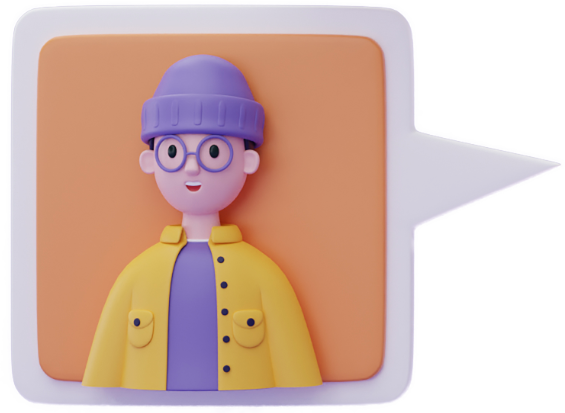 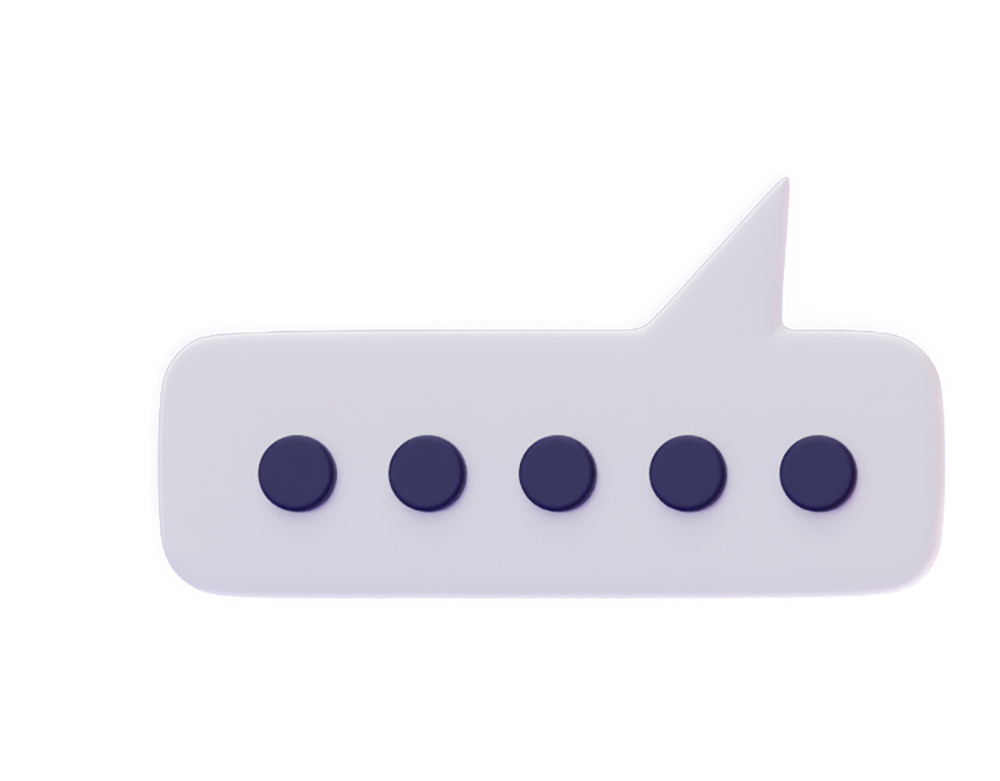 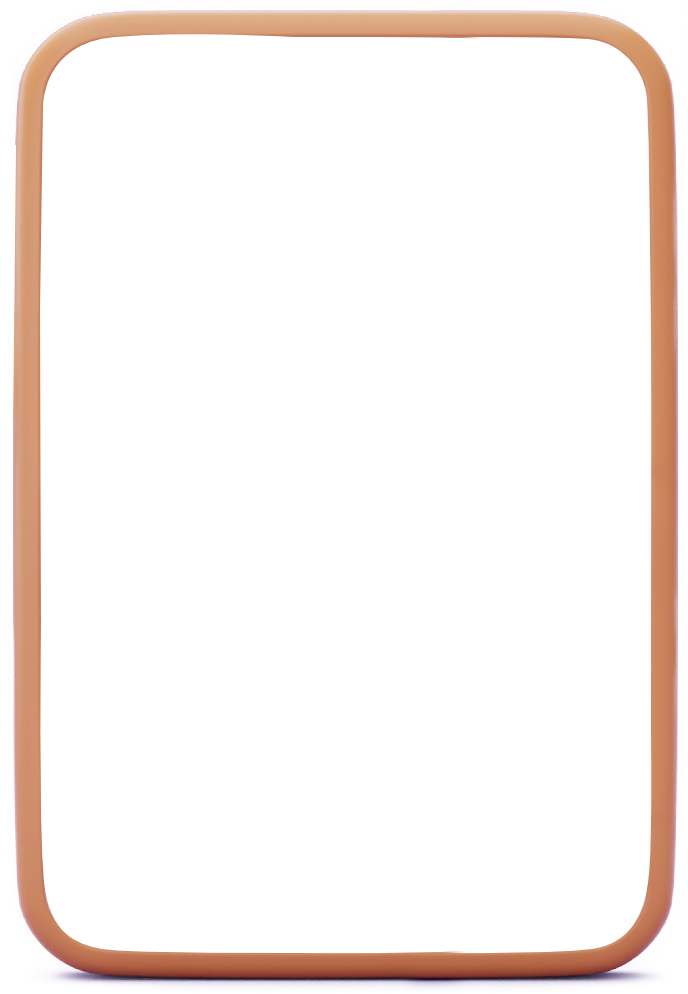 Движение ВВЕРХ
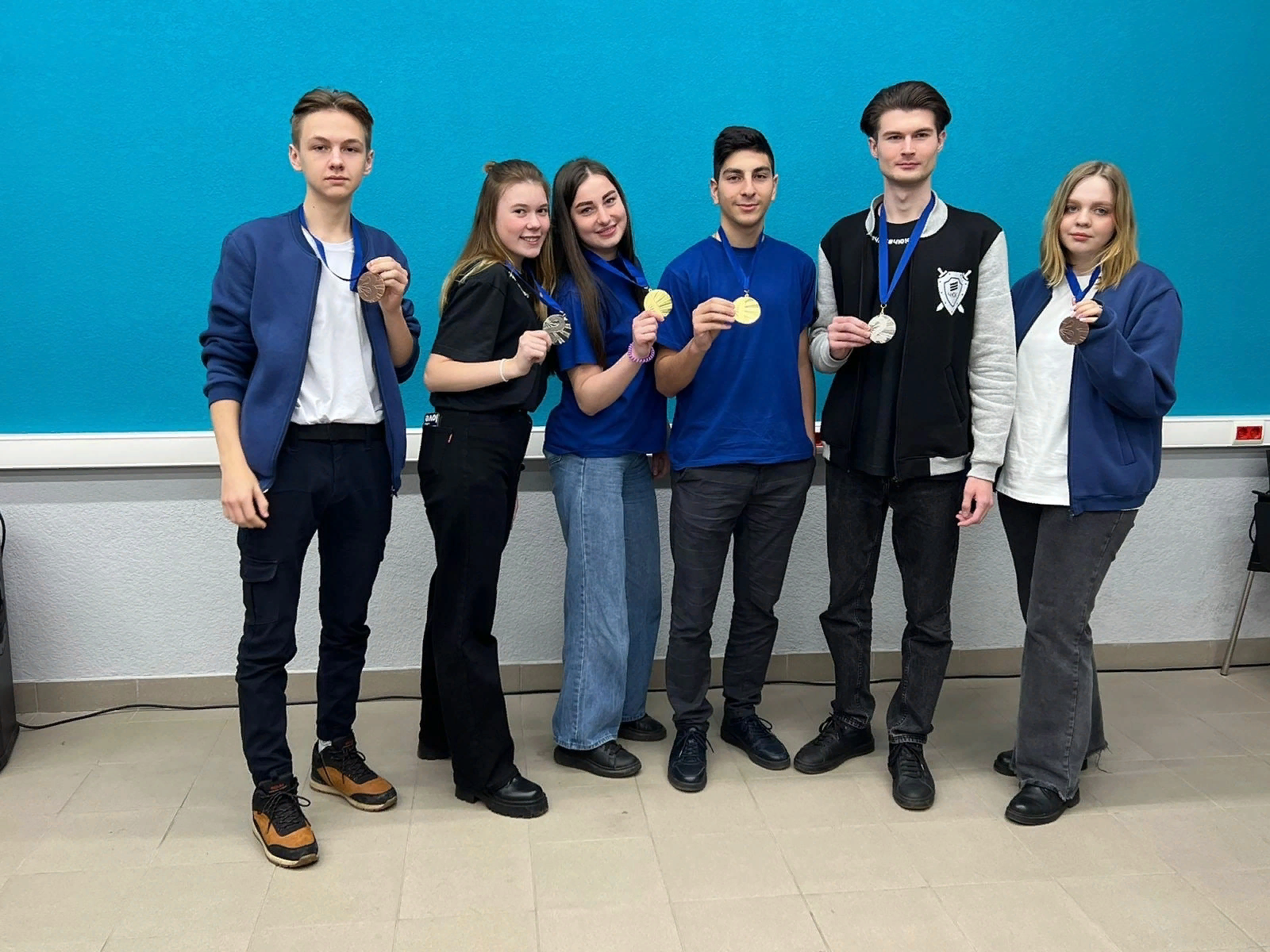 - это межрегиональный Чемпионат для студентов обучающихся по программам среднего профессионального образования в образовательных организациях Российской Федерации.
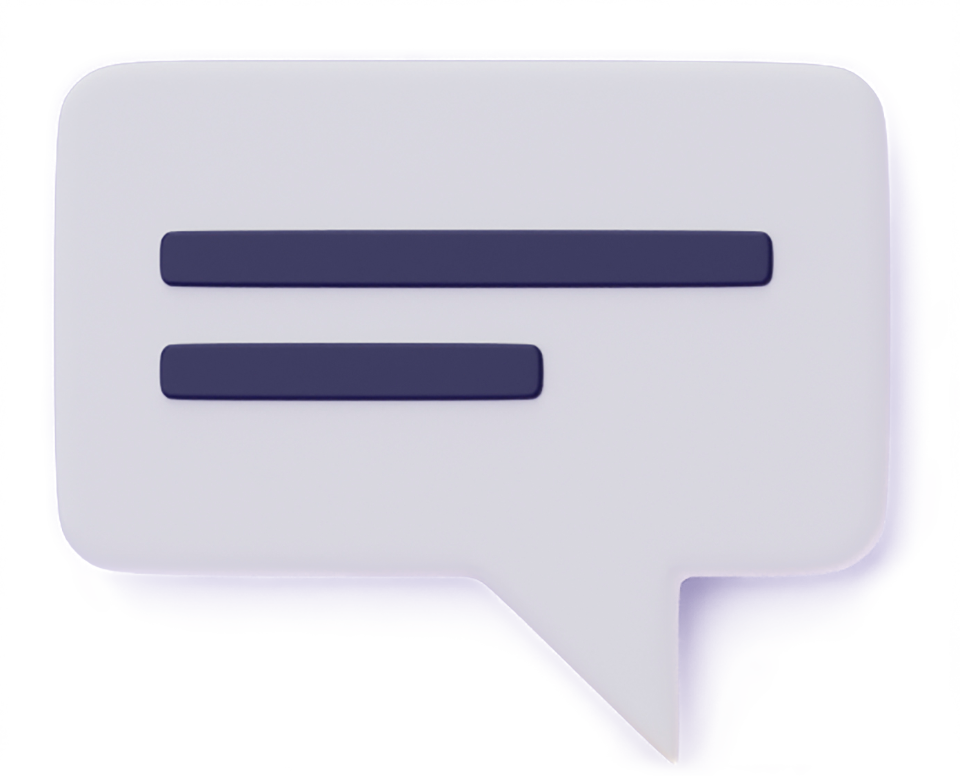 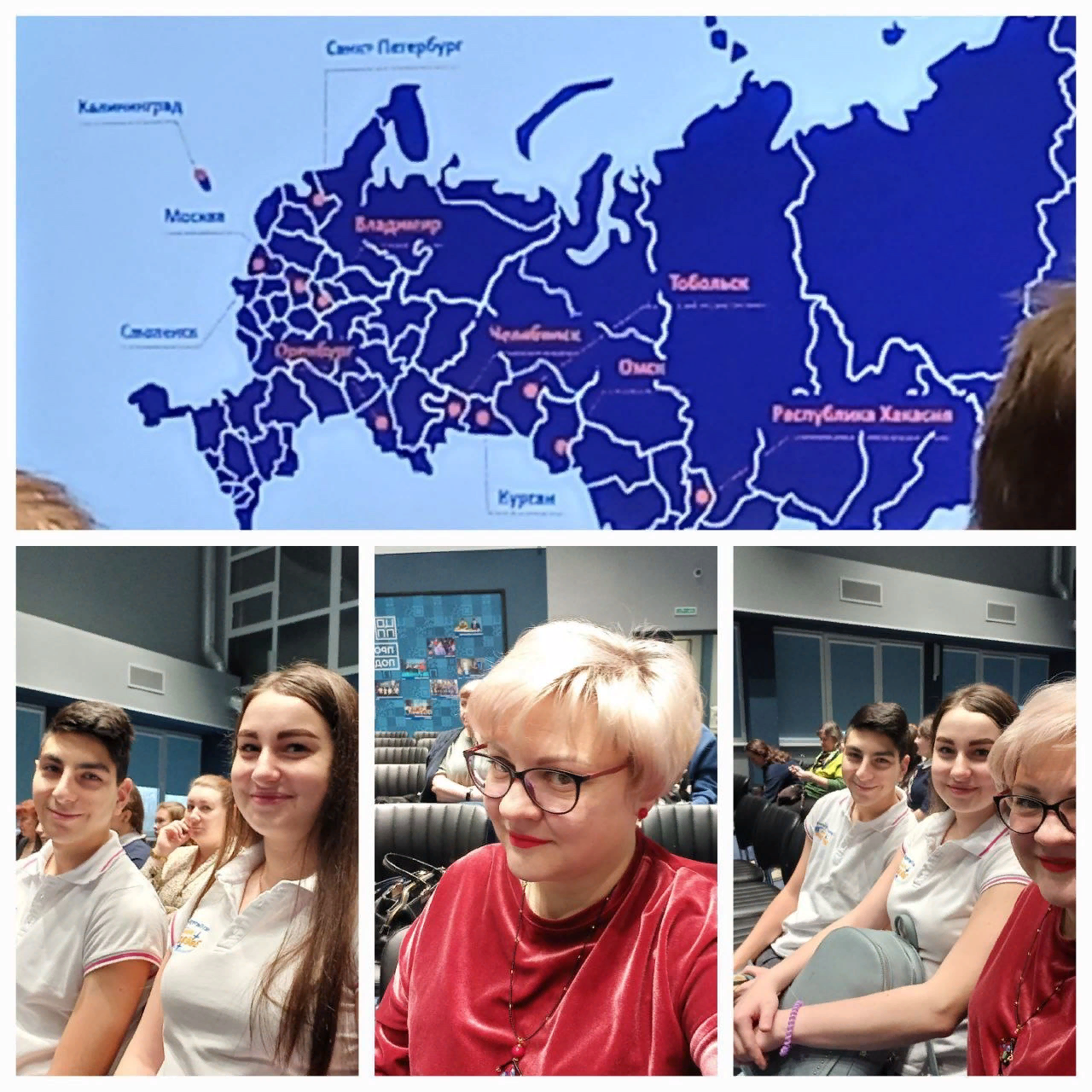 В 2022 году колледж представляли обучающиеся специальности «Коммерция (по отраслям)» Аветисян Артём и Назарова Дарья, занимающиеся в студии «Основы финансовой грамотности» СП «Отделение дополнительного образования» и наставник ребят - заместитель директора по учебной и инновационной деятельности, руководитель рабочей группы по подготовке и участию в Чемпионате, преподаватель специальных дисциплин Бердюгина Ирина Петровна.
По итогам трёх дней упорной борьбы команда Колледжа «Звёздный» получила 1 место!
Межрегиональный чемпионат
 «Движение ВВЕРХ»
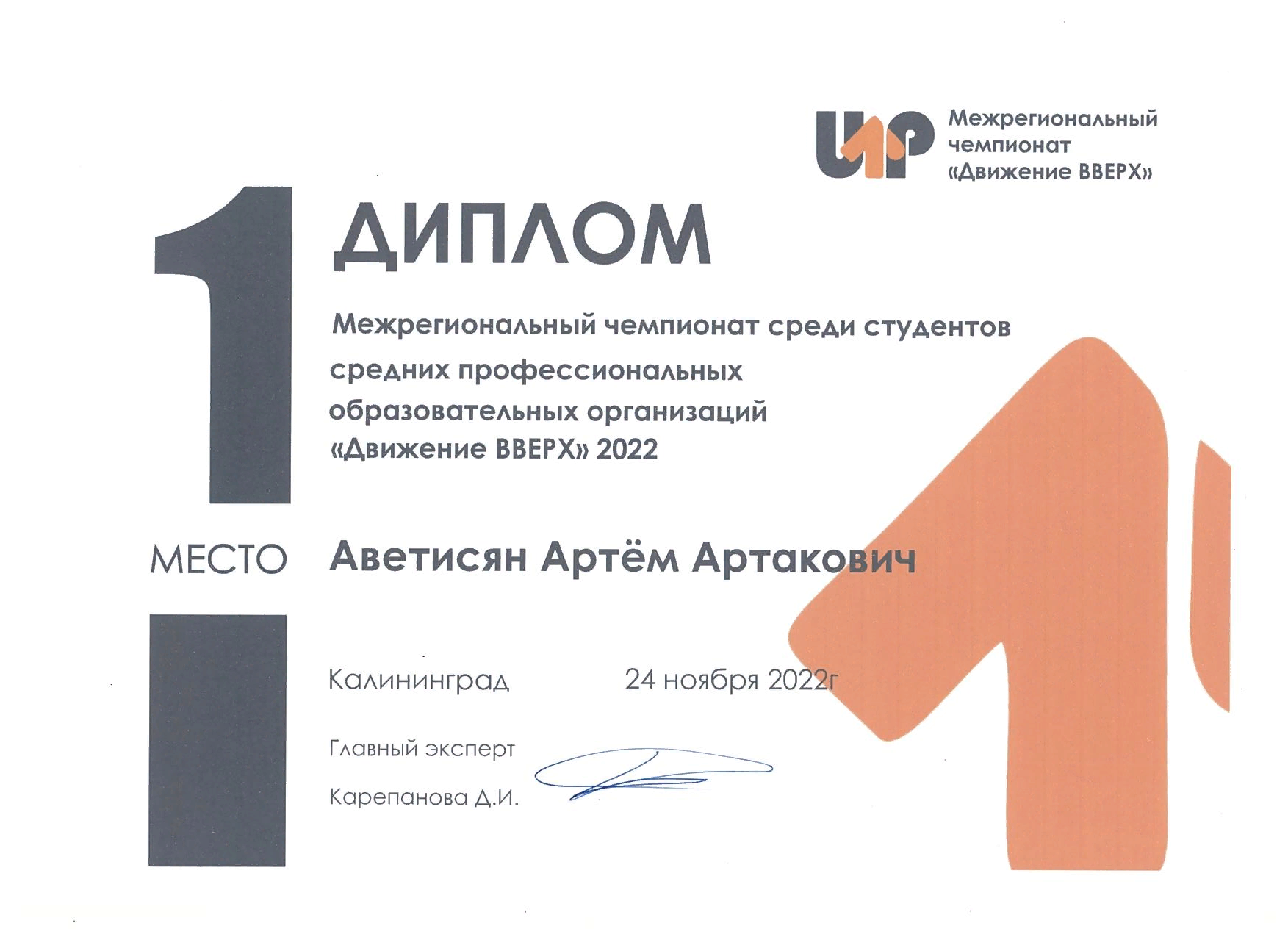 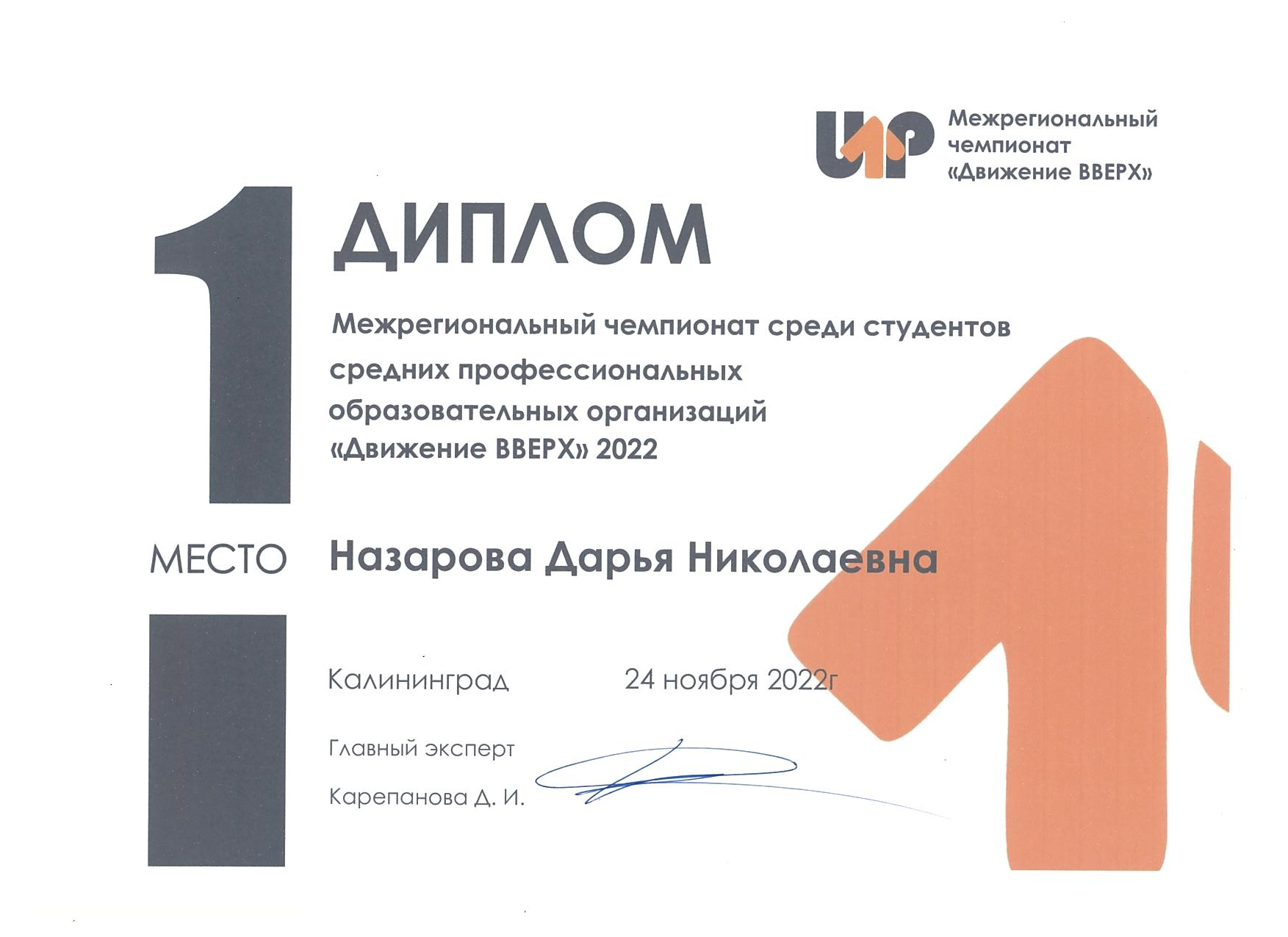 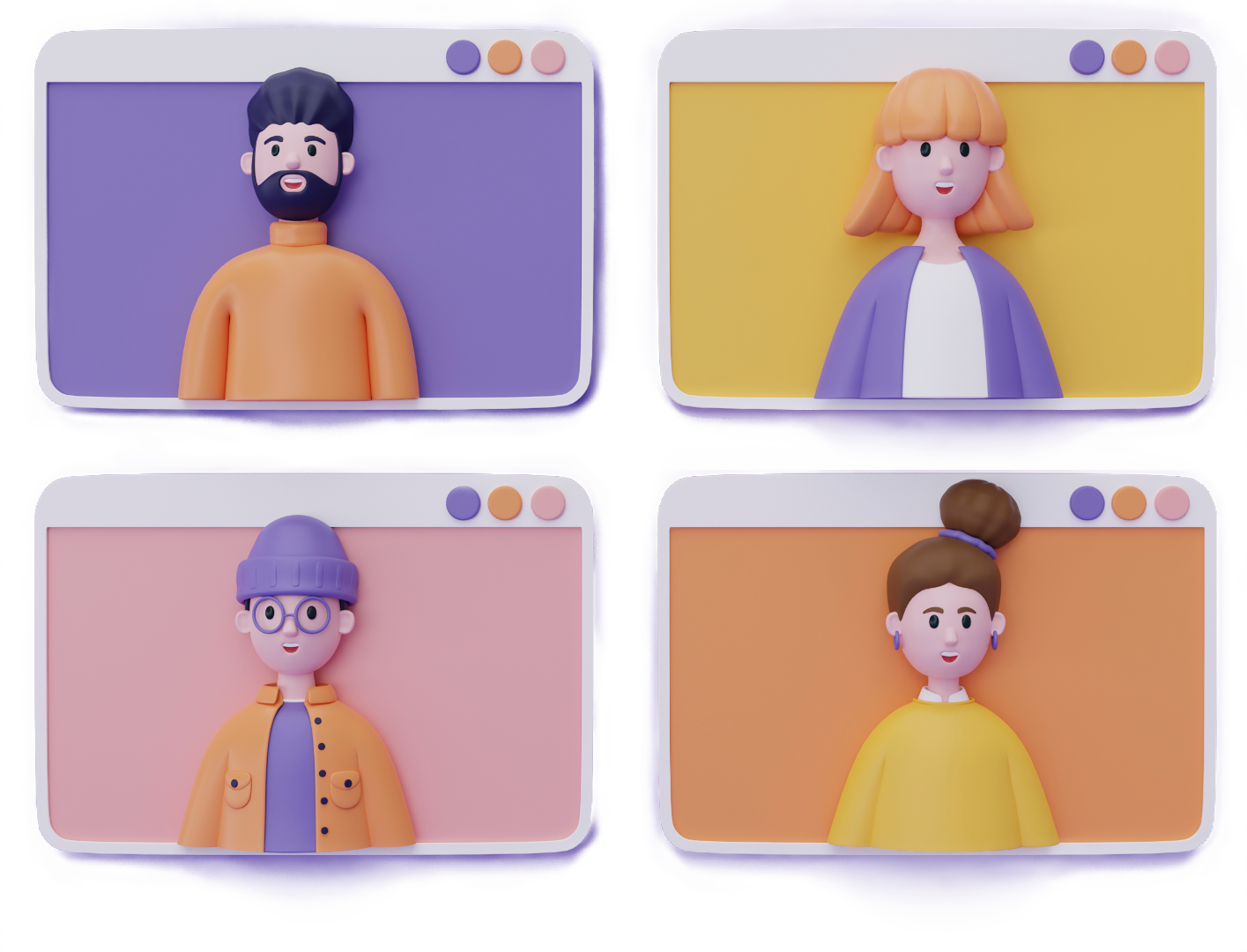 Я - стартап
– это уникальная программа для студентов колледжей, а также для всех, кто задумывается о собственном бизнесе.
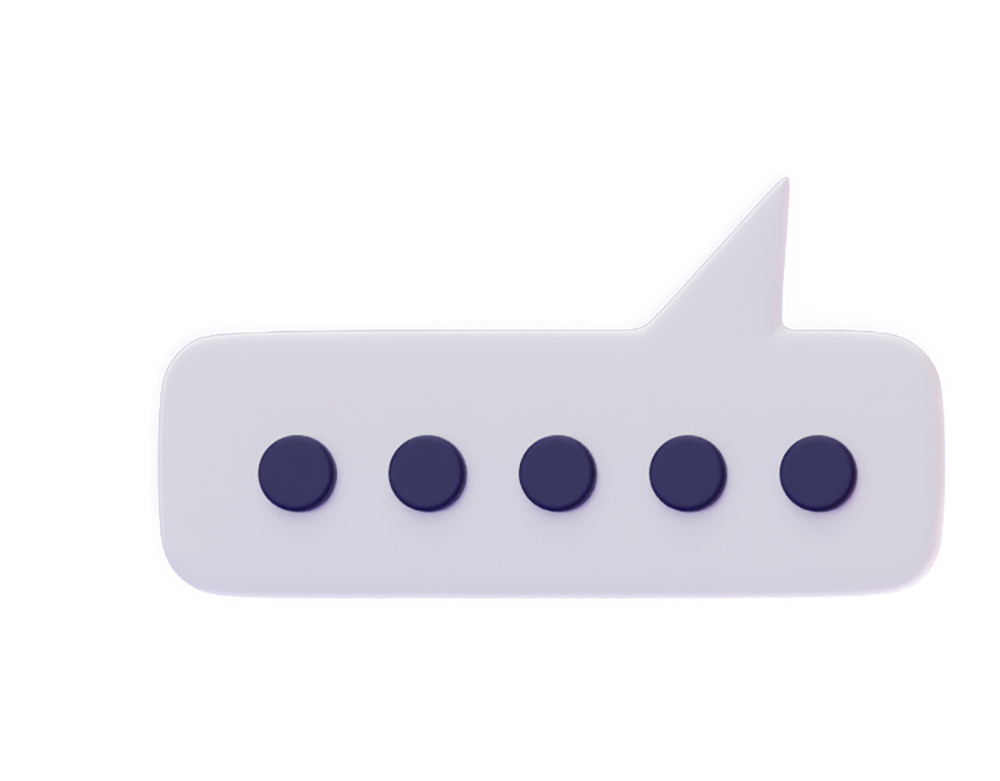 «Серебро» получил проект стартапа «БериЗонт», идеей которого является создание мобильного приложения и специальных станций с арендой зонтов, расположенных по всему городу. Его представили Андрианова Варвара, Гаврилова Елена, Орлова Елизавета и Тарбеева Анастасия.

«Бронза» была присуждена стартапу «МамаРада», предполагающему появление реабилитационного центра для молодых семей, предоставляющего психологическую помощь, занятия лечебной физкультурой, а также курсы молодых родителей. Этот стартап подготовили Кузьменко Янина, Морозова Ольга, Федорова Юлия, Яковлева Карина, Яковлева Кристина и Ярцева Анна.
Я - стартап
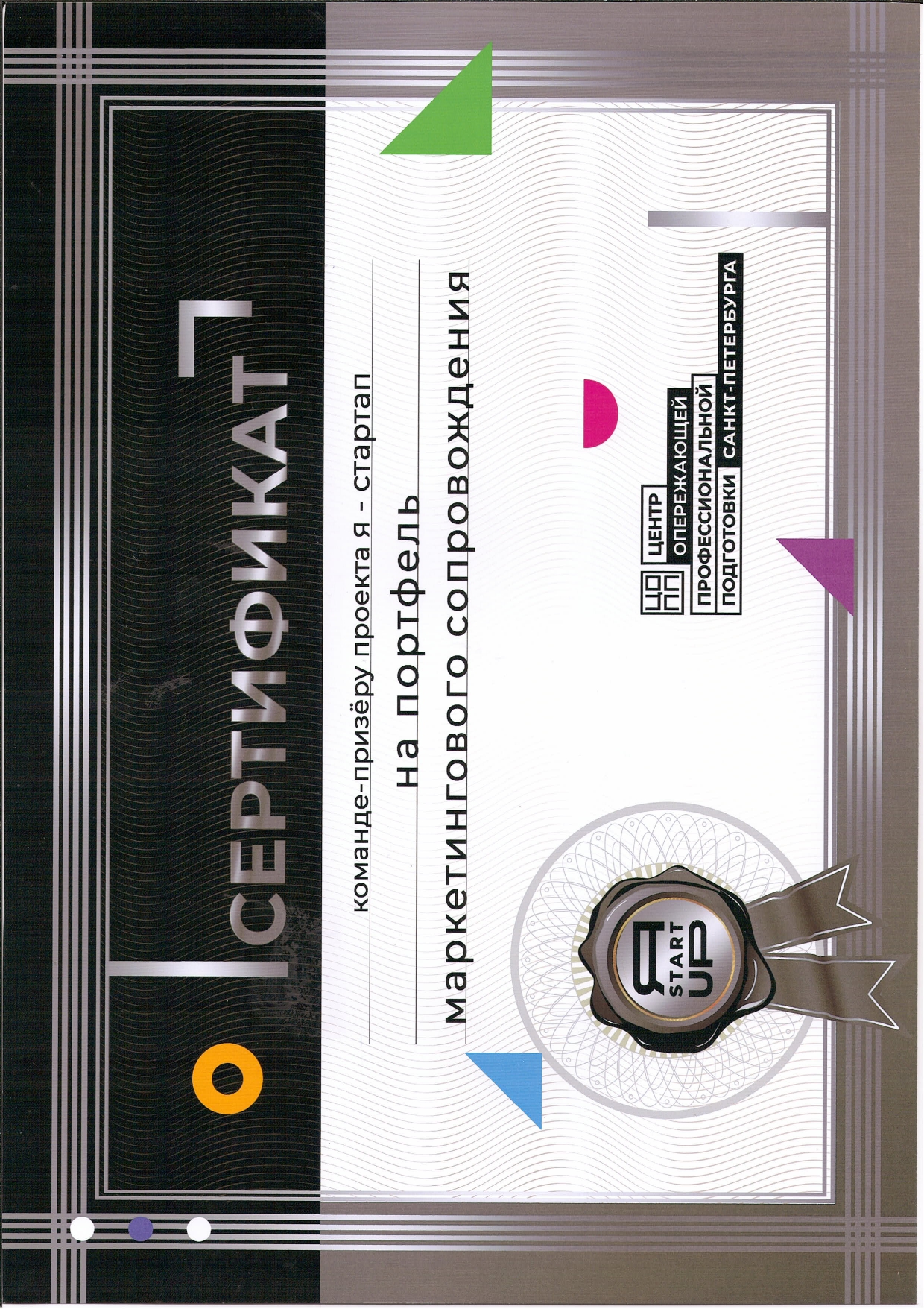 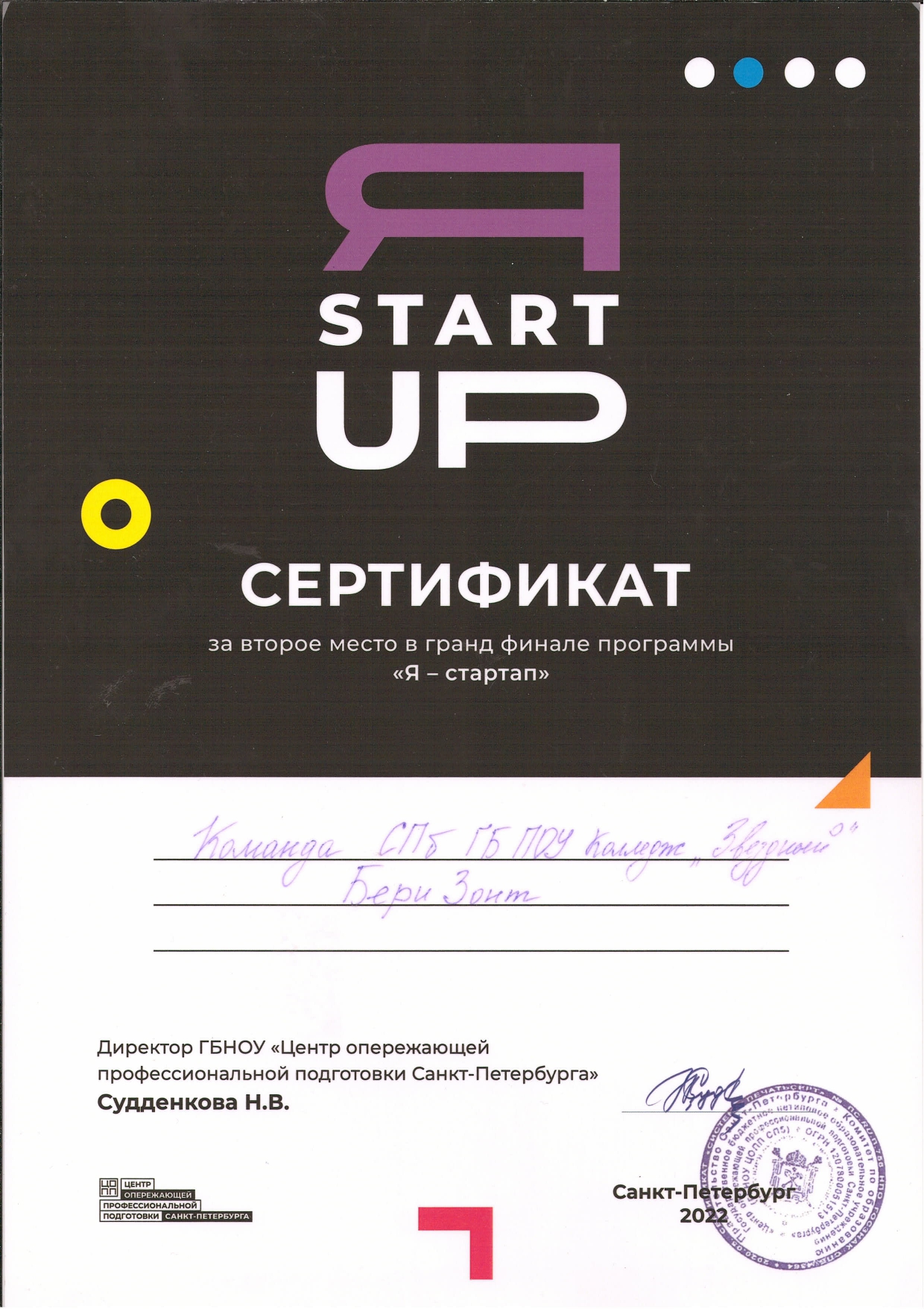 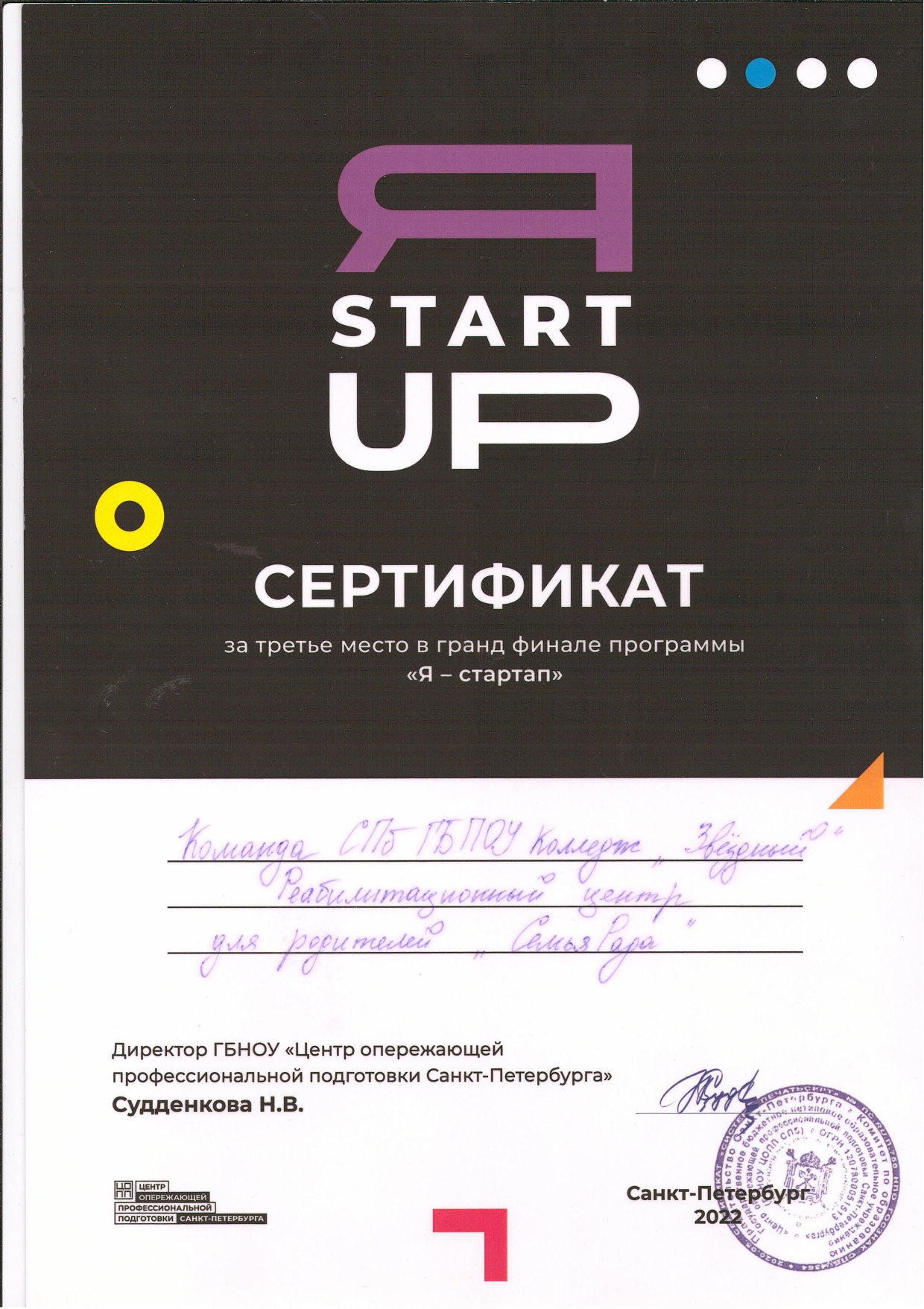 VII Городская студенческая научно-исследовательская конференция
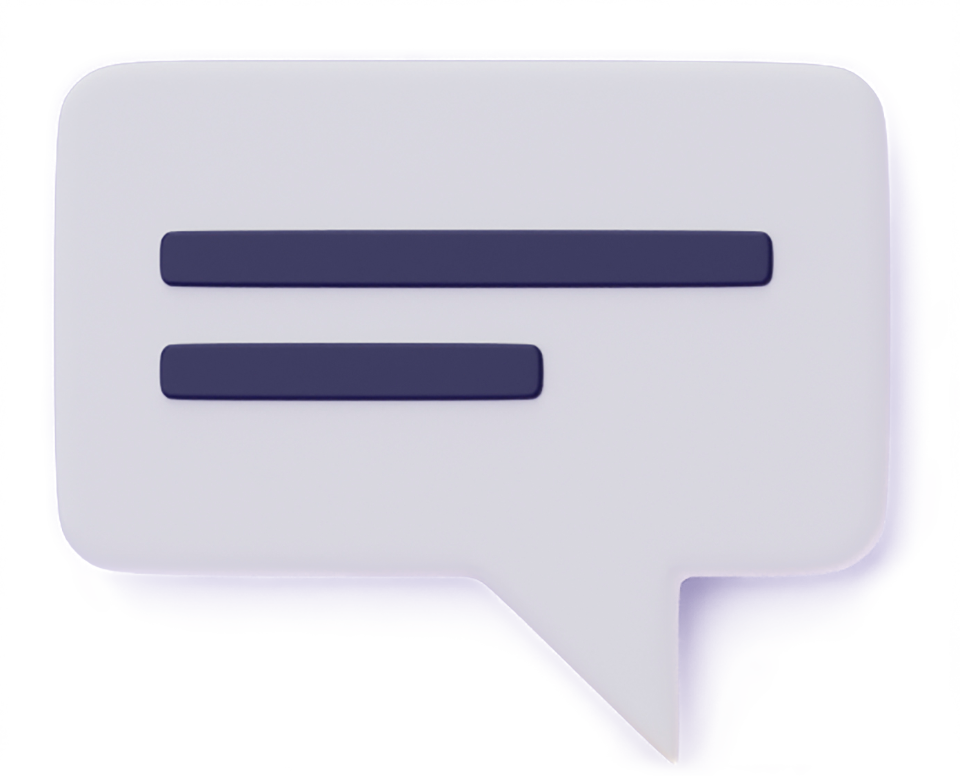 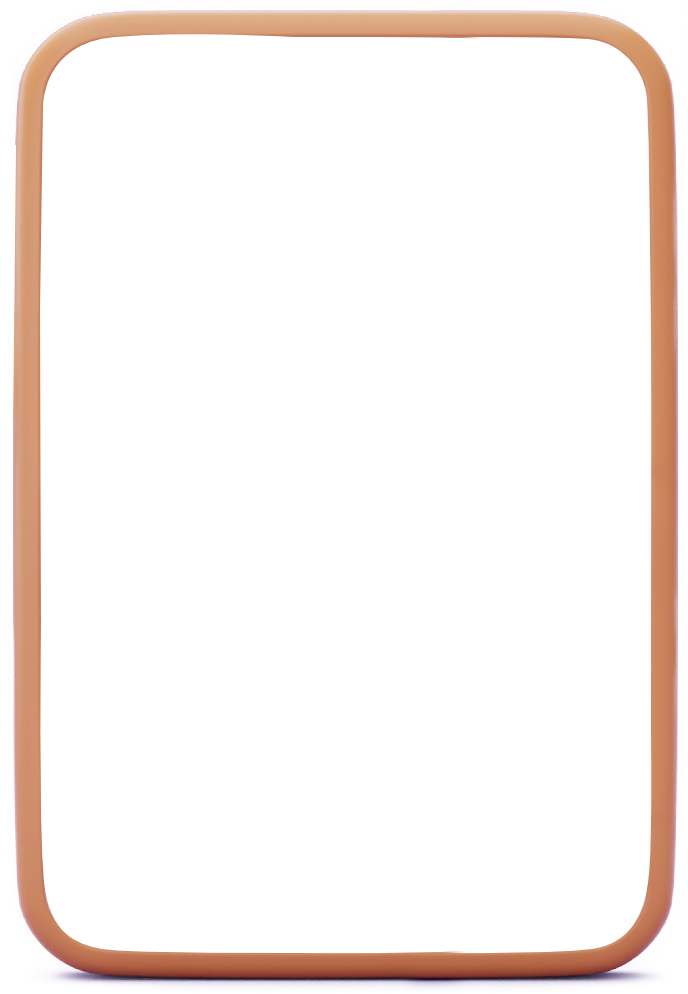 - это исследовательская конференция по теме «Расширение информационного пространства и повышение научного потенциала в подготовке высококвалифицированных специалистов сферы сервиса: оптимизация, рационализация, инновации».
Студенты колледжа по специальности «Коммерция (по отраслям)» приняли участие в конференции, где получили дипломы и благодарности от амбассадоров данного мероприятия. Колледж «Звездный» выделили самым подготовленным и ответственным.
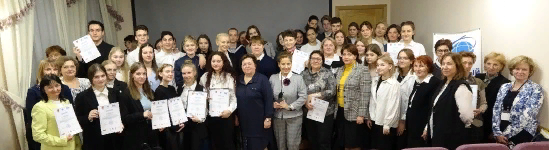 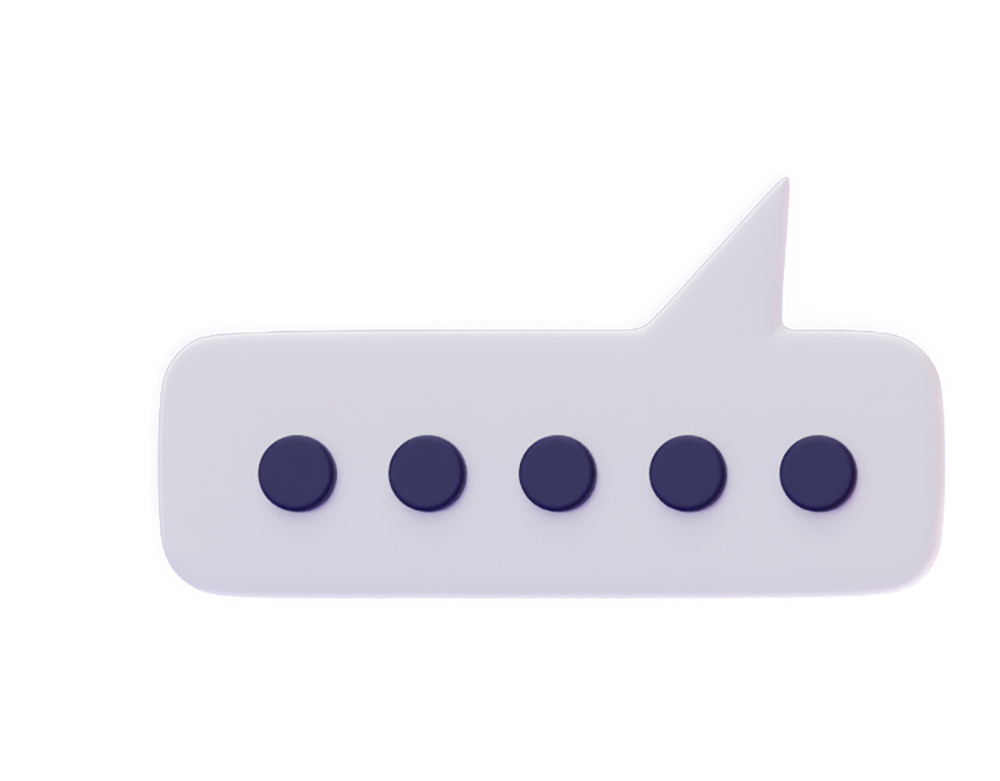 VII Городская студенческая научно-исследовательская конференция
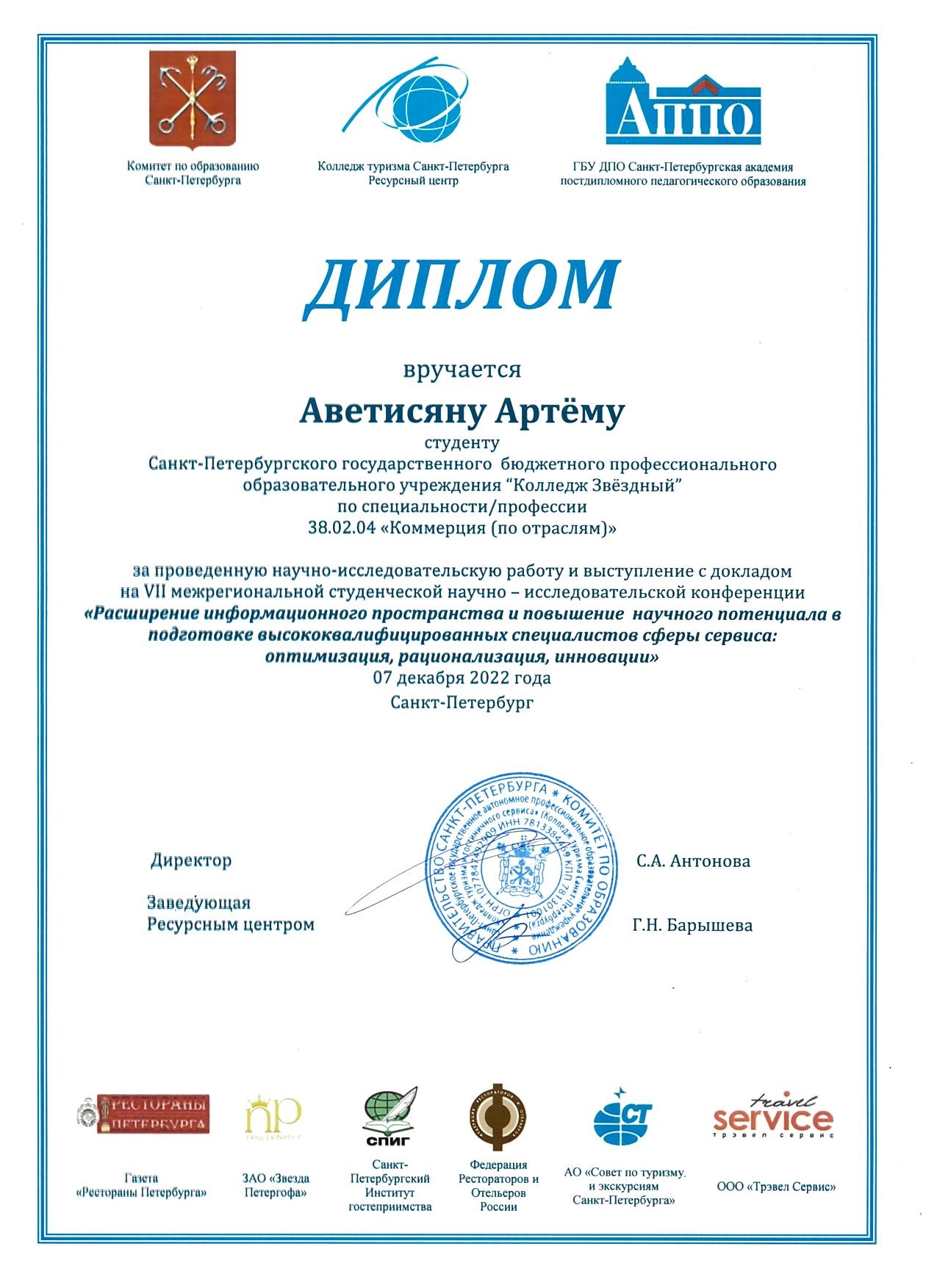 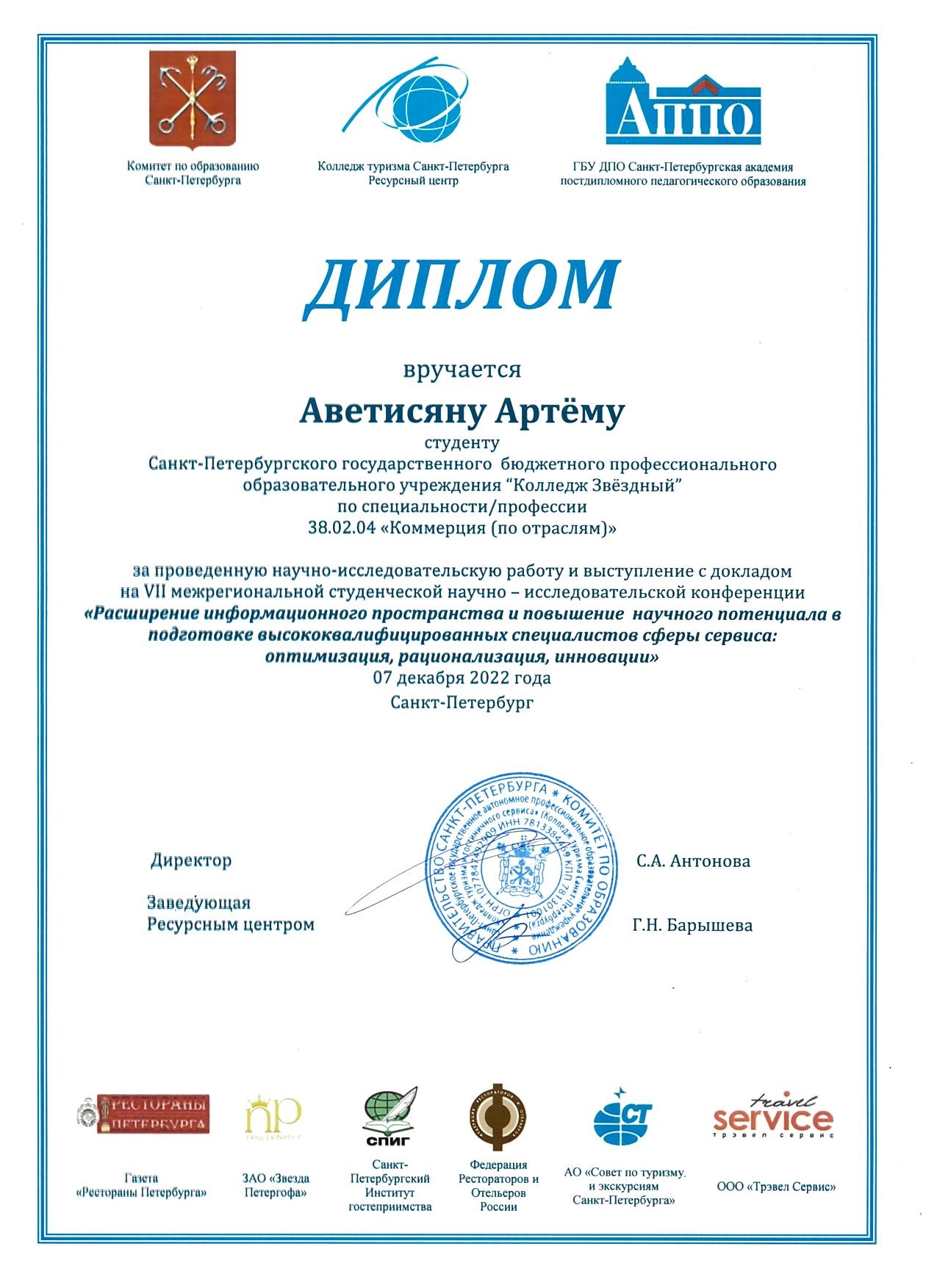 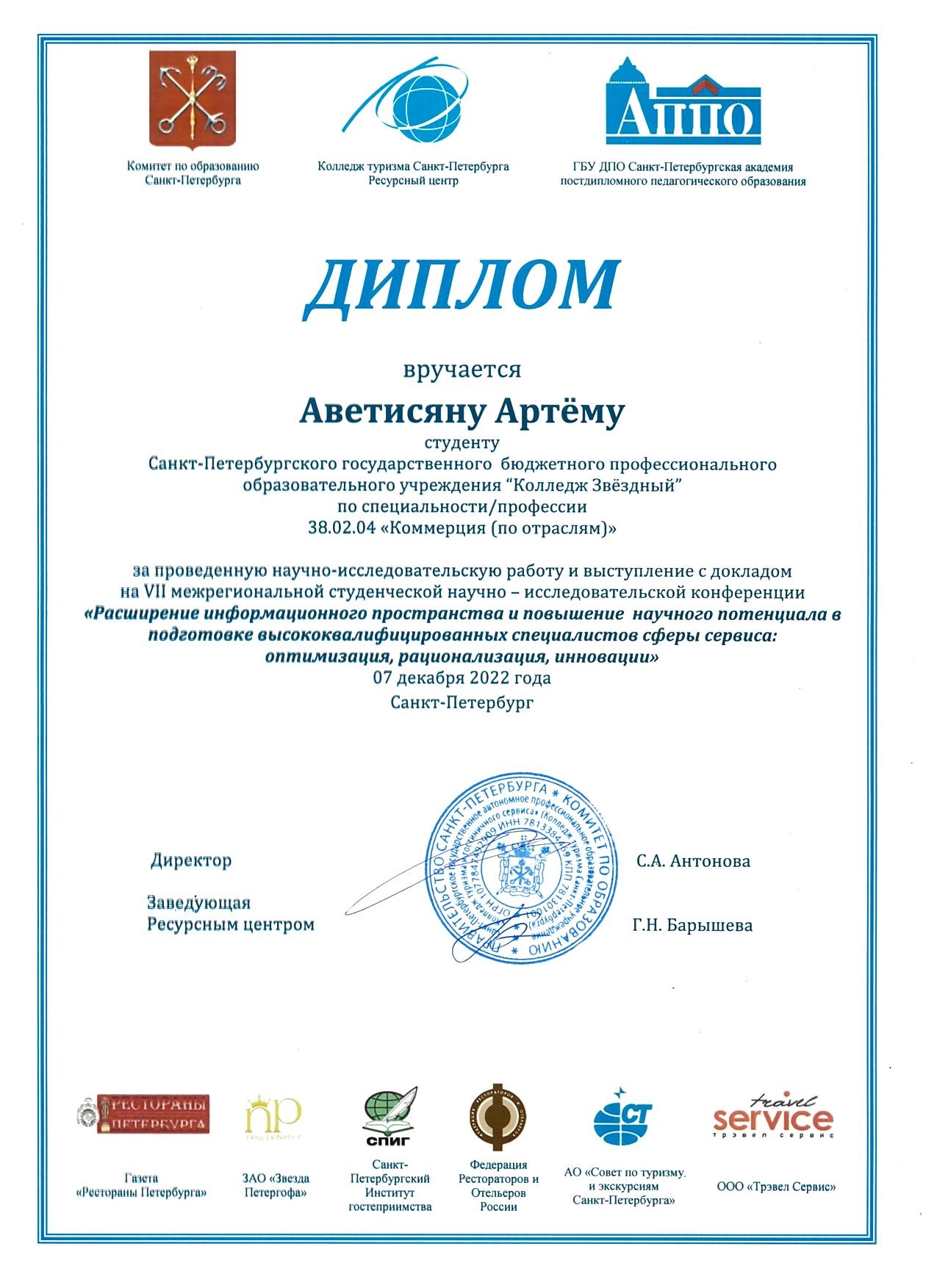 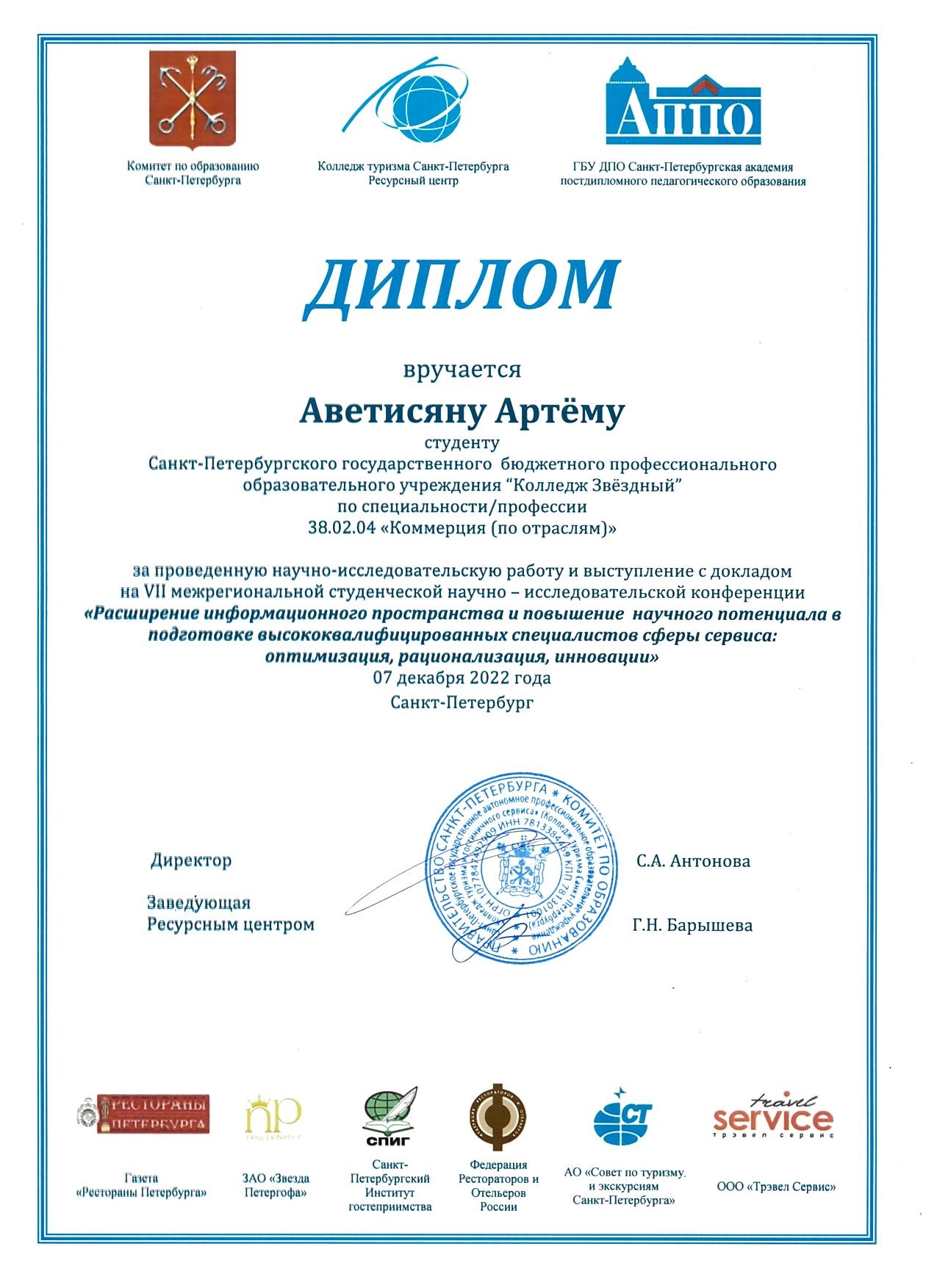 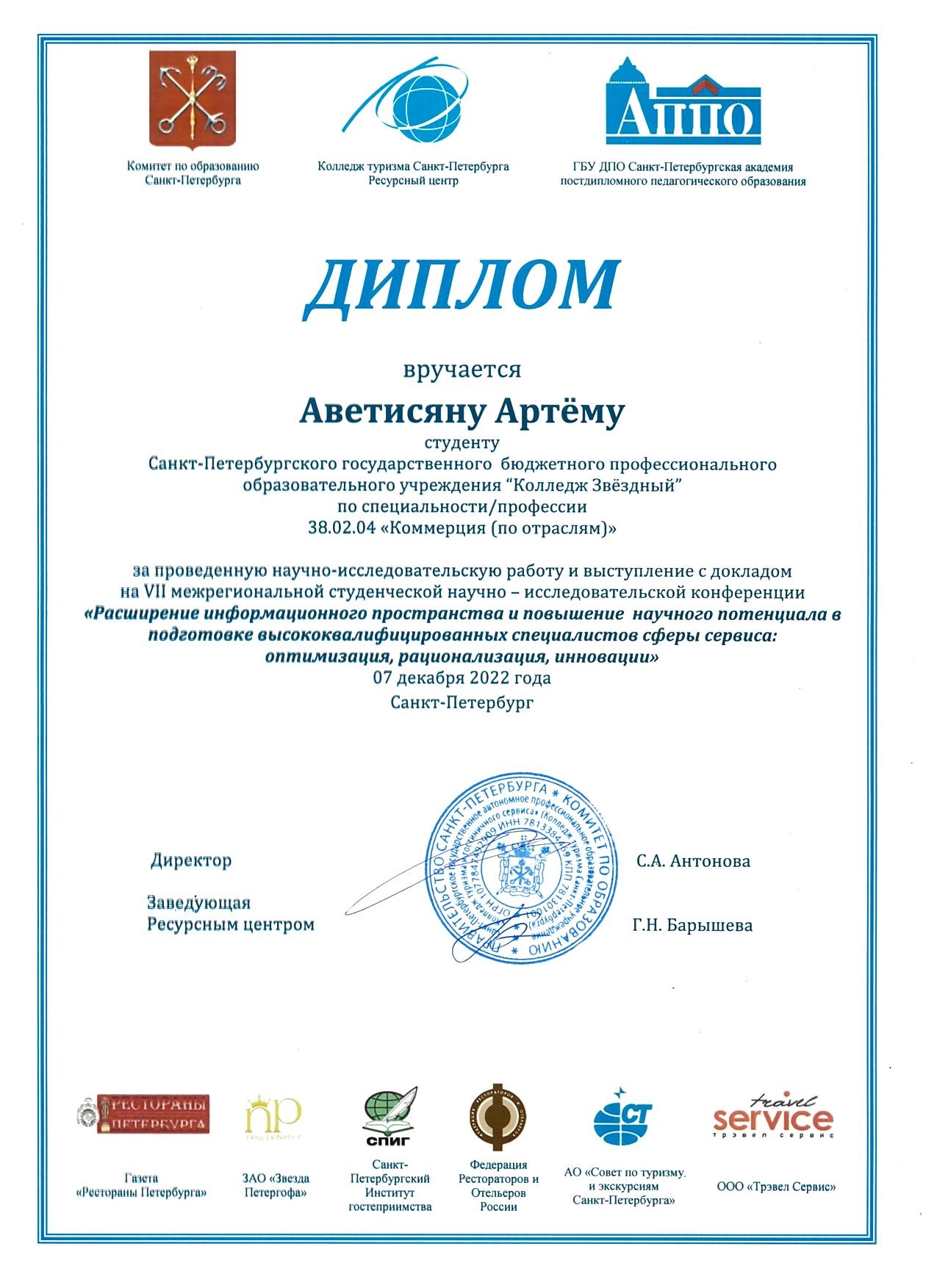 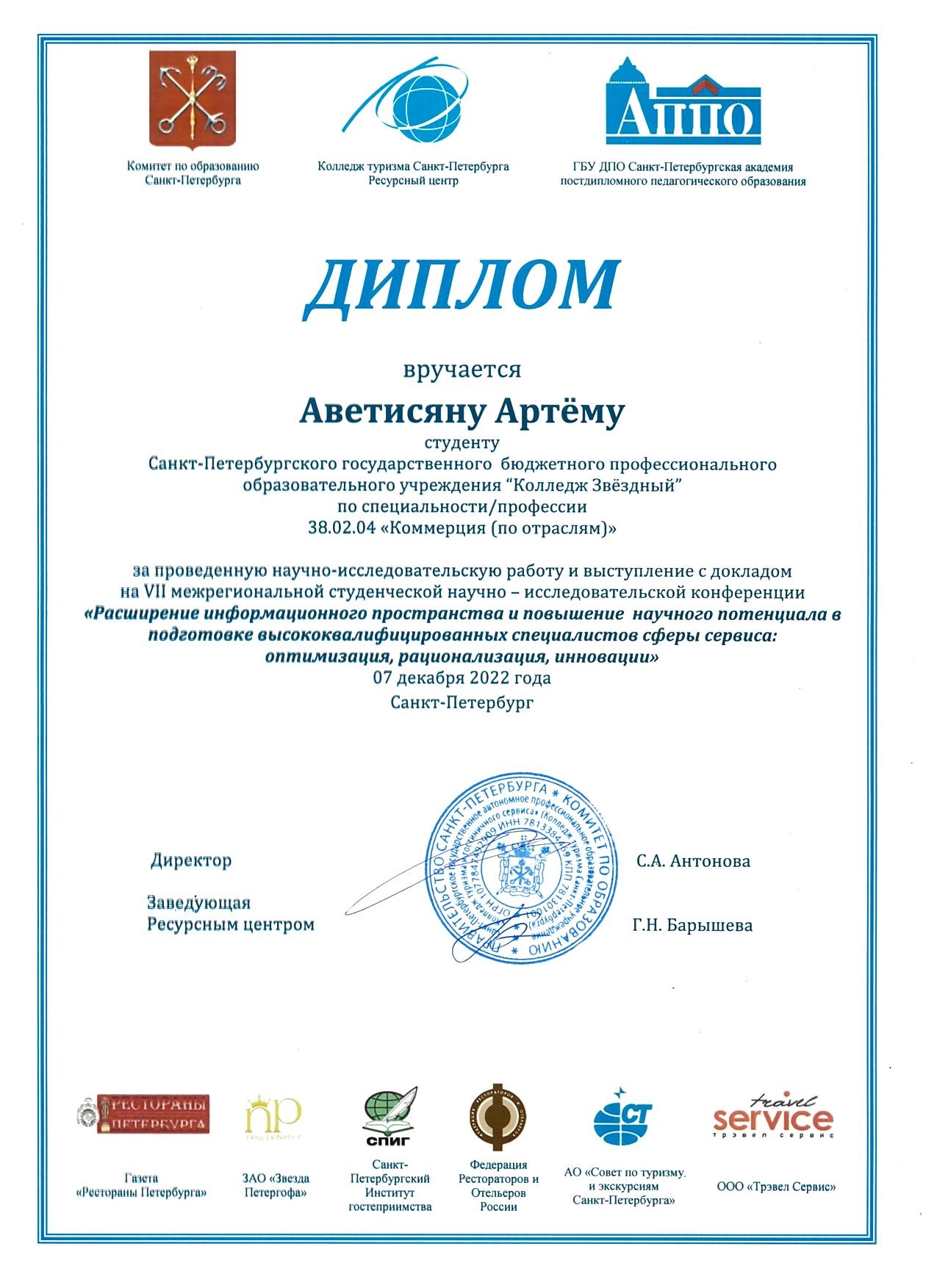 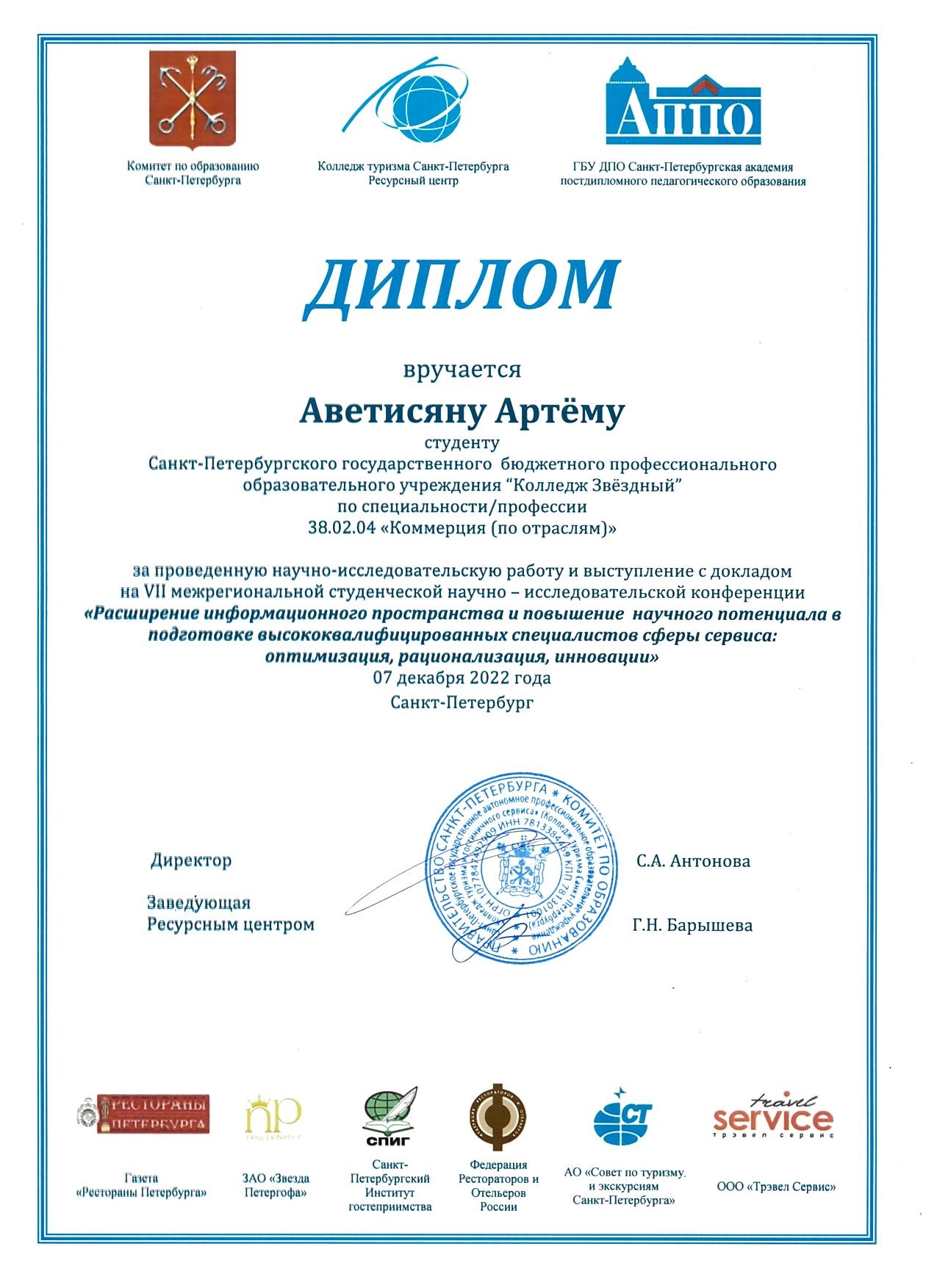 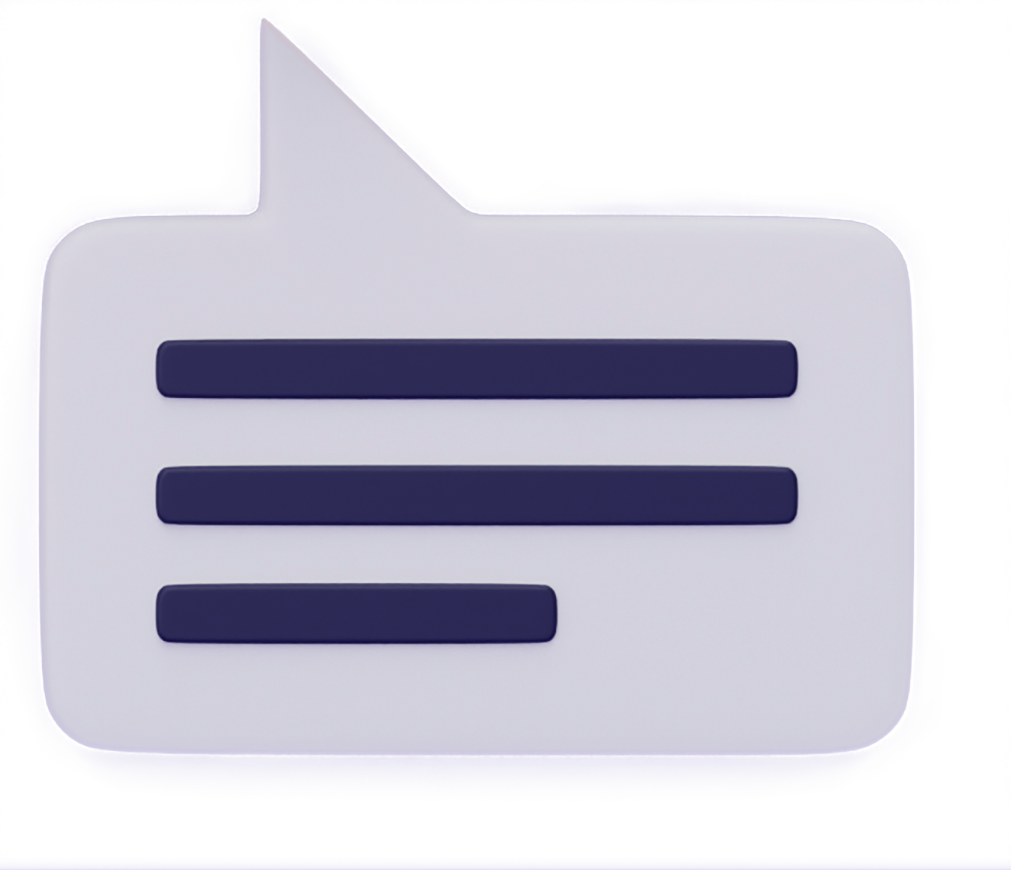 Профессионалитет
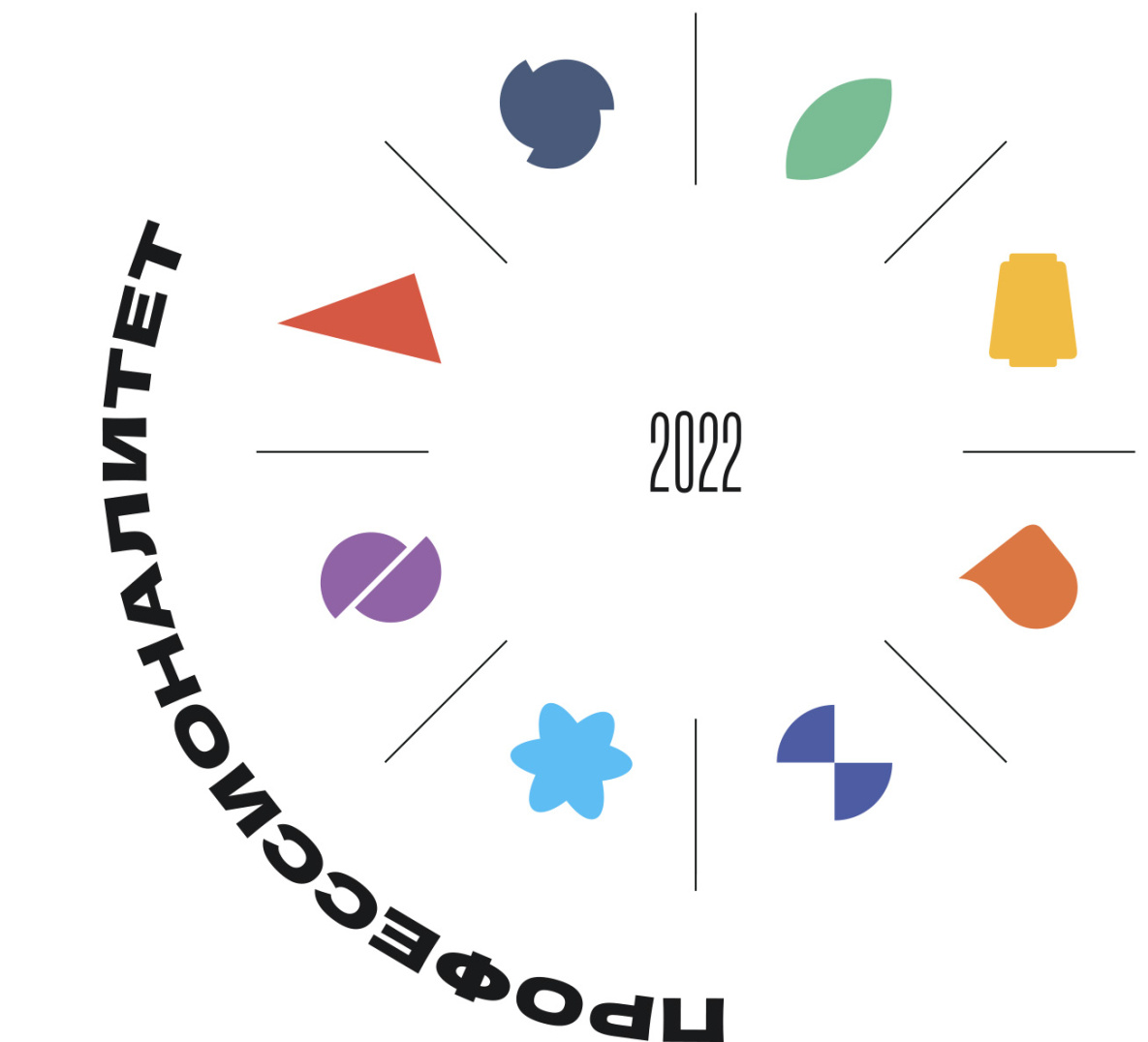 — это образовательная программа в колледжах, которая позволит тебе стать высококвалифицированным специалистом на ведущем предприятии твоего региона.
В 2022 году колледж принял участия в данной программе. Студенты, совместно с педагогами-наставниками разрабатывали кейсы, которые способствовали развитию профессиональных качеств.
Фотографии с профессиональных проб в рамках Единого дня открытых дверей Федерального проекта «Профессионалитет»
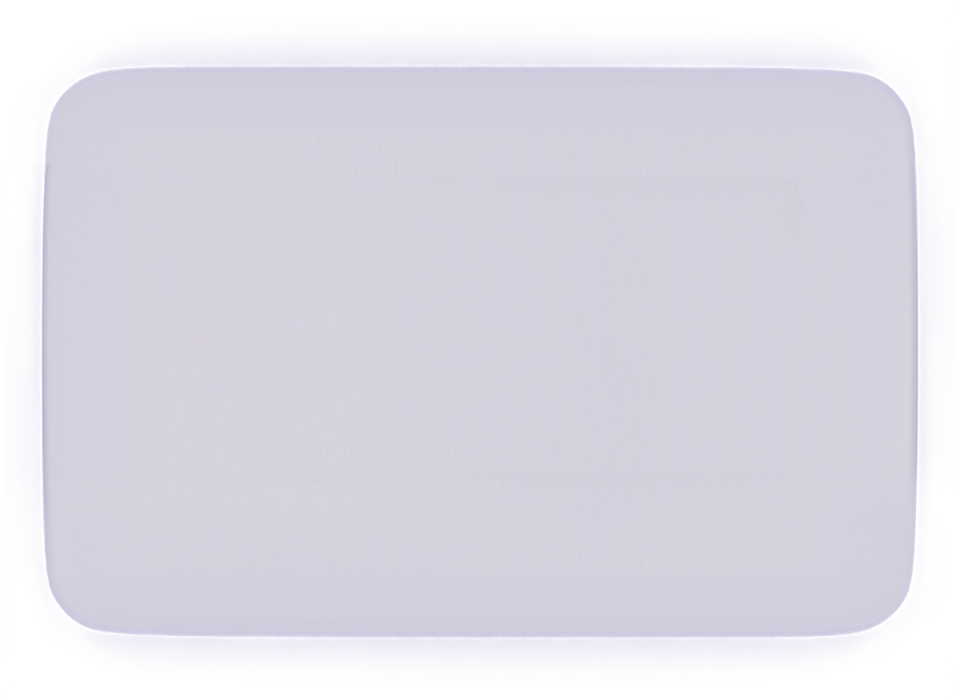 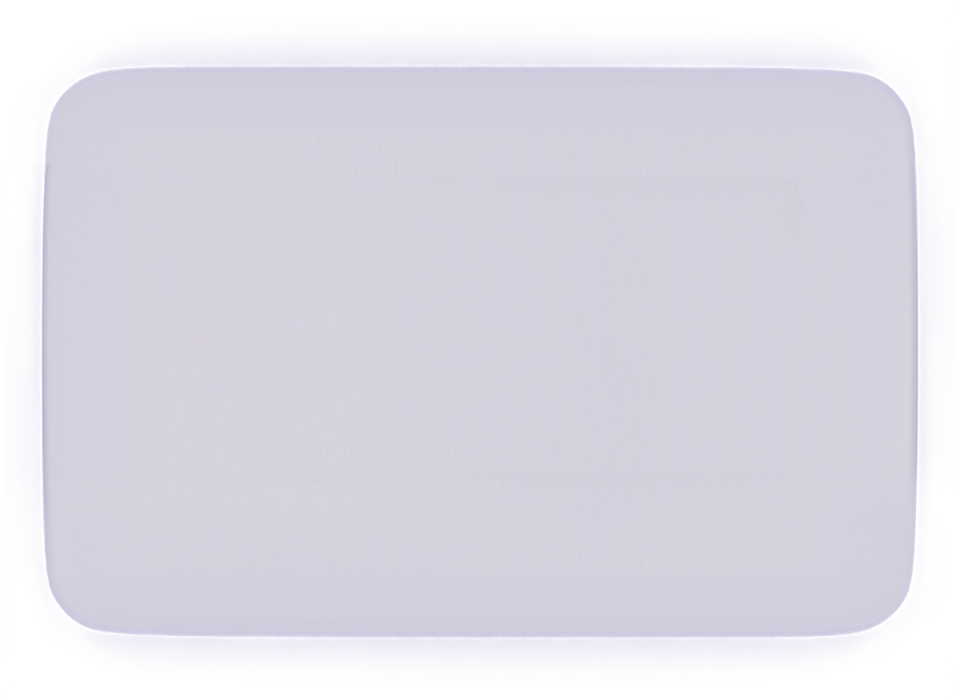 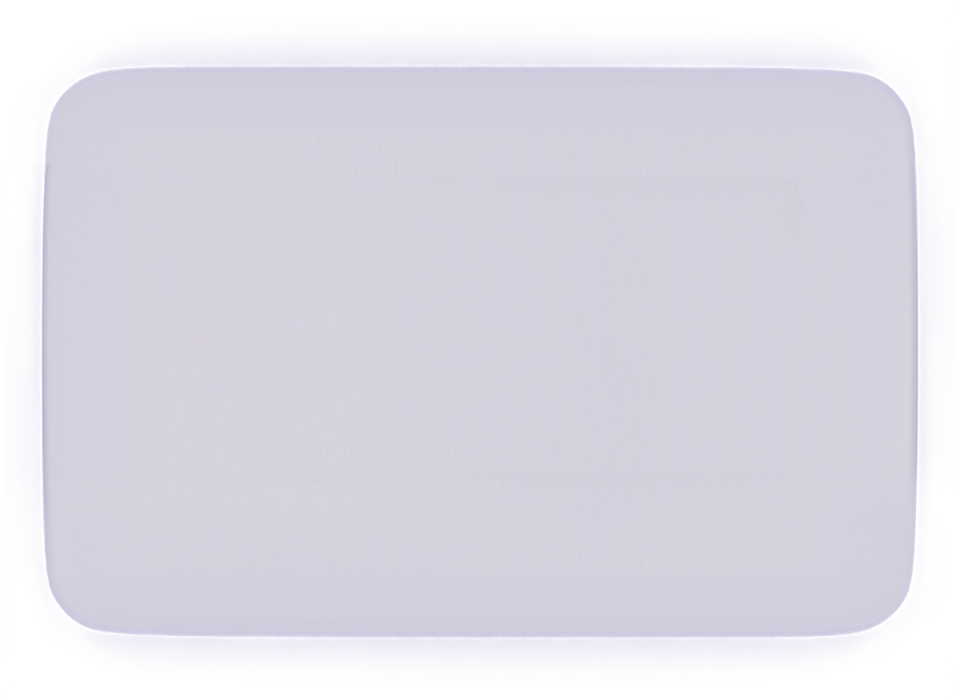 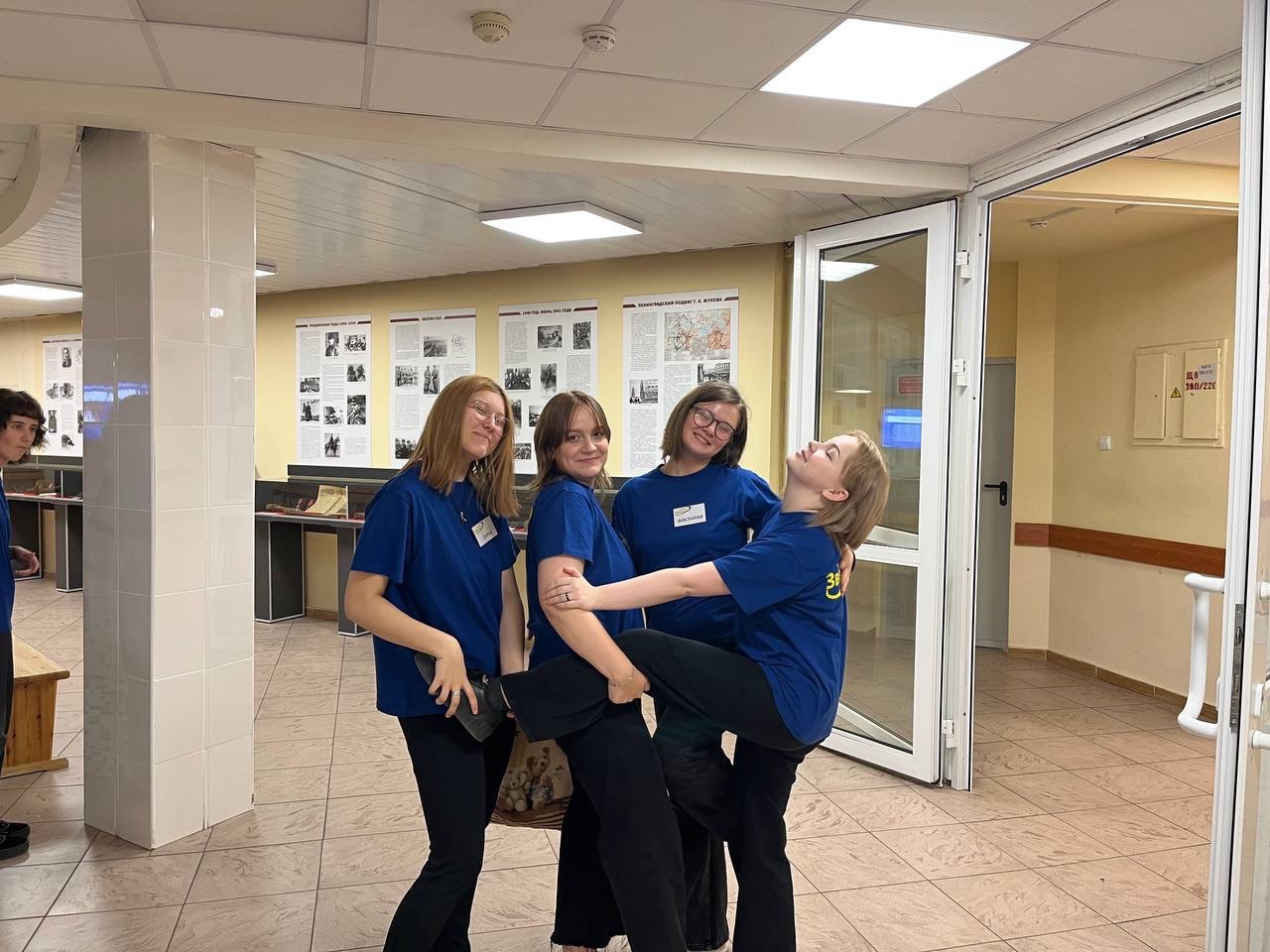 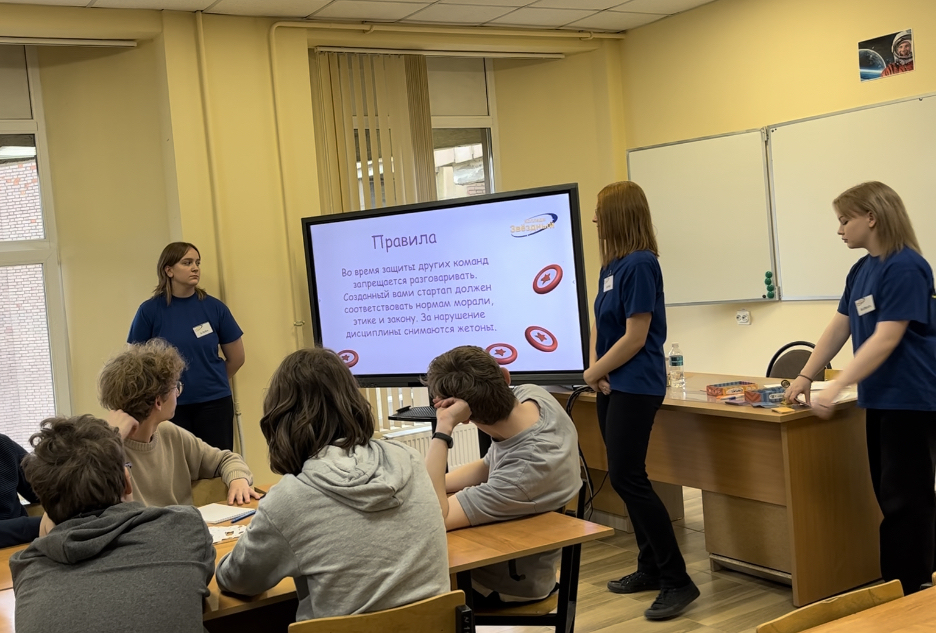 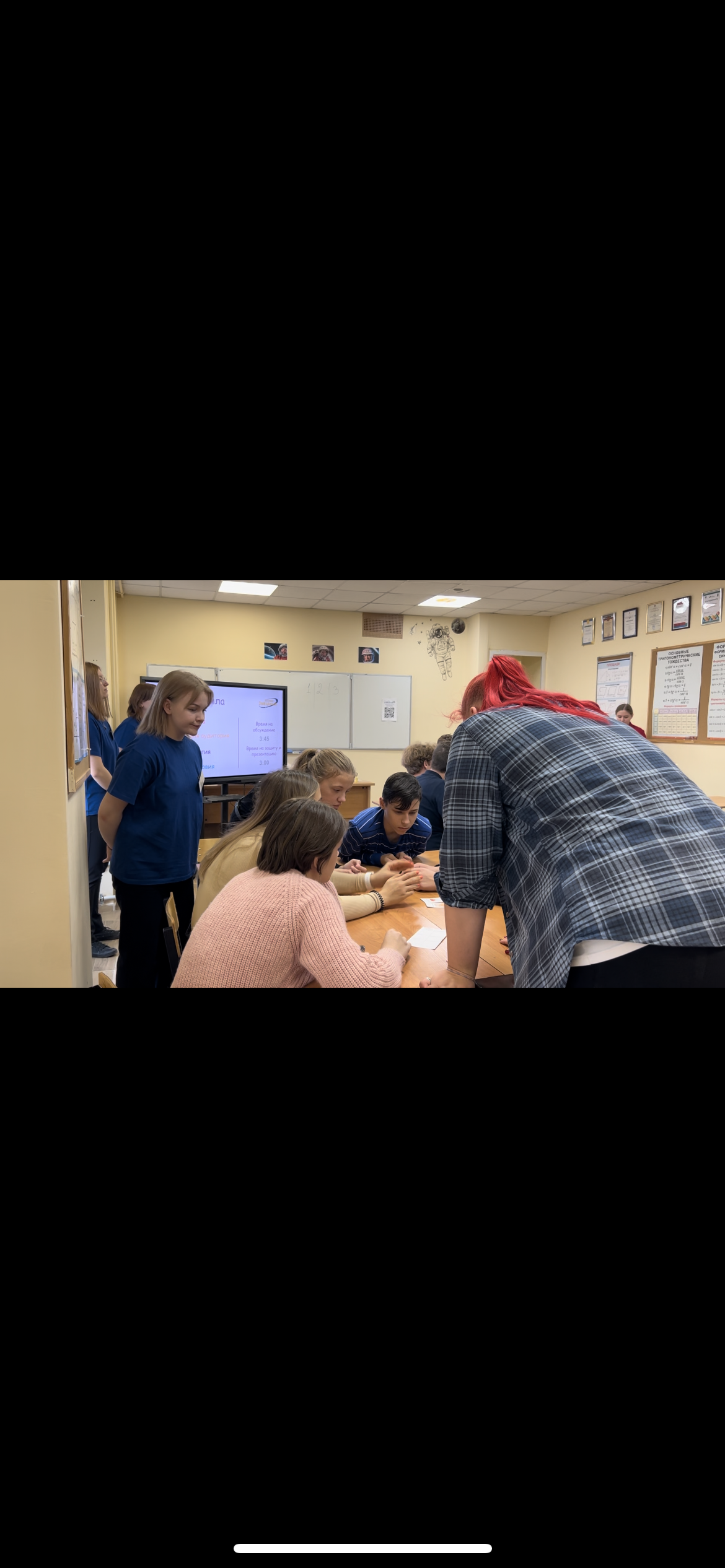 Сделай первый шаг в своё успешное будущее! Присоединяйся к нам!
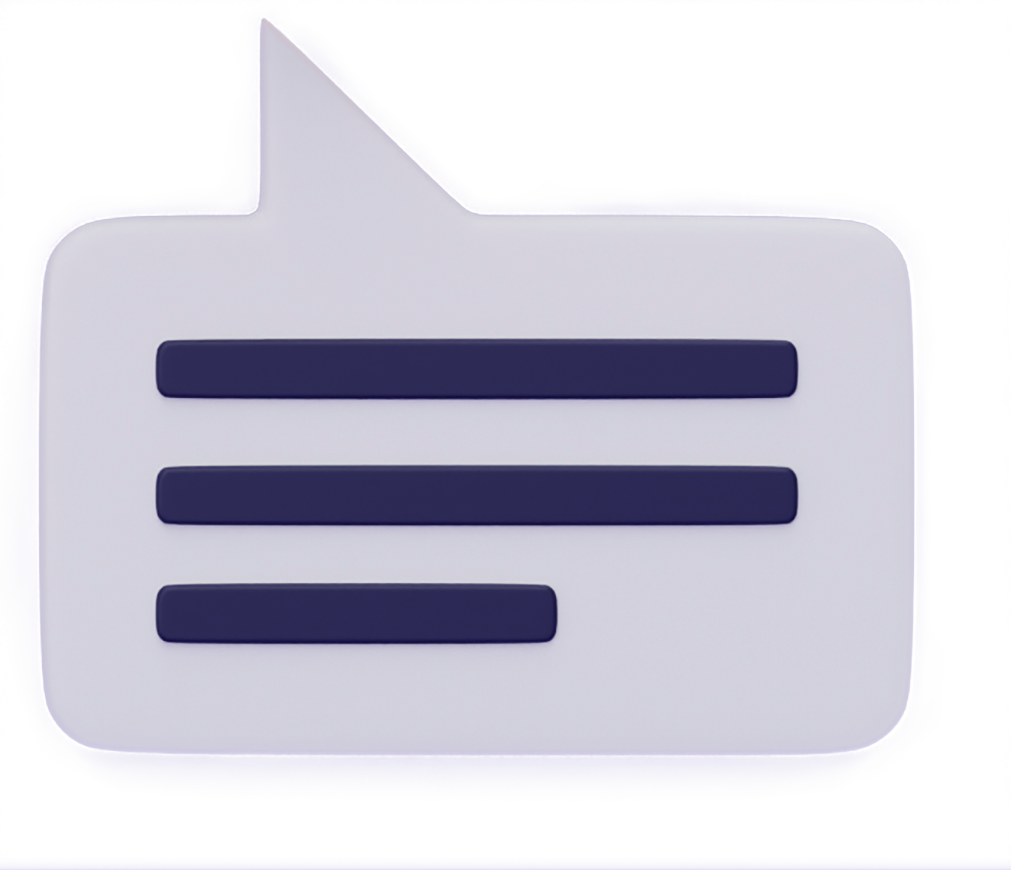 www.zvezdny.spb.ru
Приемная комиссия: 
Телефон:  8 (812)727-97-09  
Электронная почта:  pkzv@yandex.ru 
Адрес: г.СПб, Звёздная ул., дом 15, лит. А, корп.2
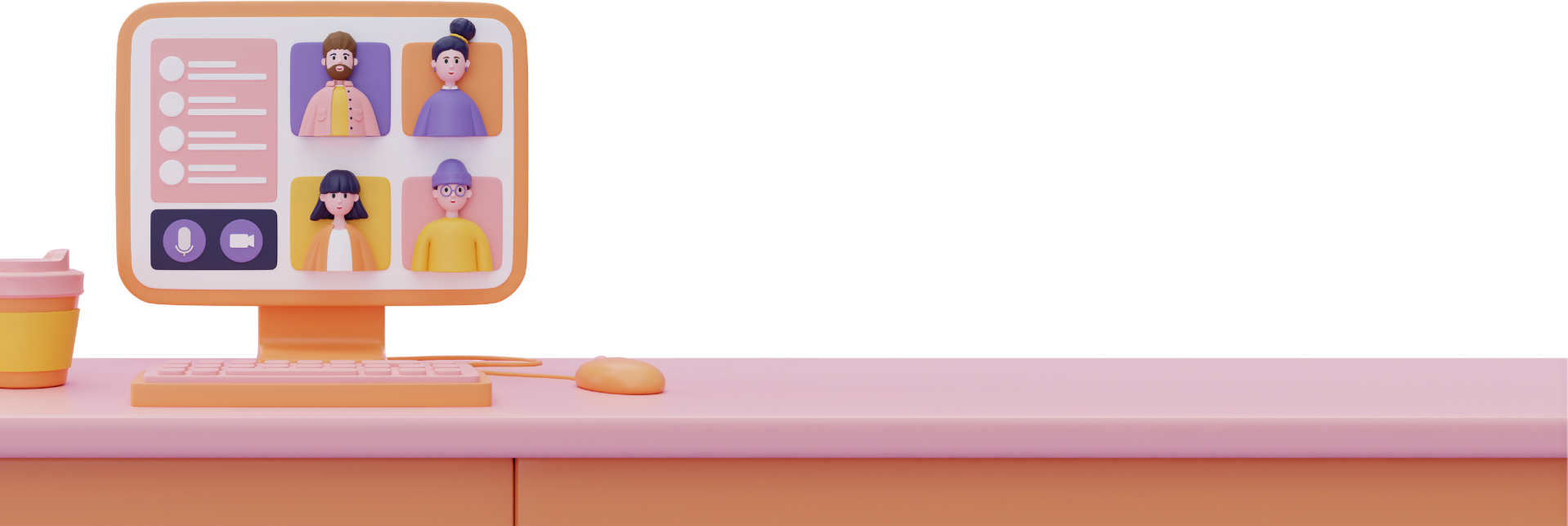 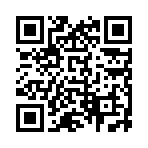 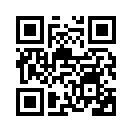 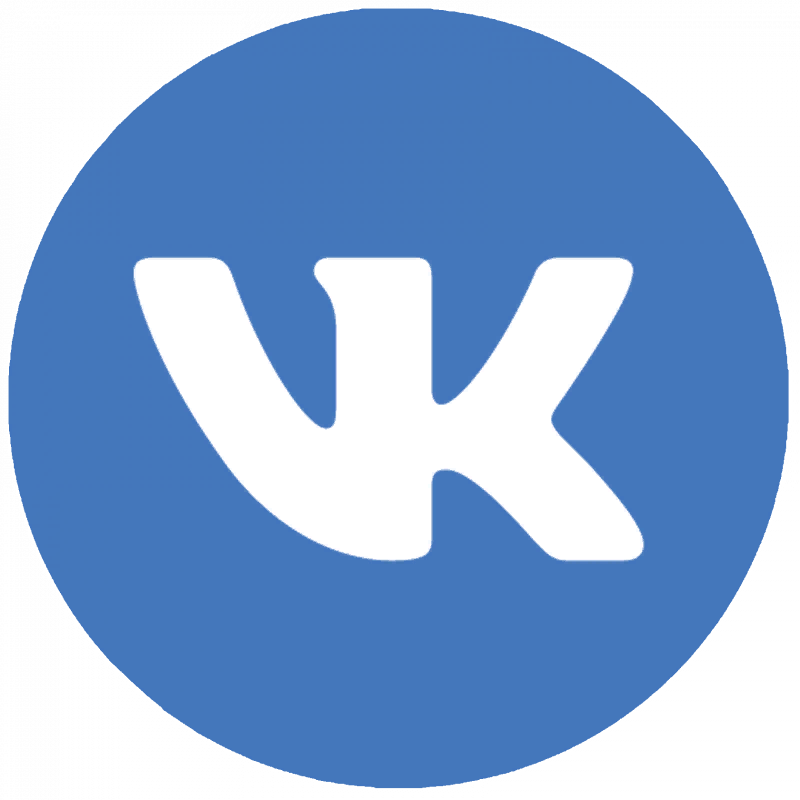 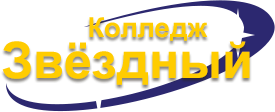